Angles (Including Parallel Lines)
Old Spec Q’s
Angles (Including Parallel Lines)
June 2018
2H Q12
May 2018
1HR Q6
Jan 2019
1H Q5
Jan 2019
1HR Q19
Parallel lines
June 2018 2H Q12
Angles (Including Parallel Lines)
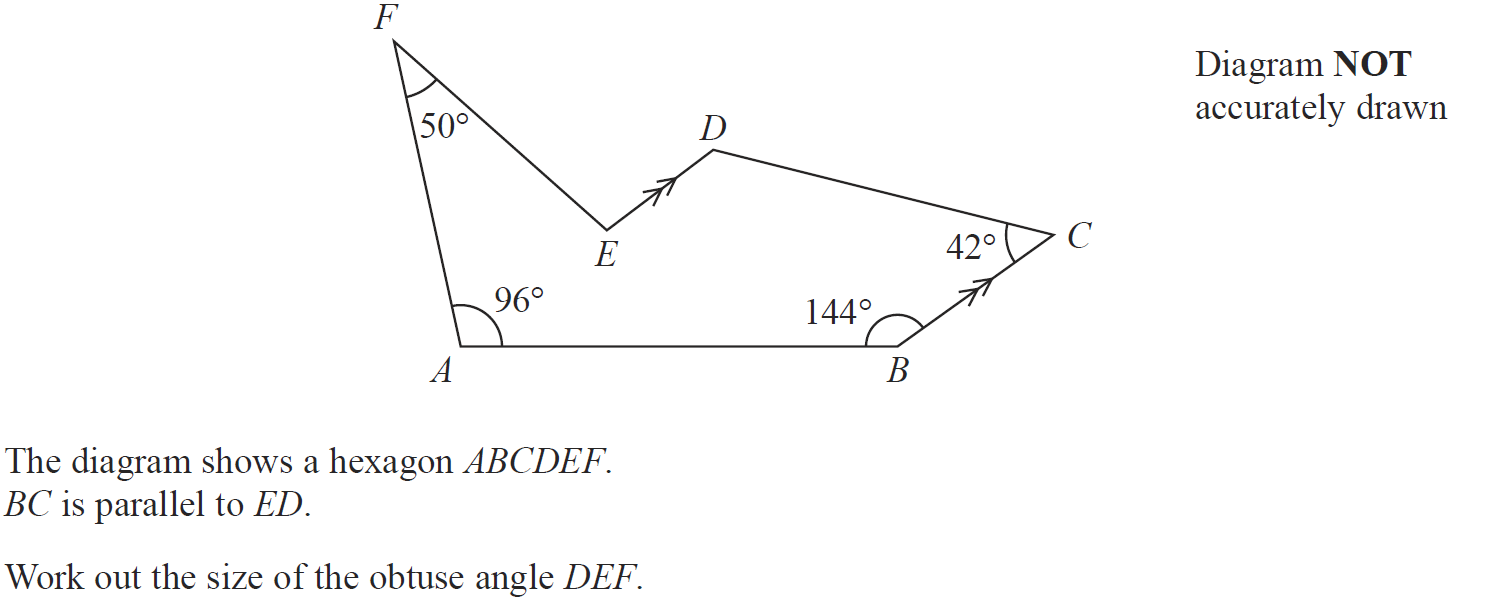 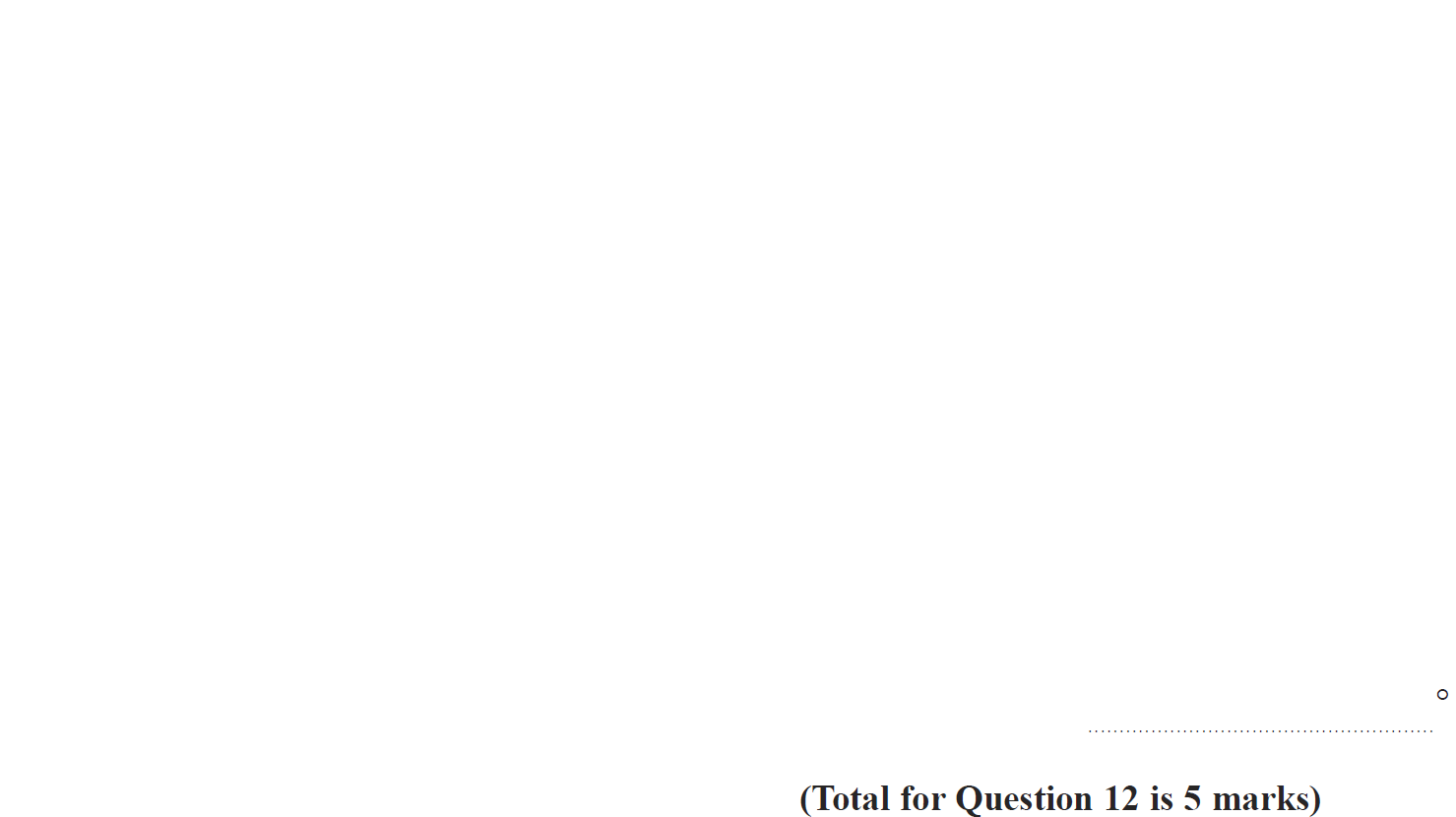 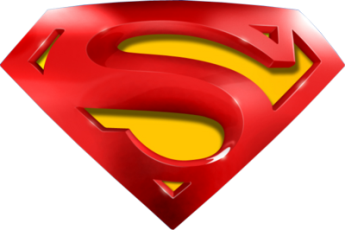 June 2018 2H Q12
Angles (Including Parallel Lines)
A
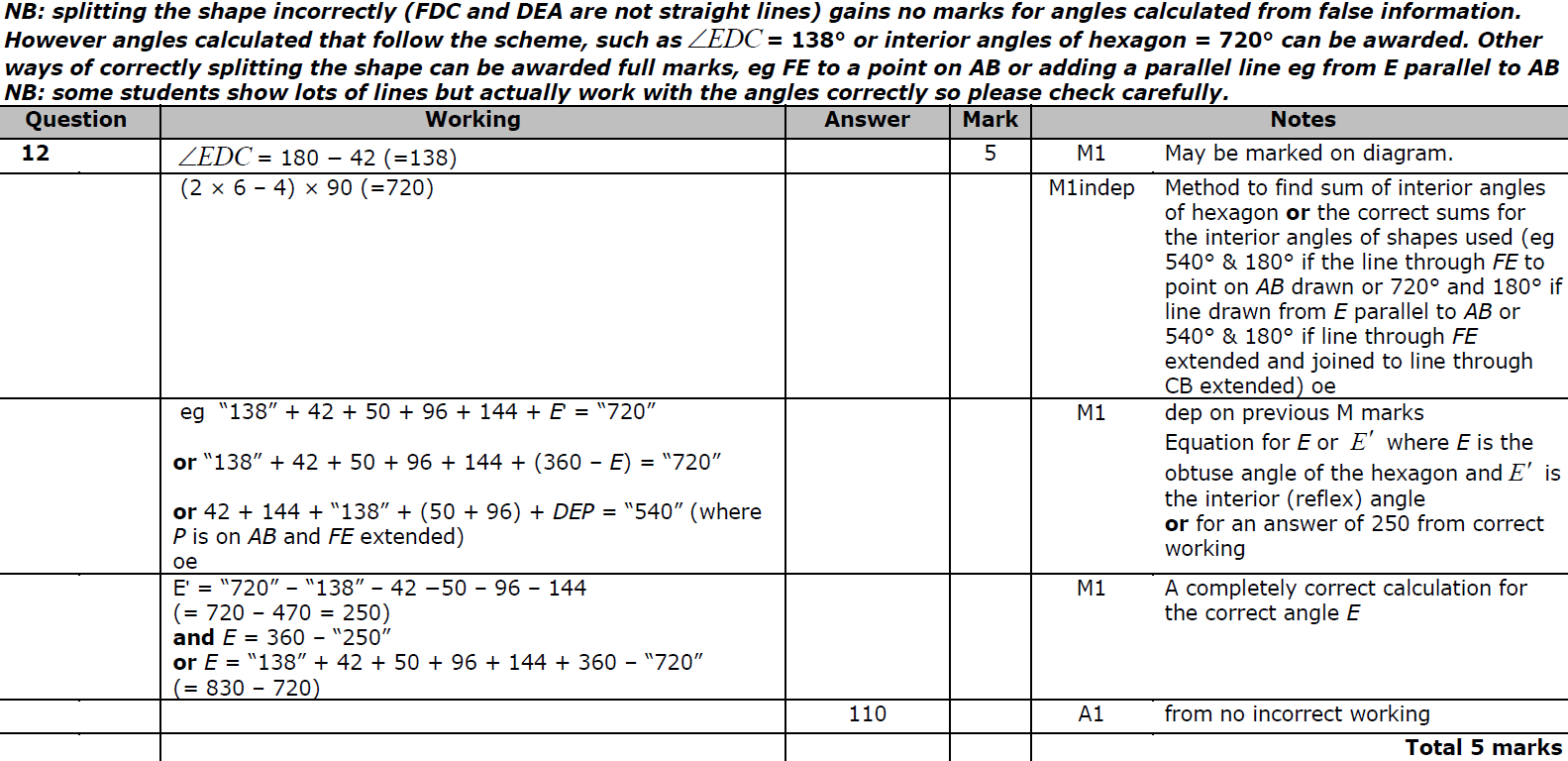 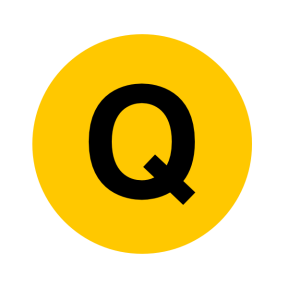 May 2018 1HR Q6
Angles (Including Parallel Lines)
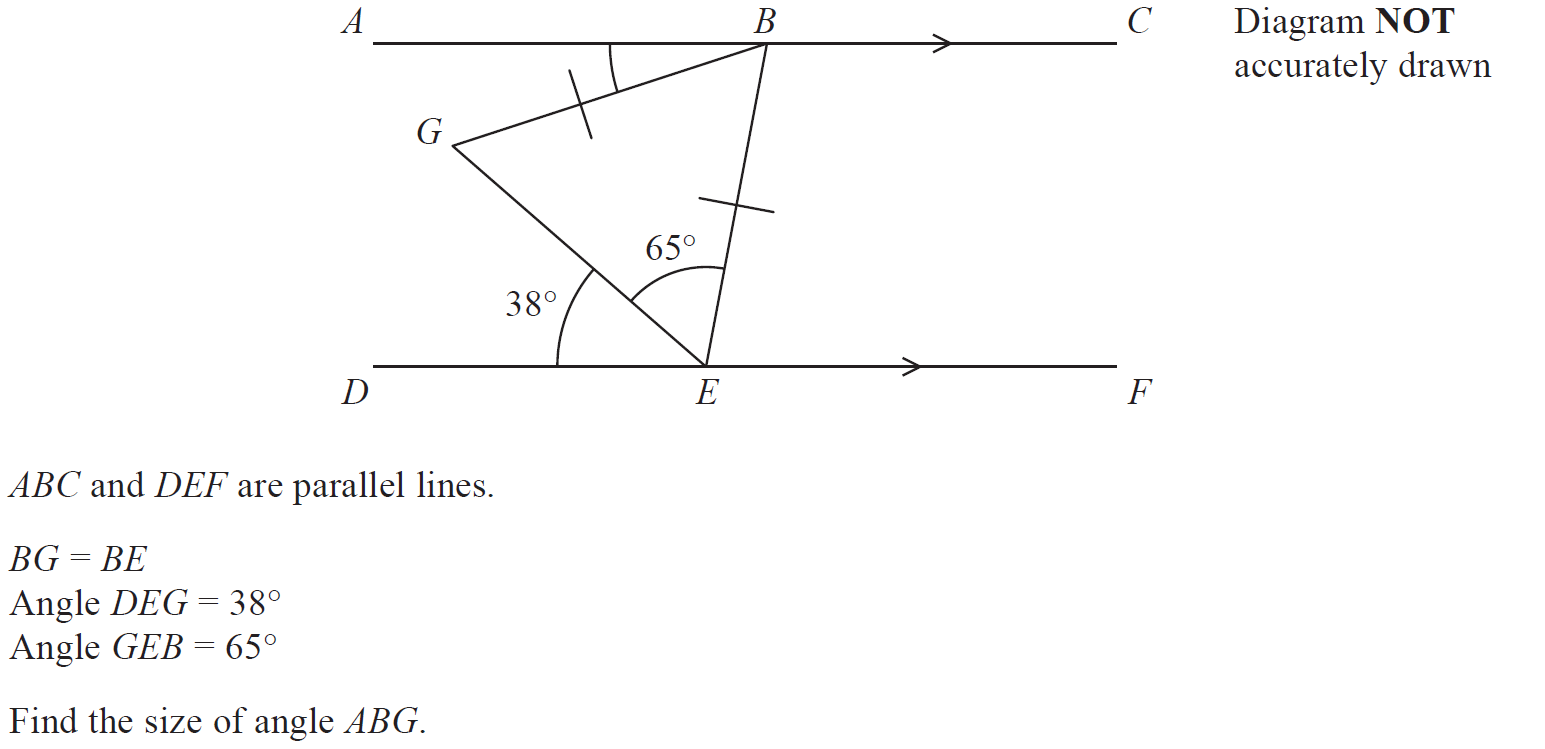 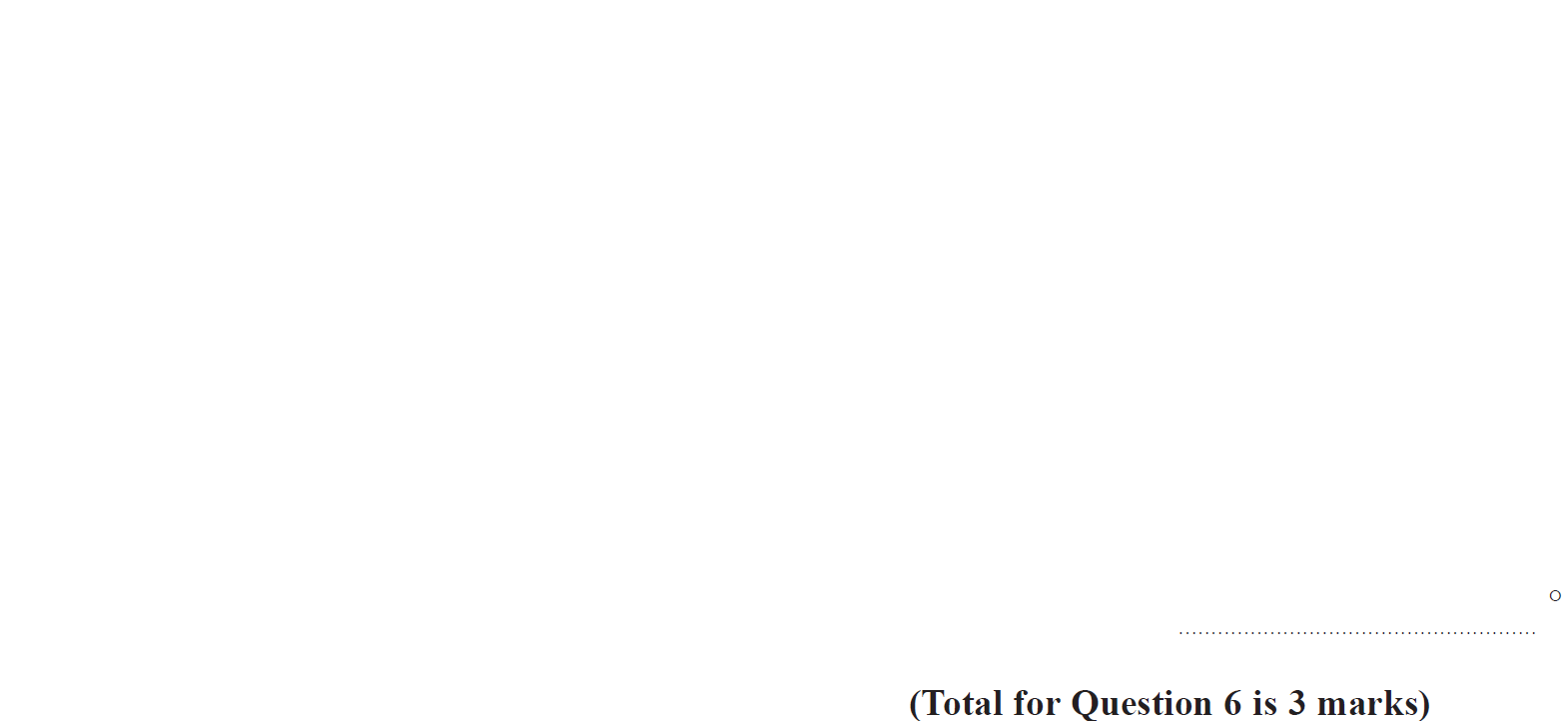 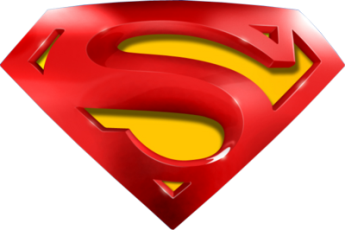 May 2018 1HR Q6
Angles (Including Parallel Lines)
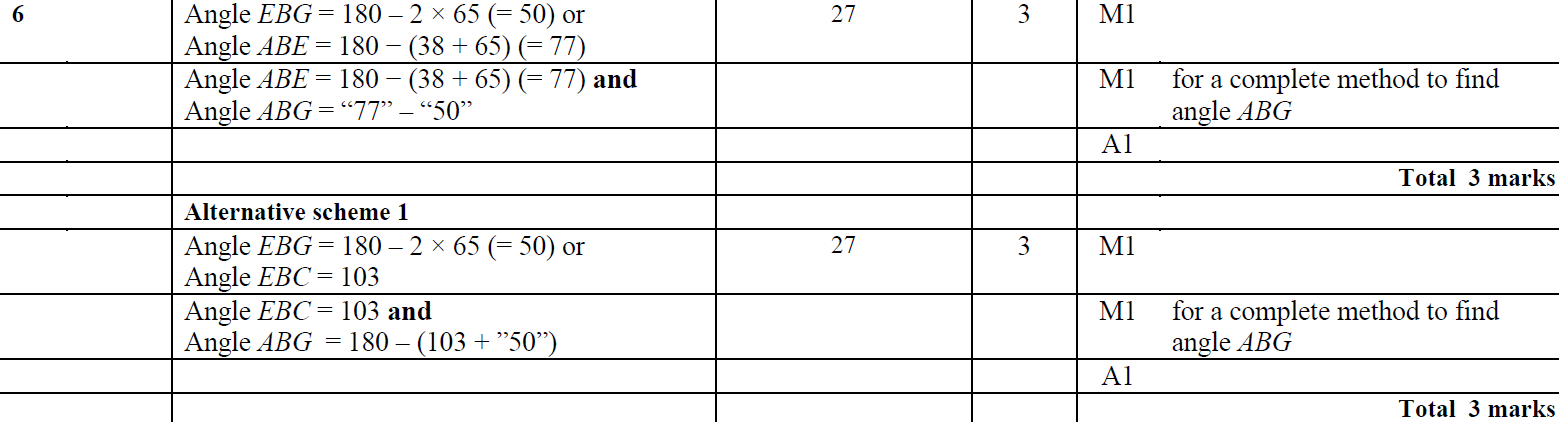 A
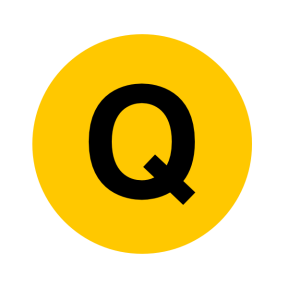 Jan 2019 1H Q5
Angles (Including Parallel Lines)
Shape & Space
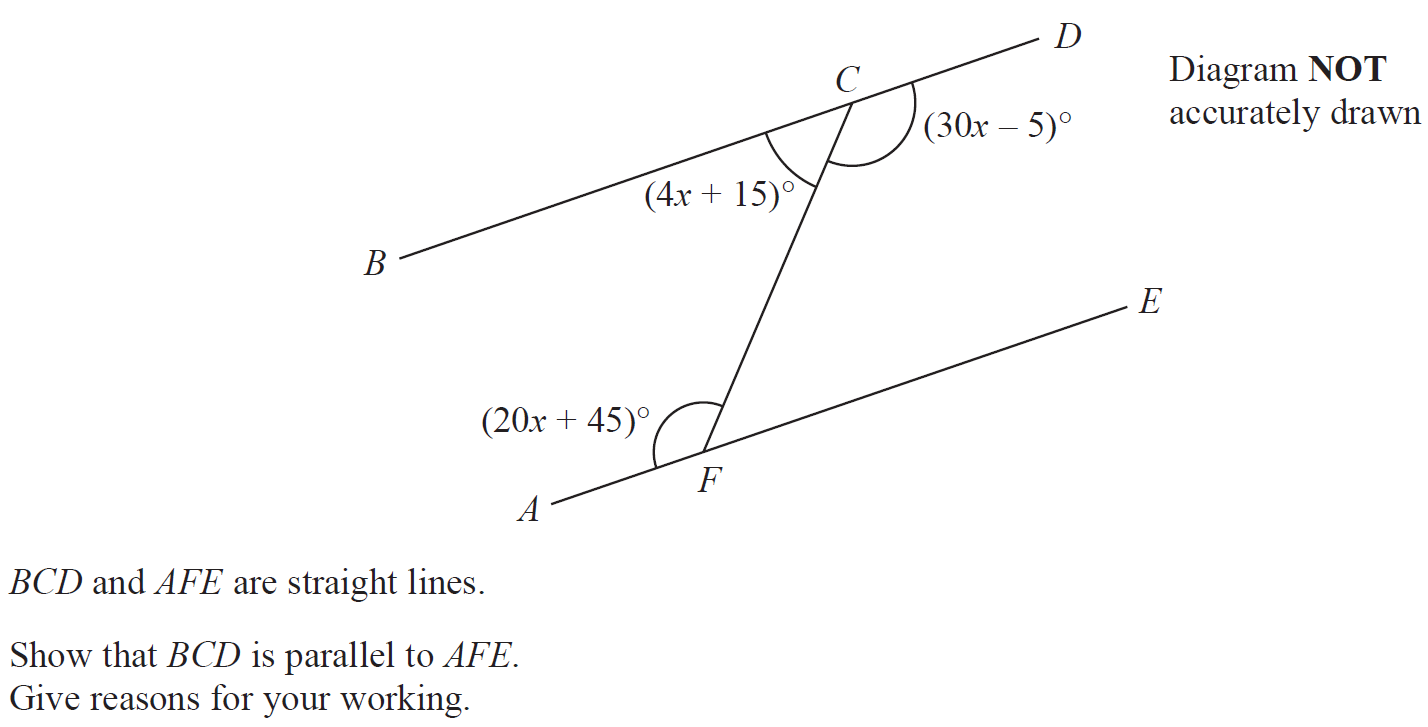 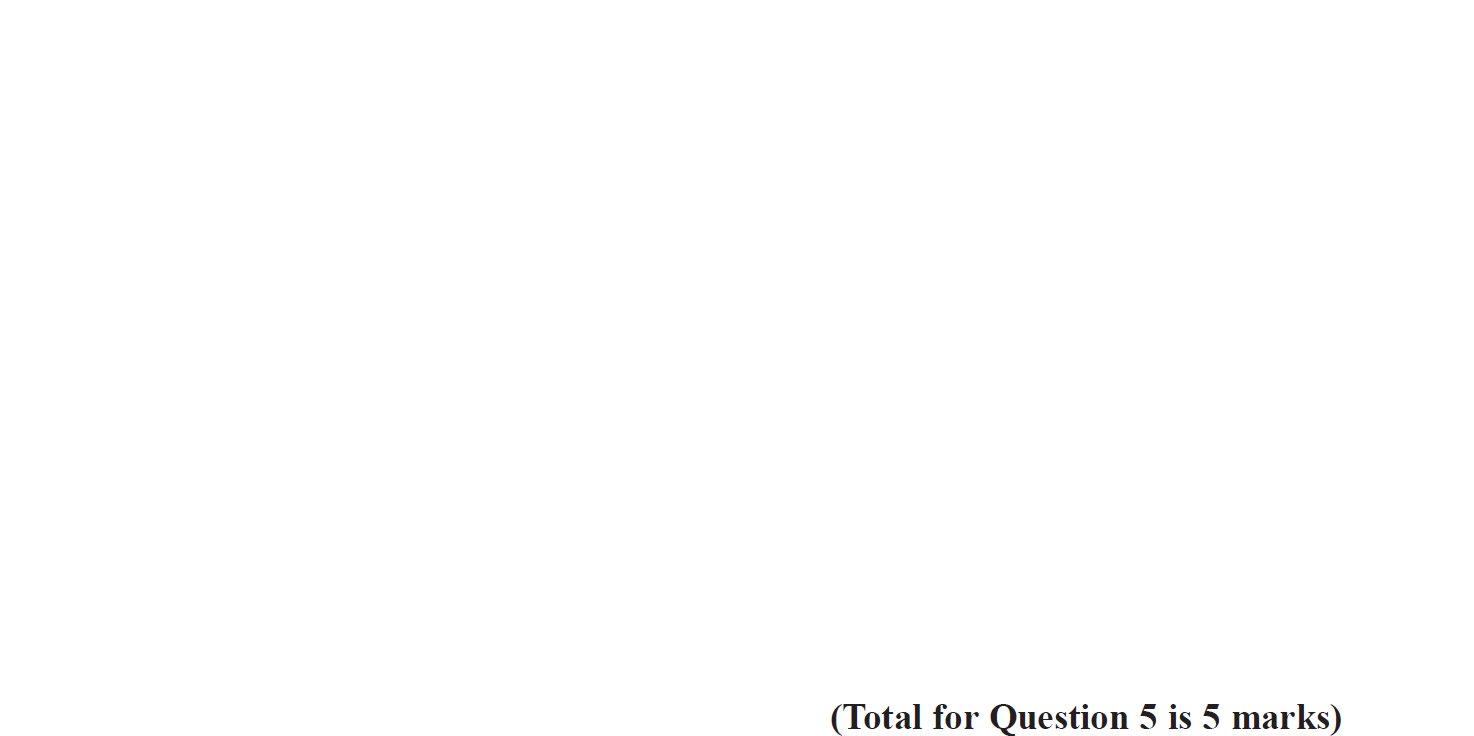 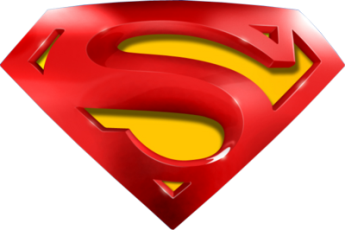 Jan 2019 1H Q5
Angles (Including Parallel Lines)
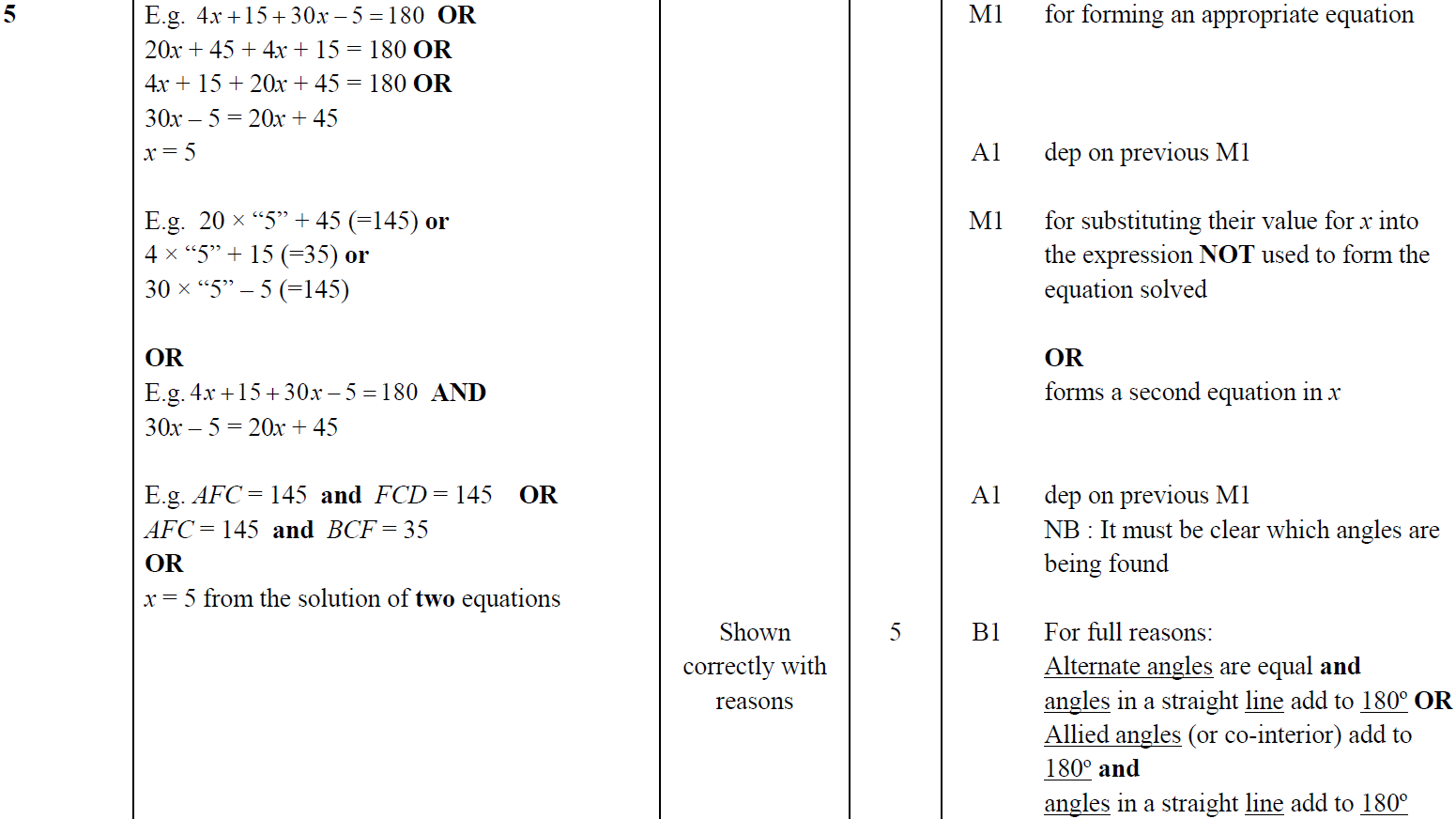 A
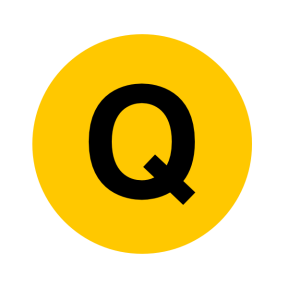 Jan 2019 1HR Q19
Angles (Including Parallel Lines)
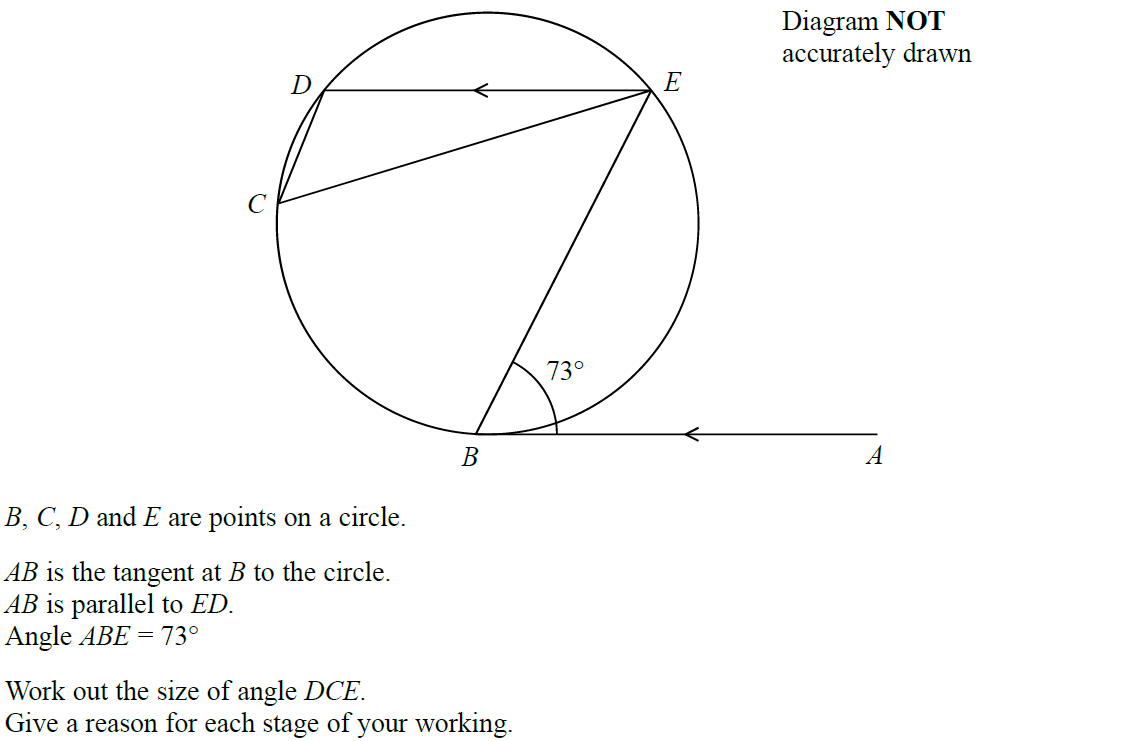 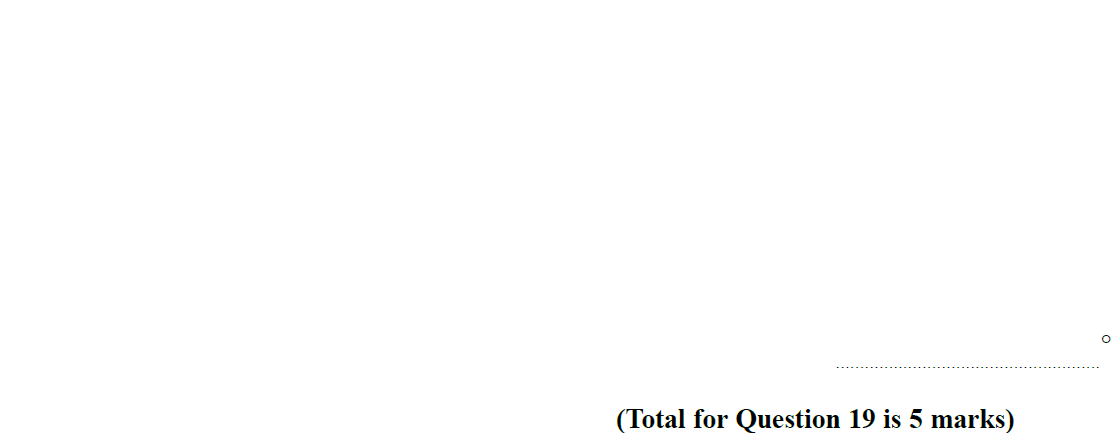 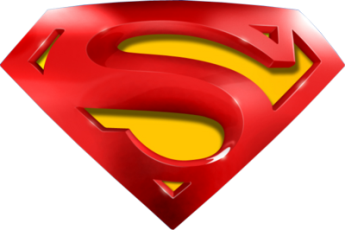 Jan 2019 1HR Q19
Angles (Including Parallel Lines)
A
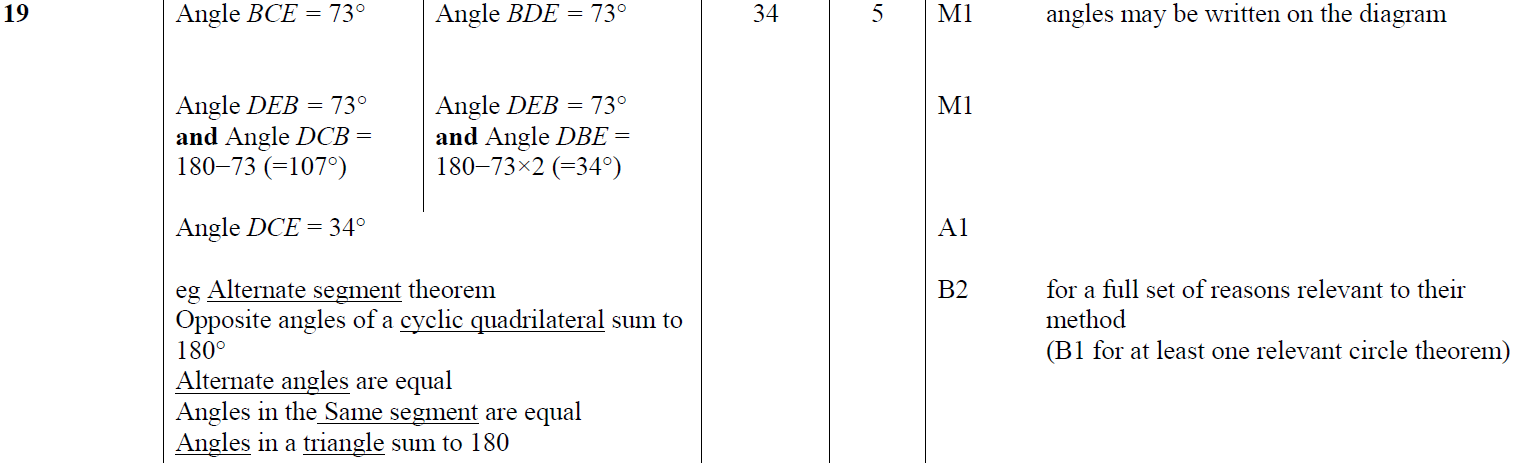 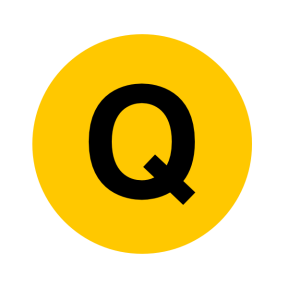 Angles (Including Parallel Lines)
New Spec Q’s
Angles (Including Parallel Lines)
Nov 2004  3H Q1
May 2008  4H Q2
Jan 2014  4HR Q3
May 2016  4H Q4
June 2018  4HR Q2
May 2009  3H Q14
May 2005  4H Q3
Jan 2014  4HR Q10
Jan 2017  4H Q8
Nov 2005  3H Q5
Nov 2009  4H Q3
May 2014  4HR Q9
Jan 2017  4HR Q8
June 2010  3H Q2
Nov 2005  4H Q5
Jan 2015  4HR Q3
Jan 2017  4HR Q9
May 2006  3H Q10
June 2010  4H Q2
June 2015  4H Q6
May 2017  3HR Q3
May 2006  4H Q1
Nov 2010  3H Q3
June 2015  4HR Q7
Jan 2018  3HR Q2
Nov 2006  3H Q1
May 2013  3H Q4
Jan 2016  4H Q5
Jan 2018  4HR Q19
Nov 2007  4H Q6
Jan 2014  3H Q6
Jan 2016  4HR Q2
June 2018  4H Q4
Parallel lines
Nov 2004 3H Q1
Angles (Including Parallel Lines)
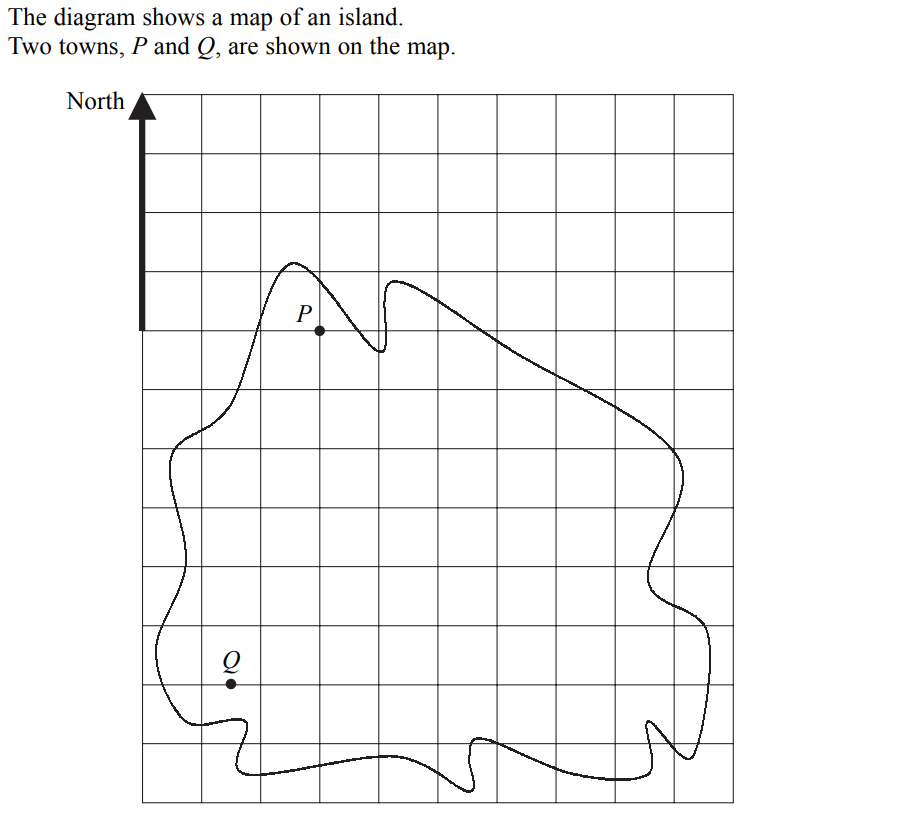 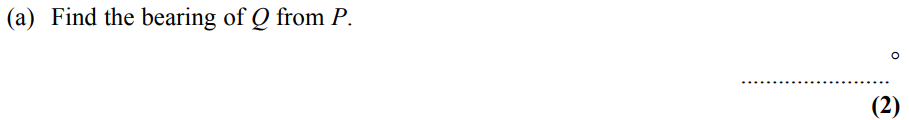 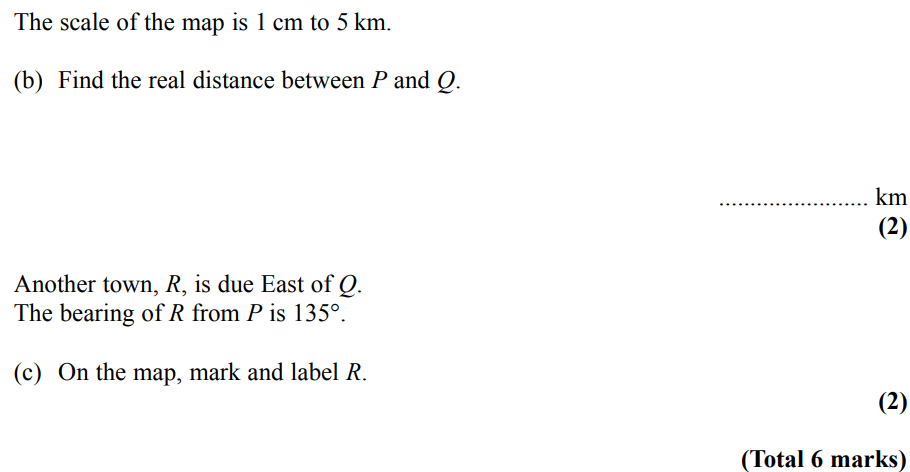 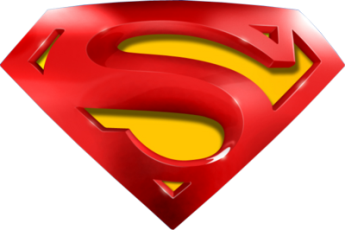 Nov 2004 3H Q1
Angles (Including Parallel Lines)
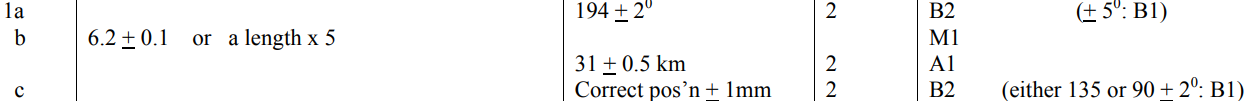 A
B
C
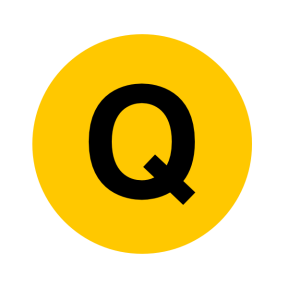 May 2005 4H Q3
Angles (Including Parallel Lines)
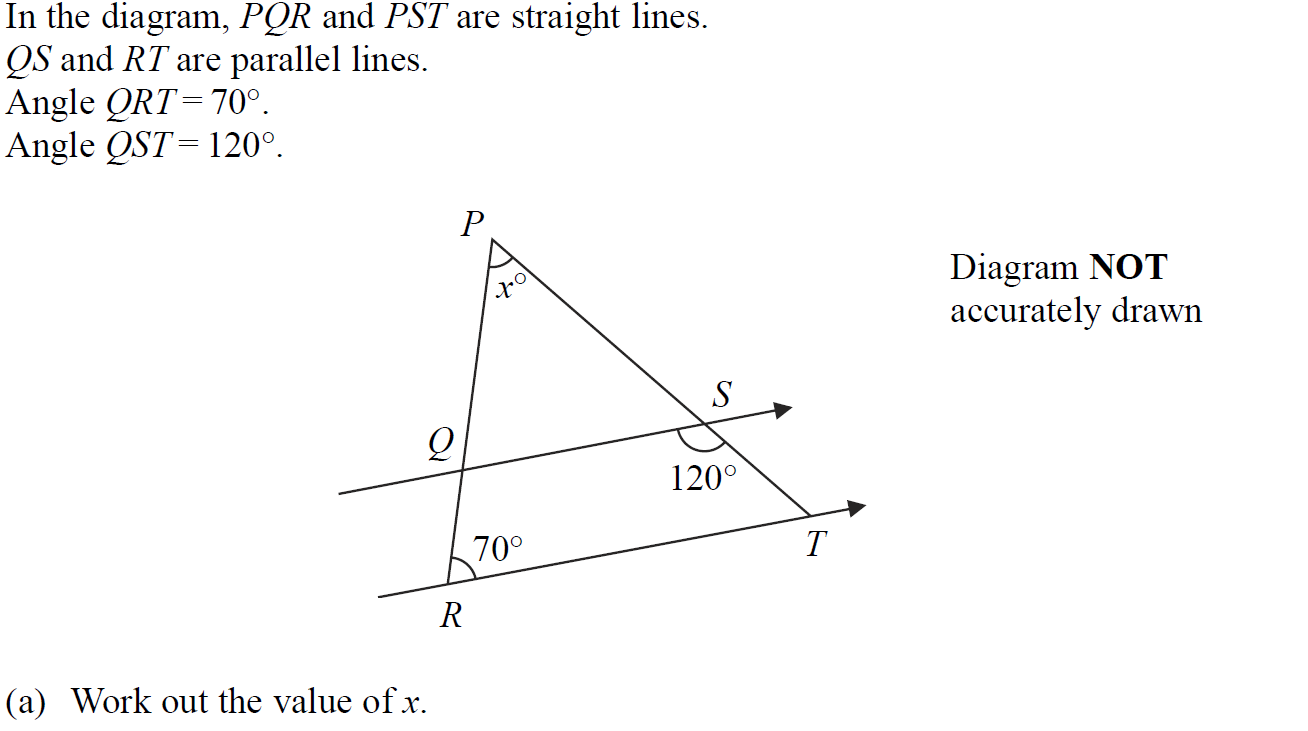 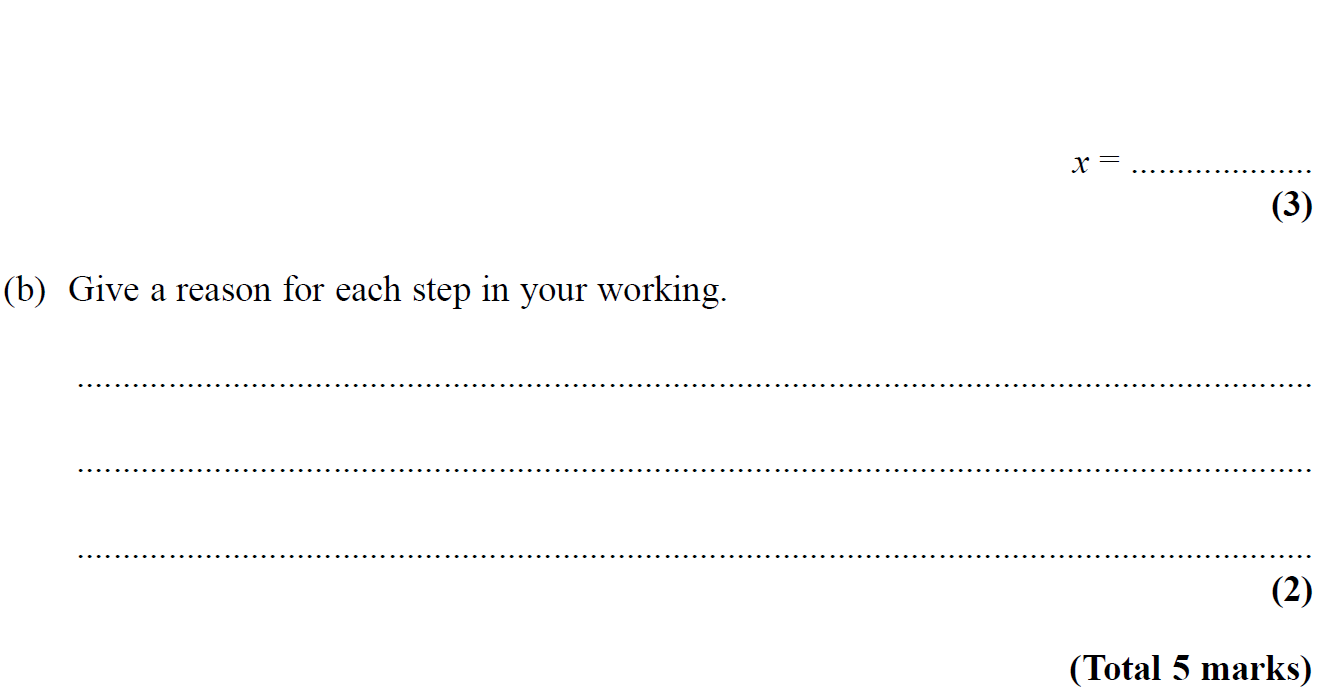 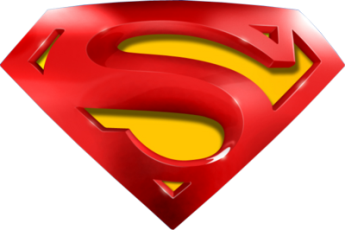 May 2005 4H Q3
Angles (Including Parallel Lines)
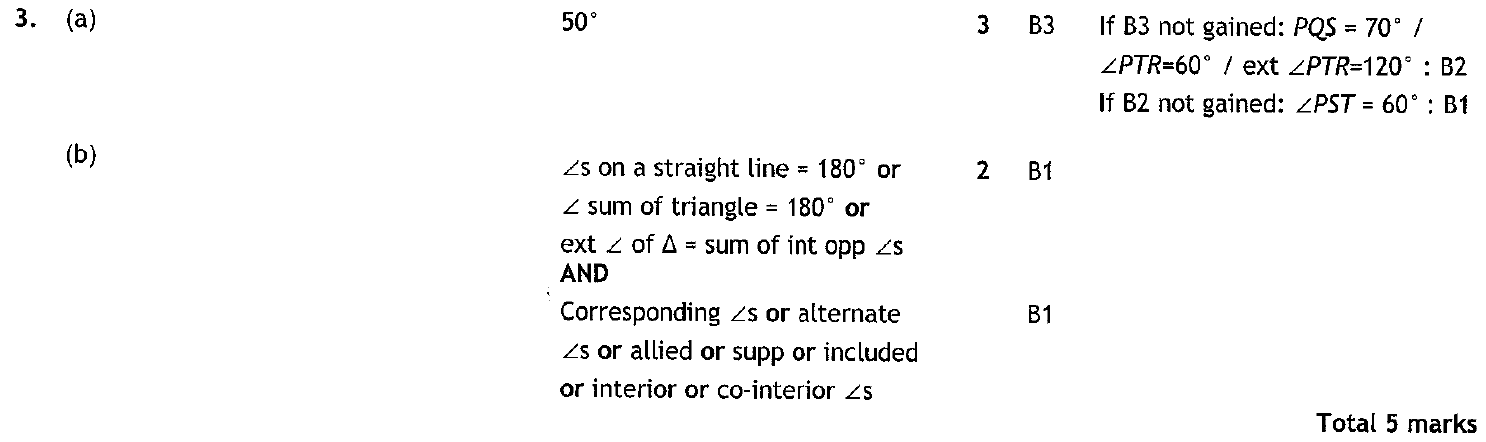 A
B
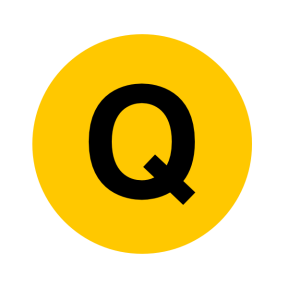 Nov 2005 3H Q5
Angles (Including Parallel Lines)
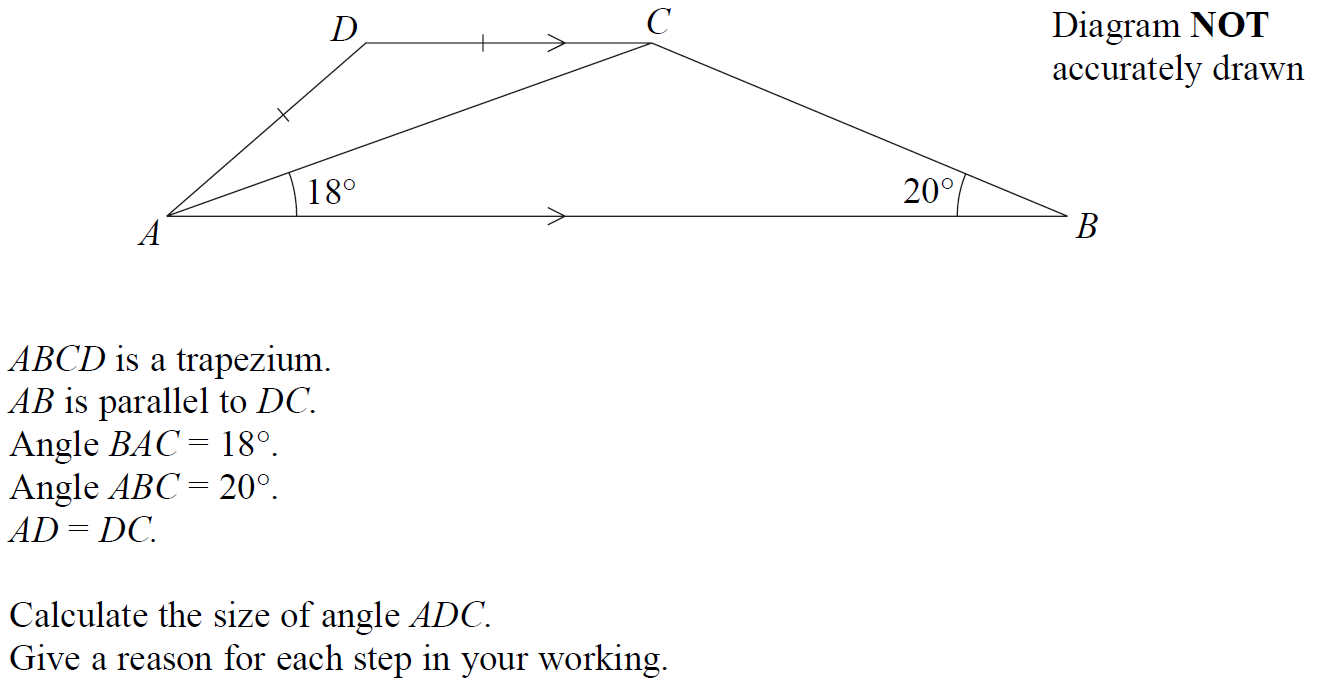 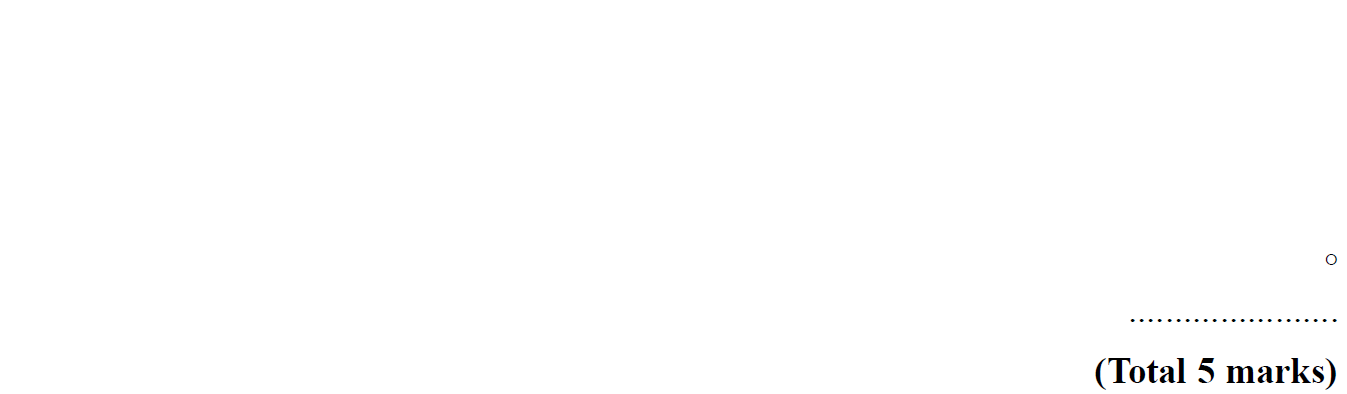 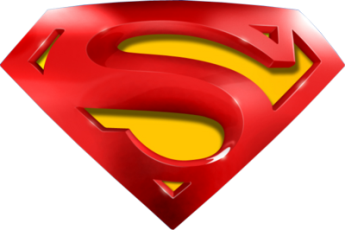 Nov 2005 3H Q5
Angles (Including Parallel Lines)
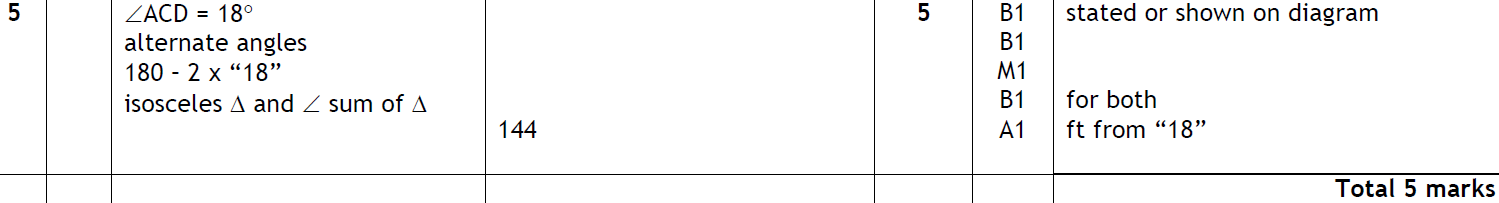 A
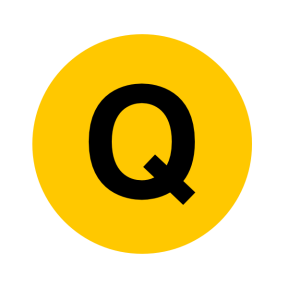 Nov 2005 4H Q5
Angles (Including Parallel Lines)
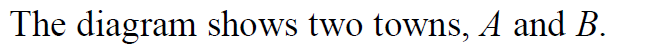 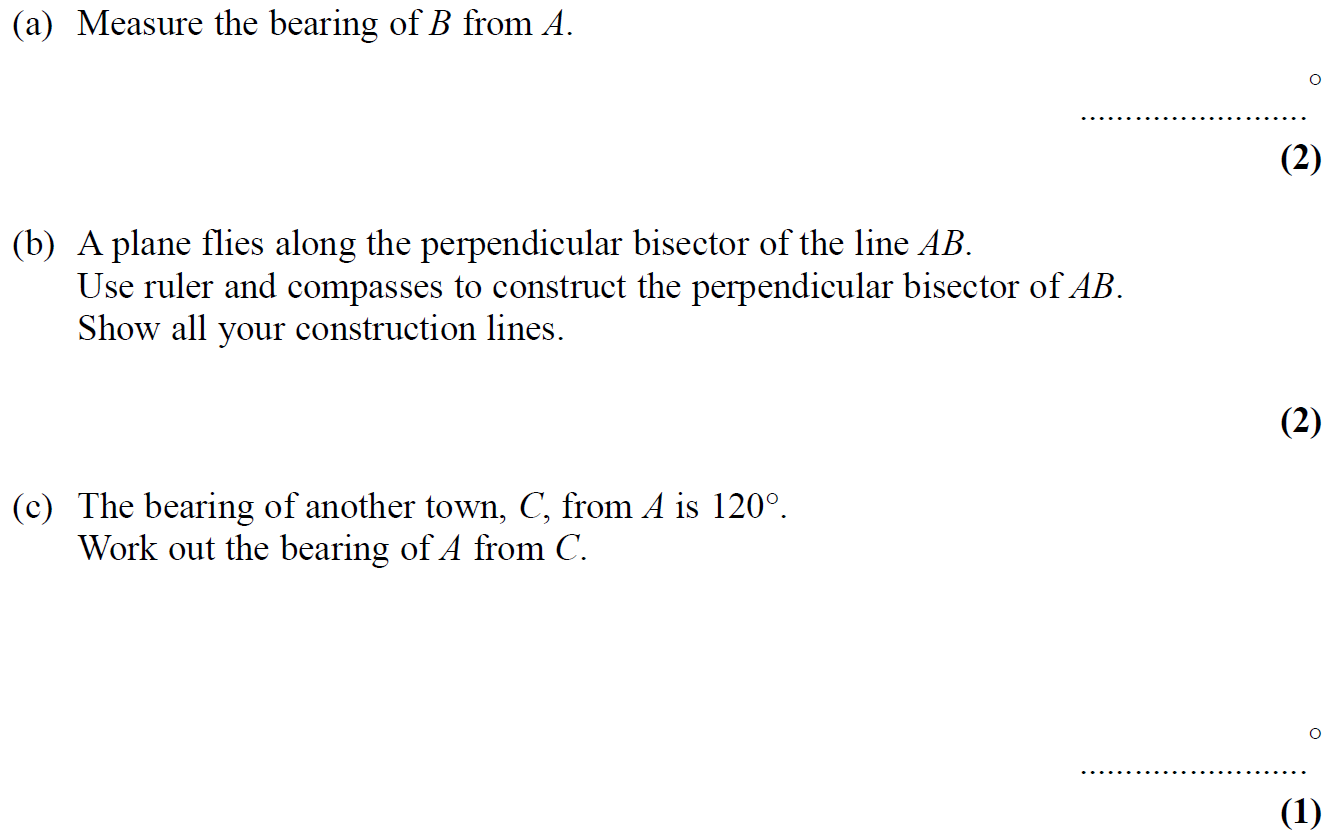 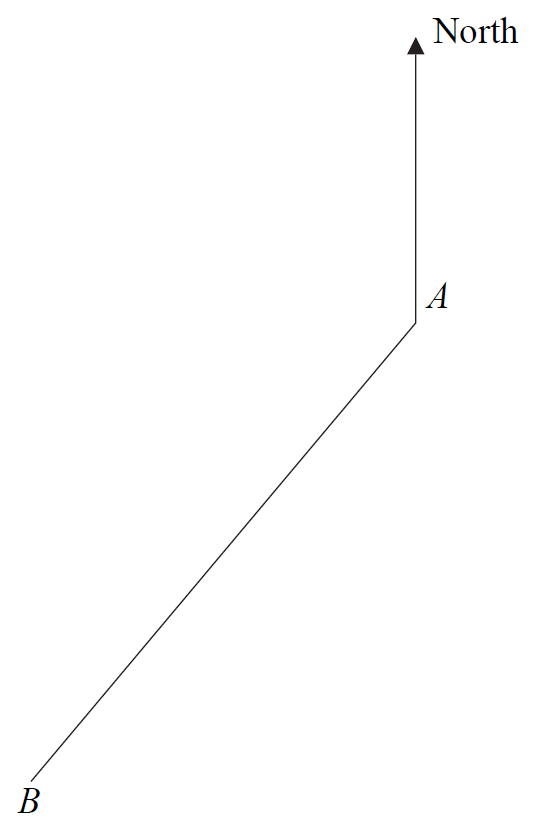 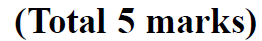 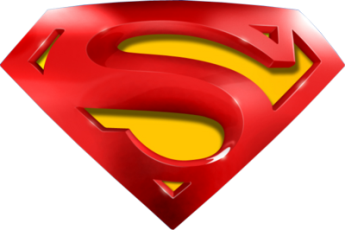 Nov 2005 4H Q5
Angles (Including Parallel Lines)
A
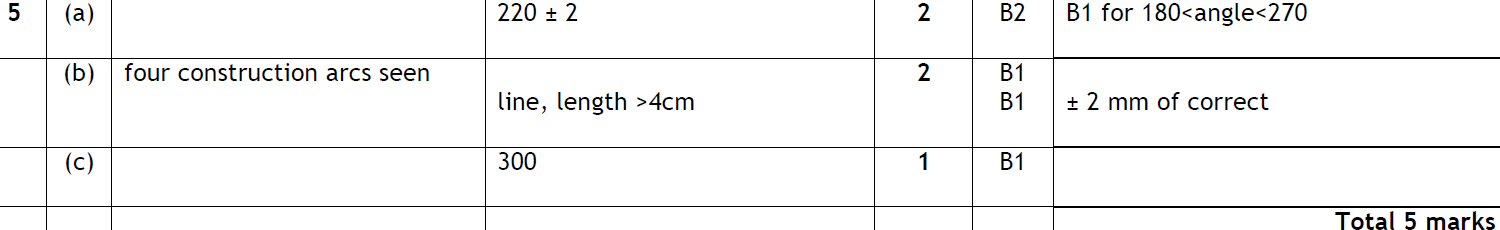 B
C
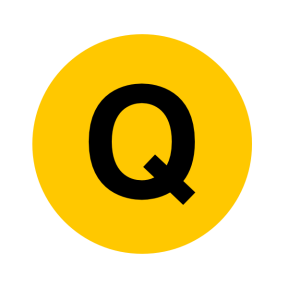 May 2006 3H Q10
Angles (Including Parallel Lines)
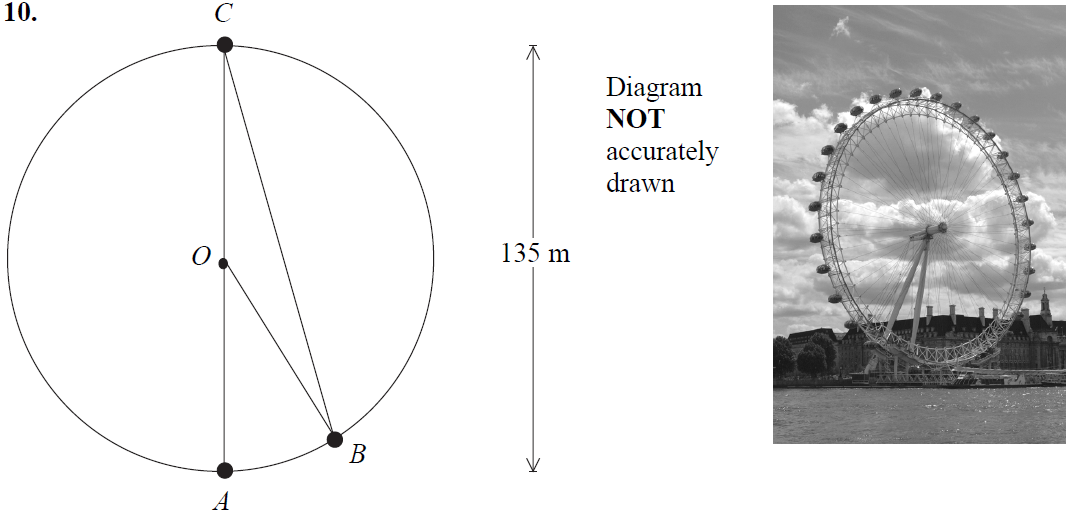 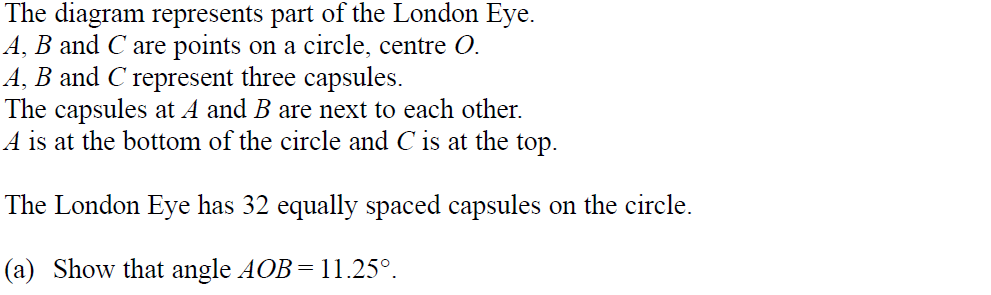 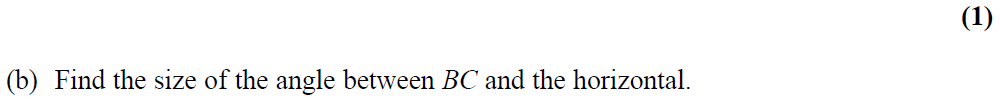 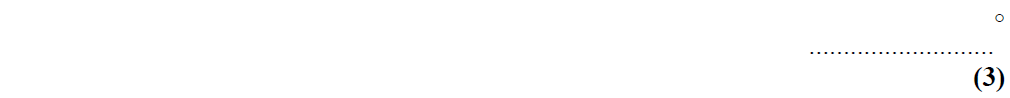 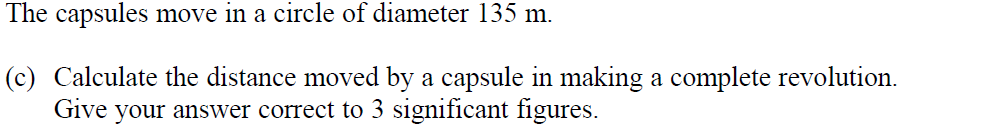 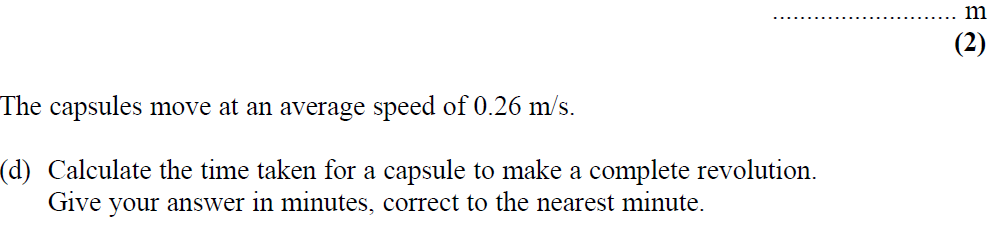 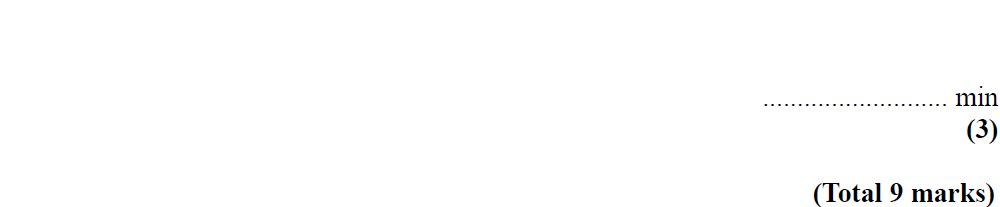 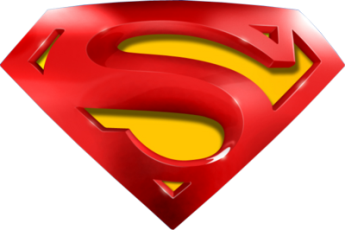 May 2006 3H Q10
Angles (Including Parallel Lines)
A
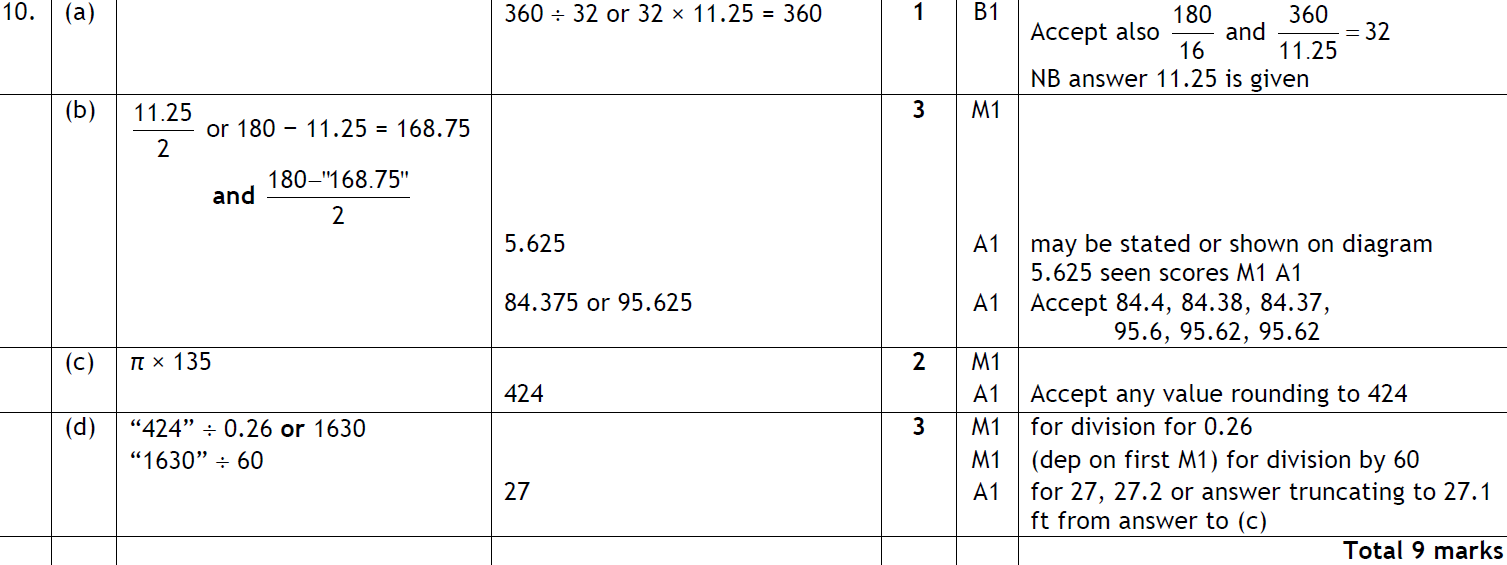 B
C
D
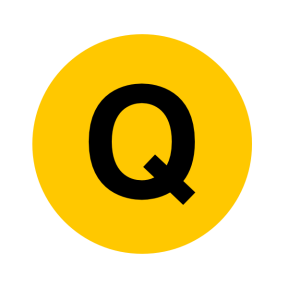 May 2006 4H Q1
Angles (Including Parallel Lines)
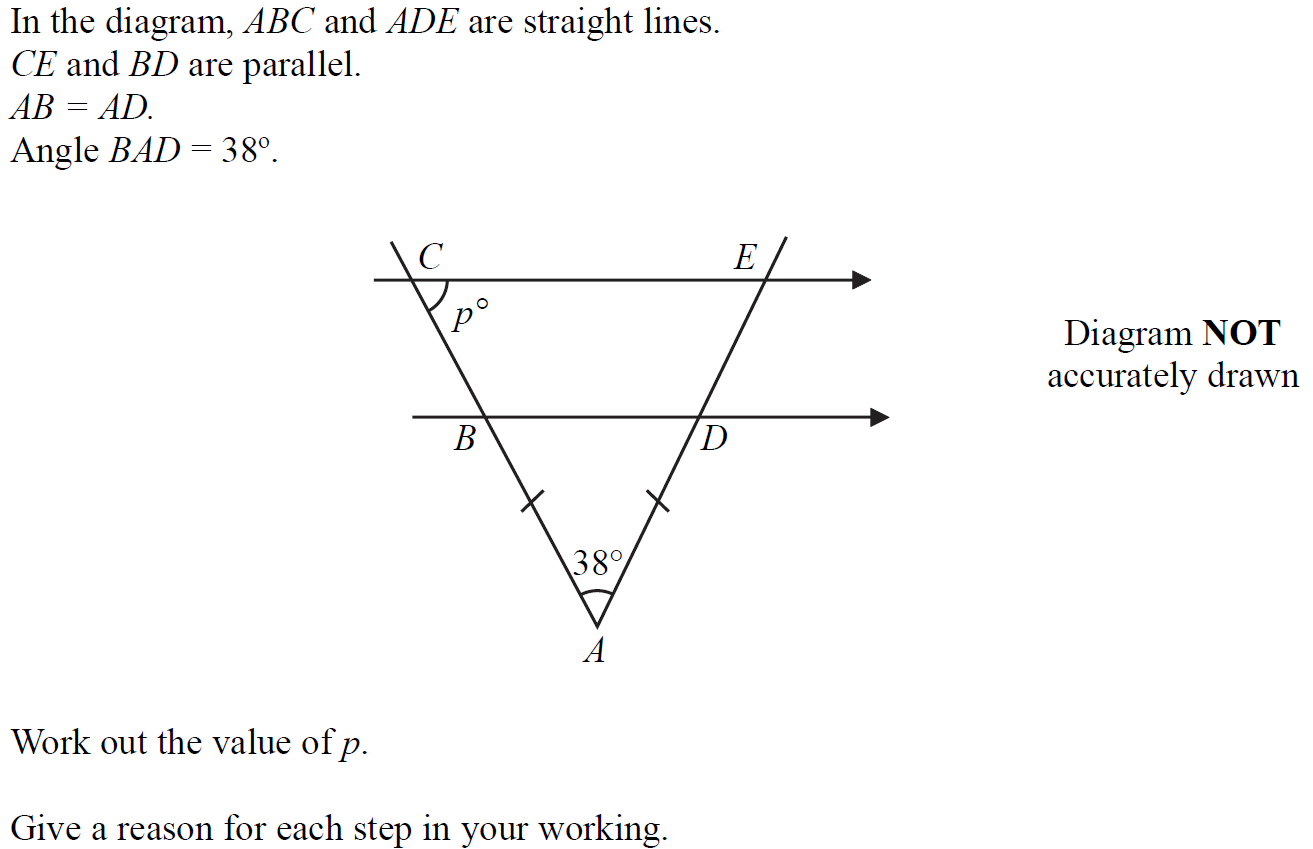 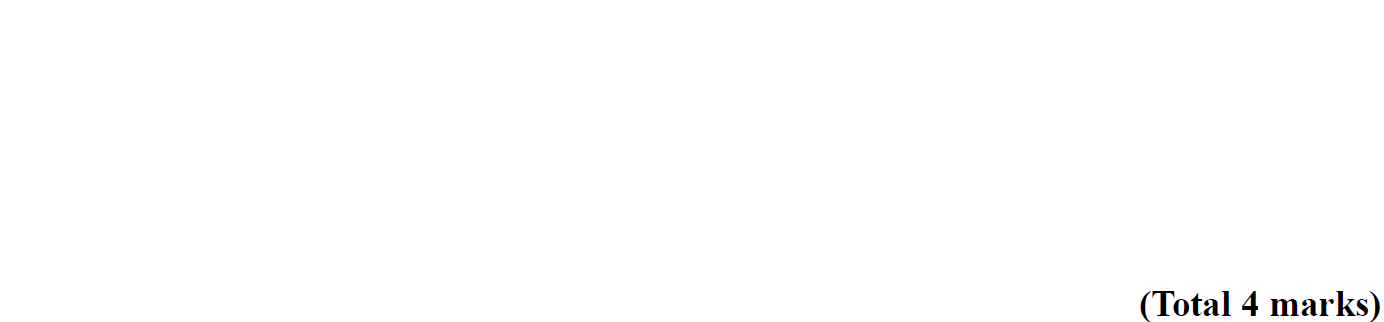 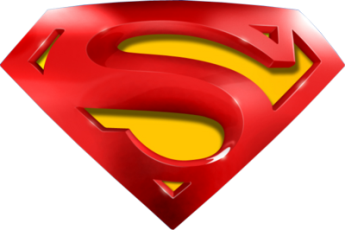 May 2006 4H Q1
Angles (Including Parallel Lines)
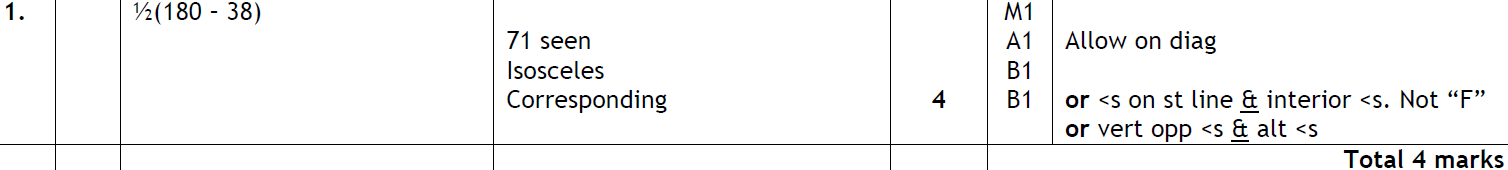 A
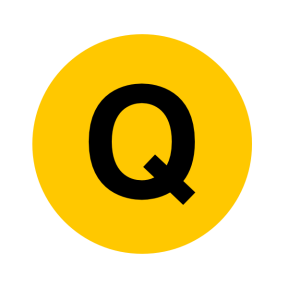 Nov 2006 3H Q1
Angles (Including Parallel Lines)
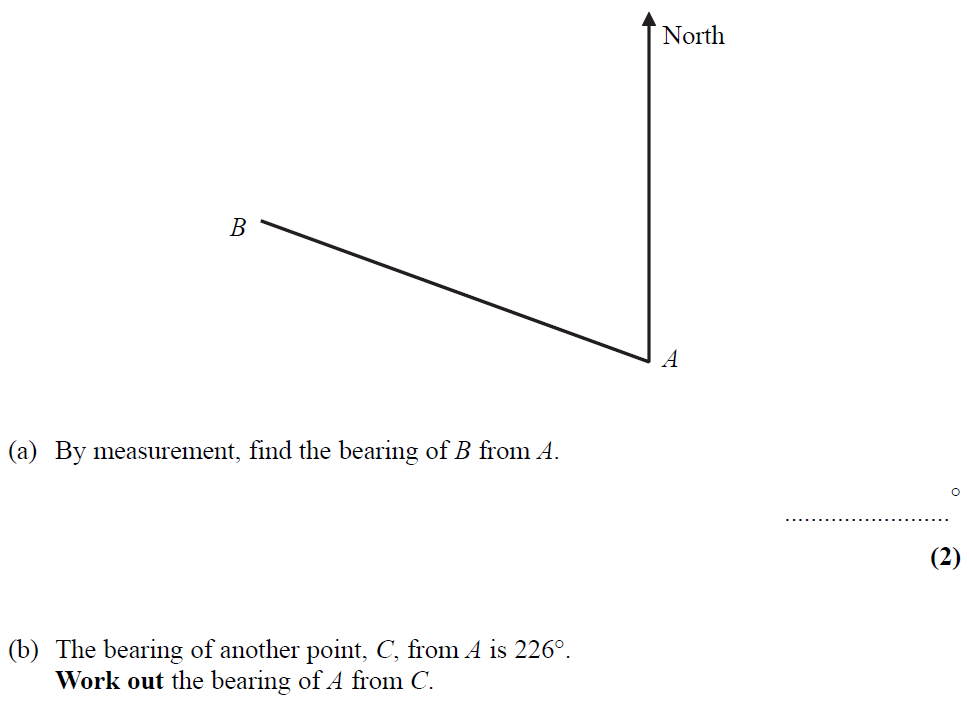 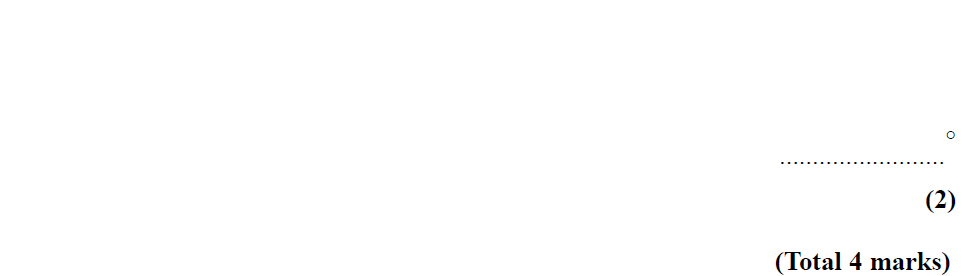 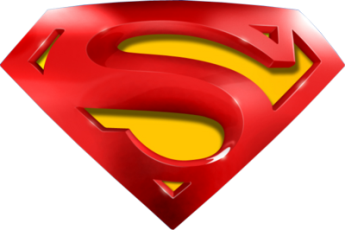 Nov 2006 3H Q1
Angles (Including Parallel Lines)
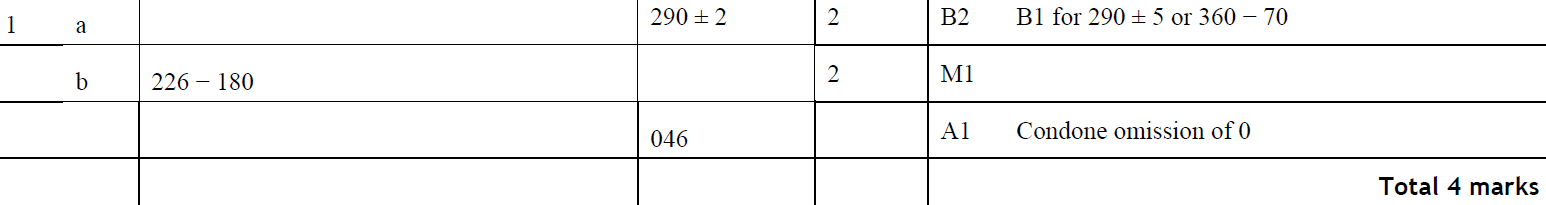 A
B
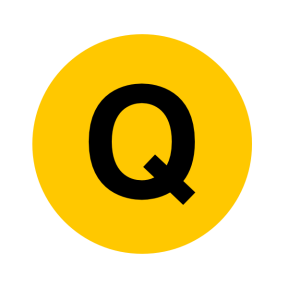 Nov 2007 4H Q6
Angles (Including Parallel Lines)
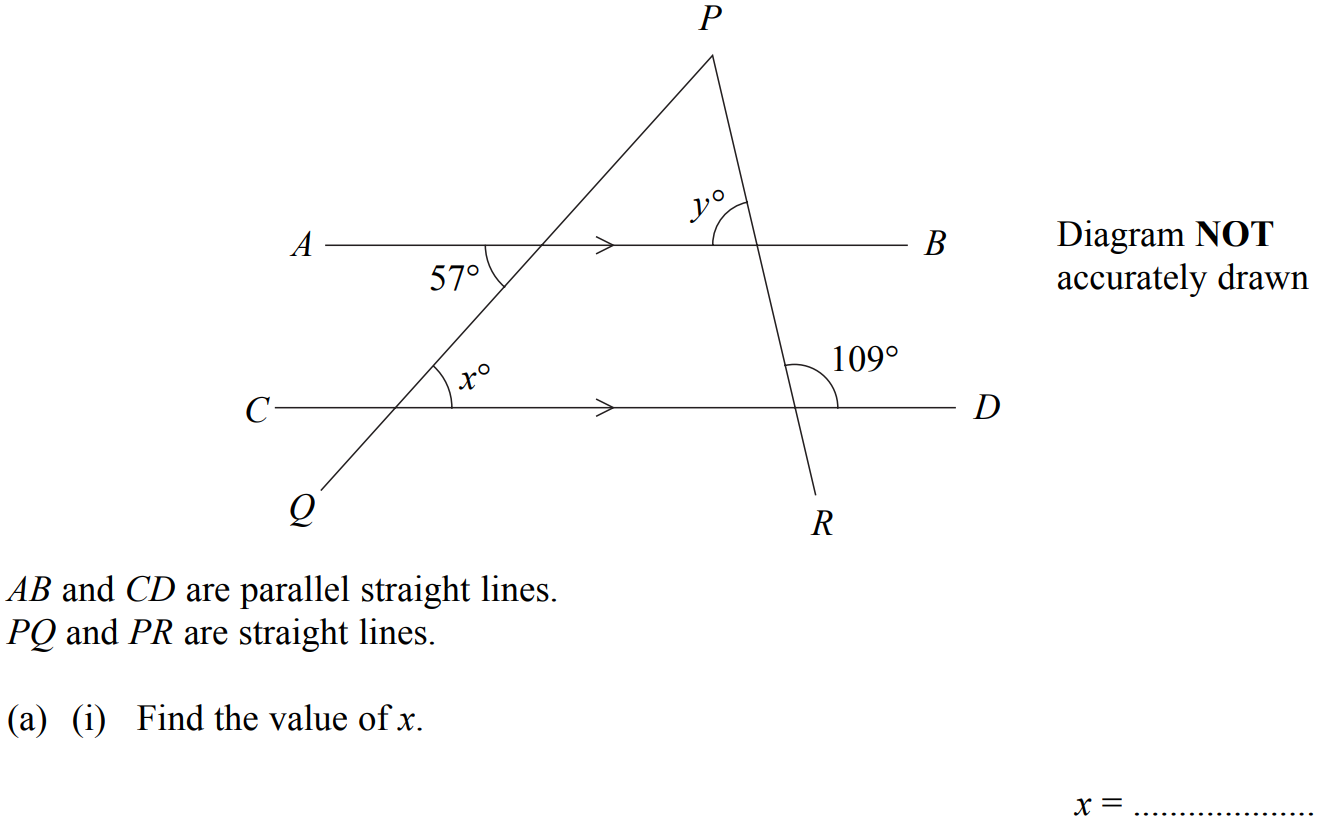 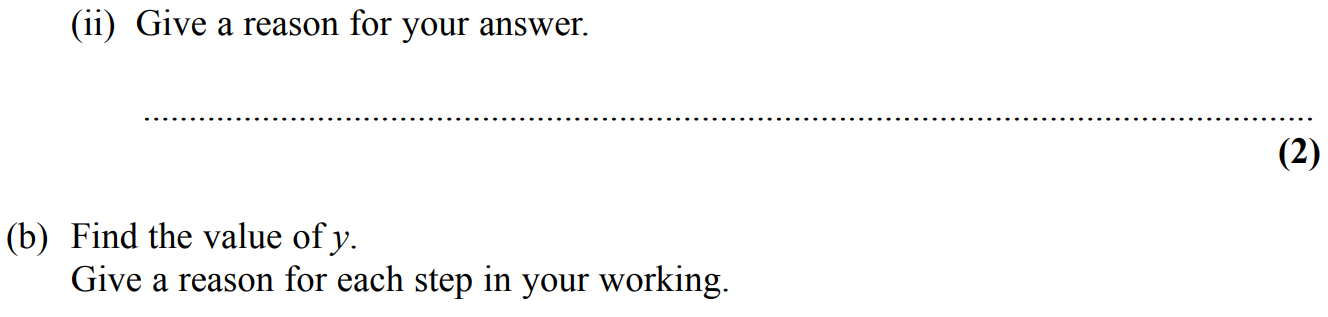 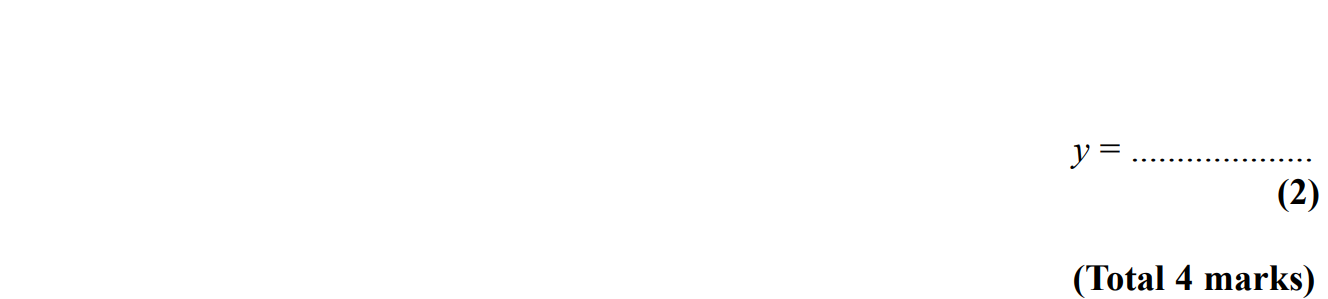 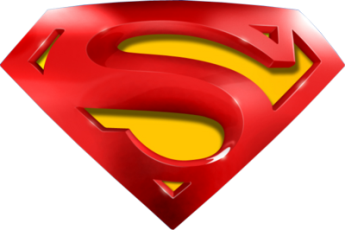 Nov 2007 4H Q6
Angles (Including Parallel Lines)
A (i)
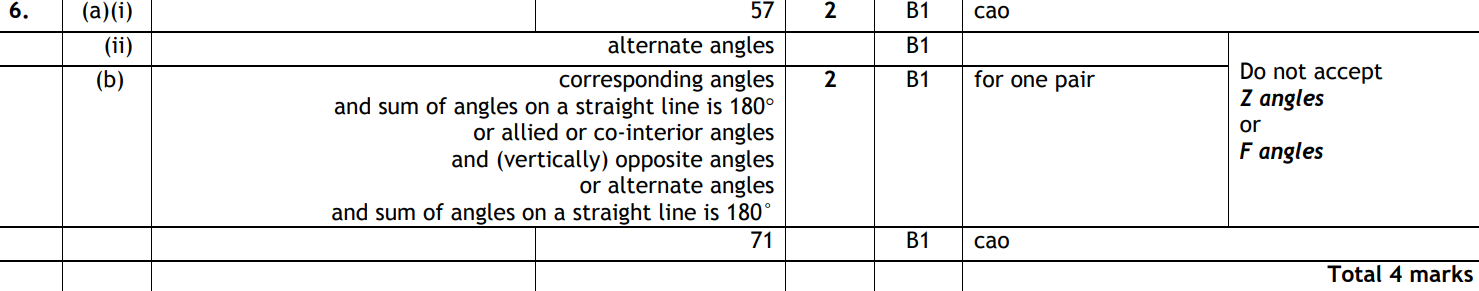 A (ii)
B
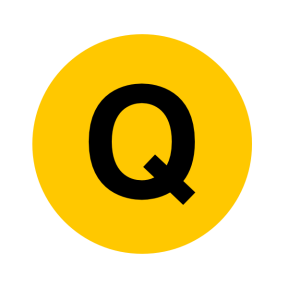 May 2008 4H Q2
Angles (Including Parallel Lines)
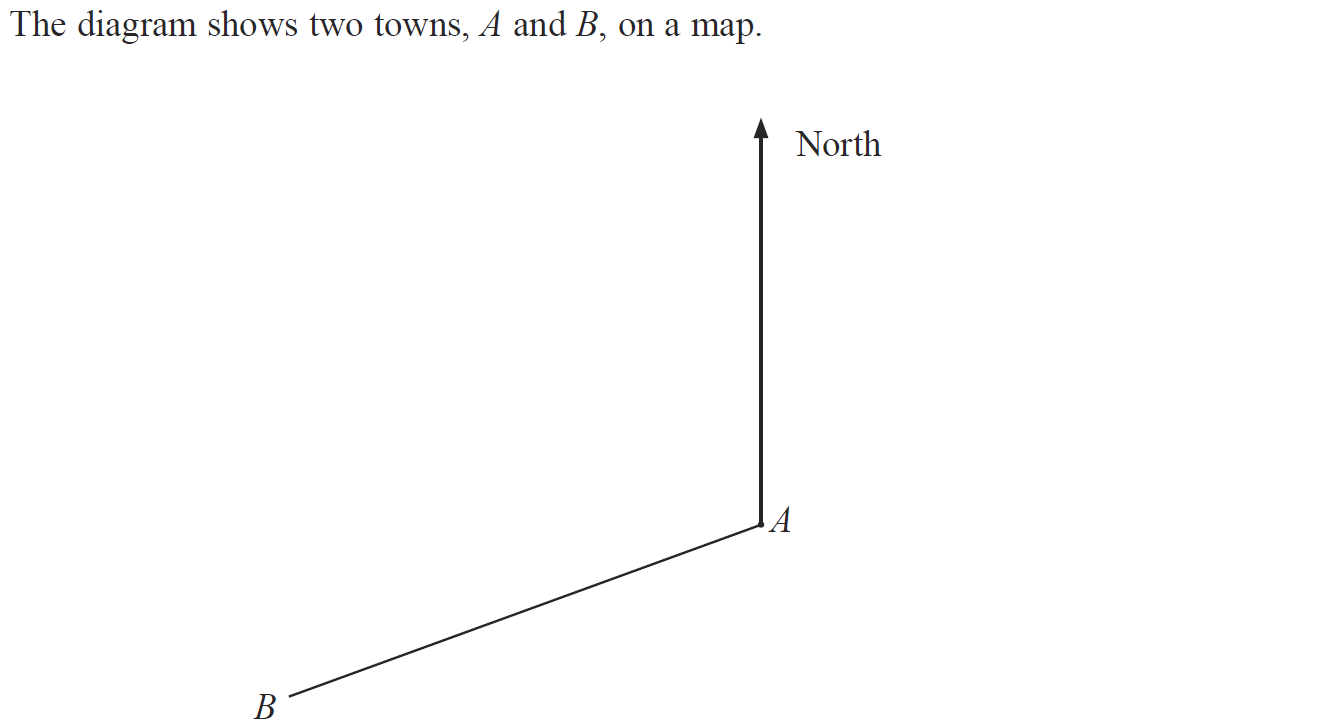 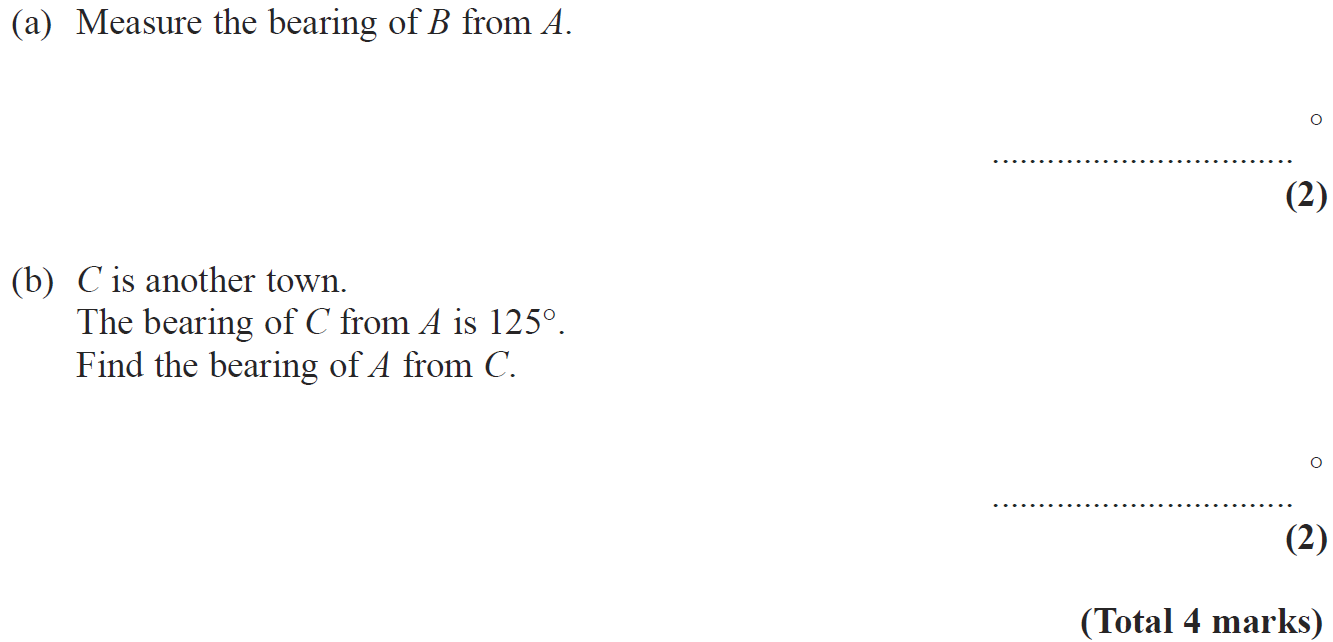 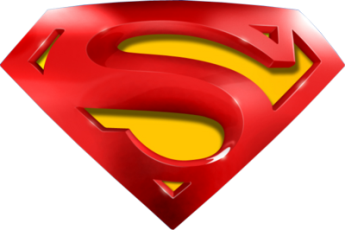 May 2008 4H Q2
Angles (Including Parallel Lines)
A
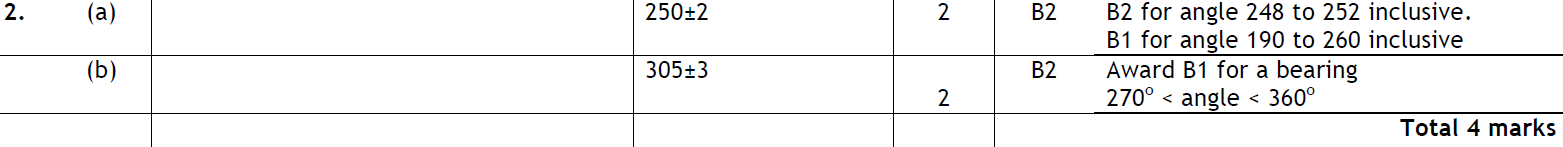 B
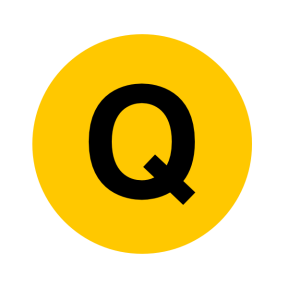 May 2009 3H Q14
Angles (Including Parallel Lines)
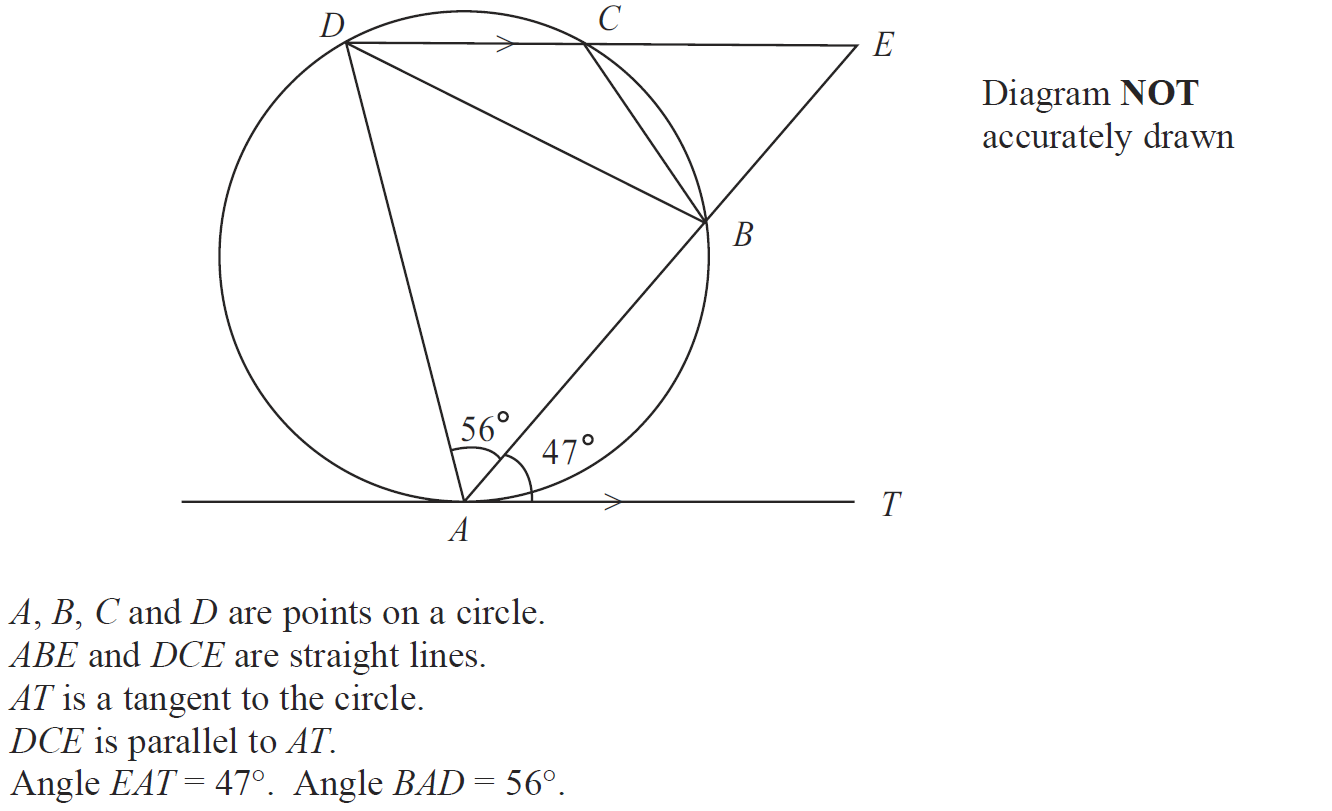 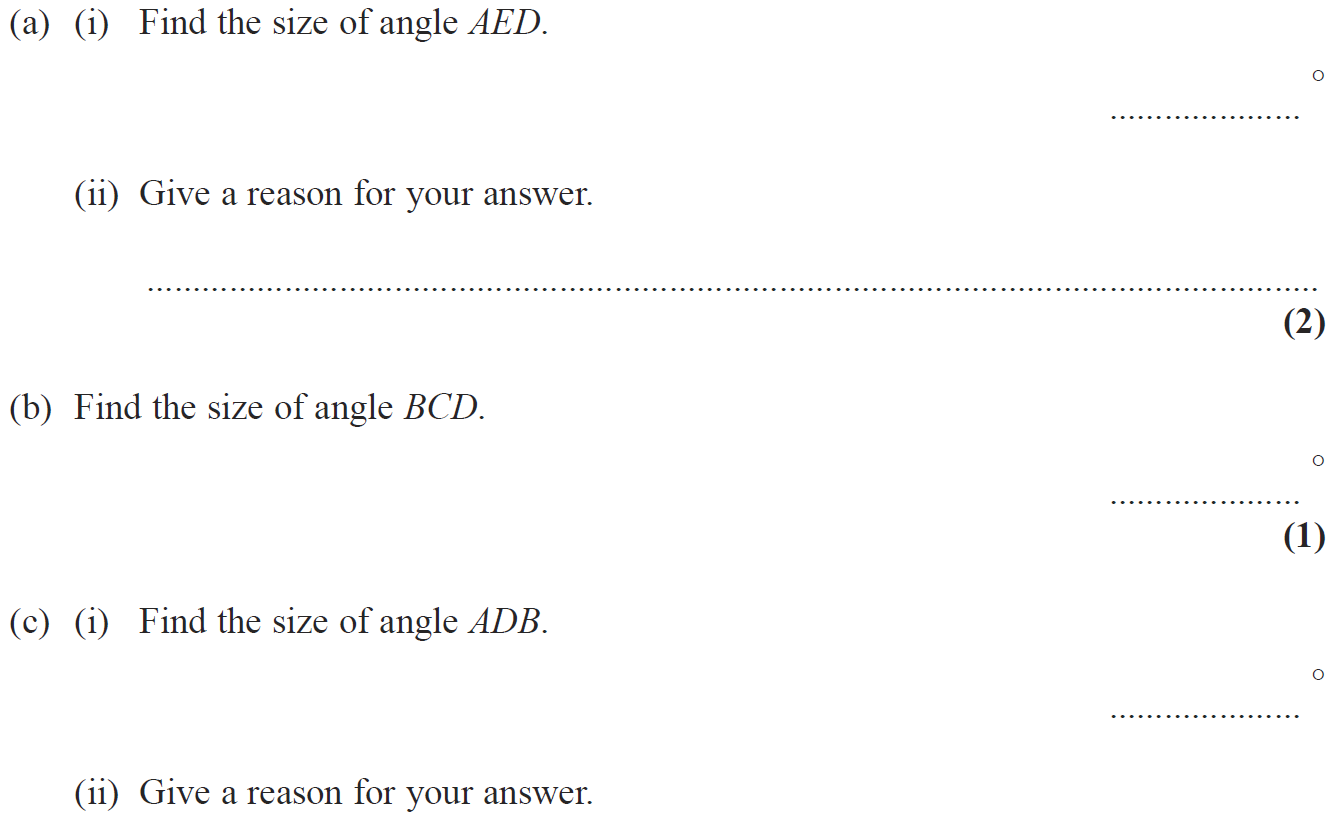 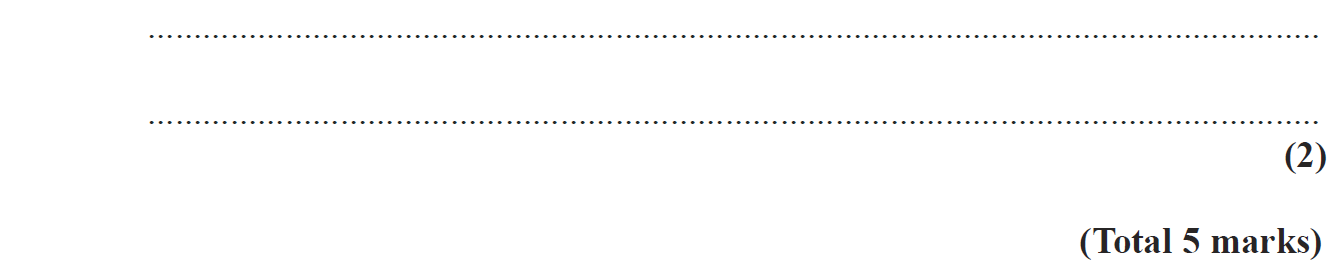 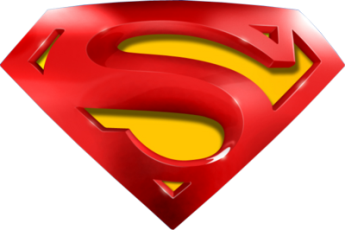 May 2009 3H Q14
Angles (Including Parallel Lines)
A (i)
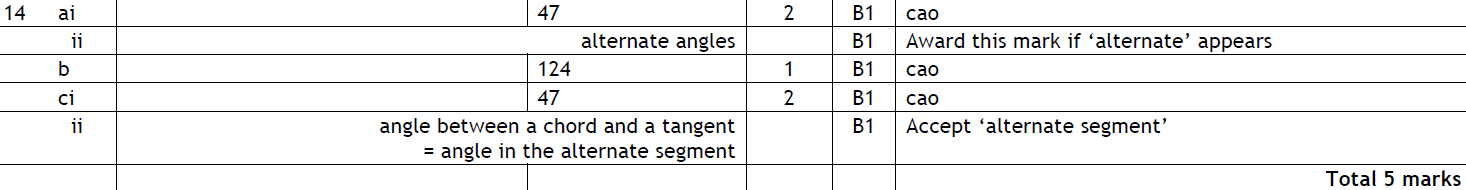 A (ii)
B
C (i)
C (ii)
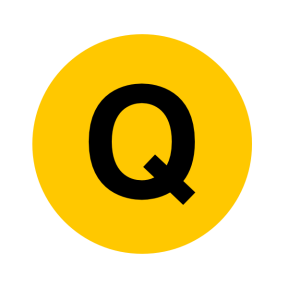 Nov 2009 4H Q3
Angles (Including Parallel Lines)
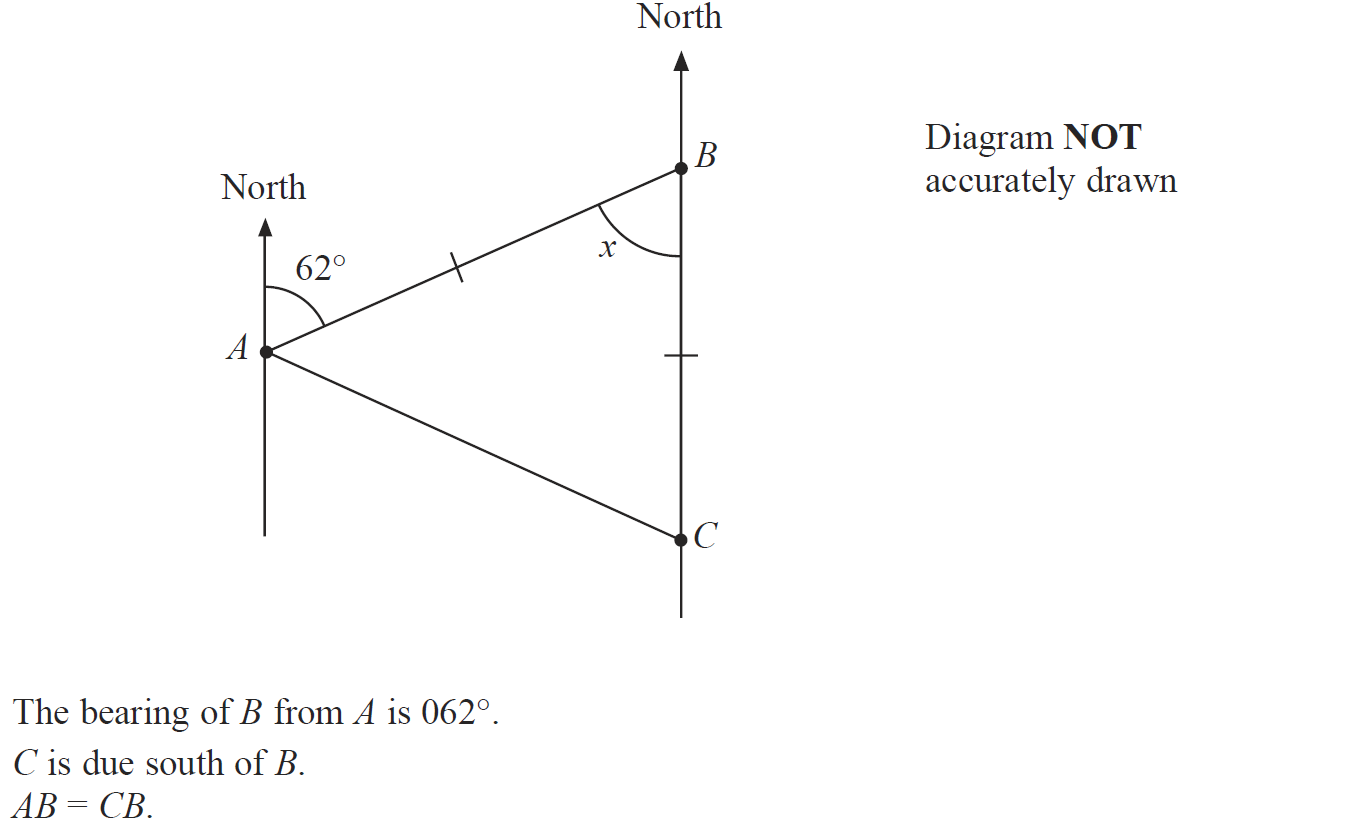 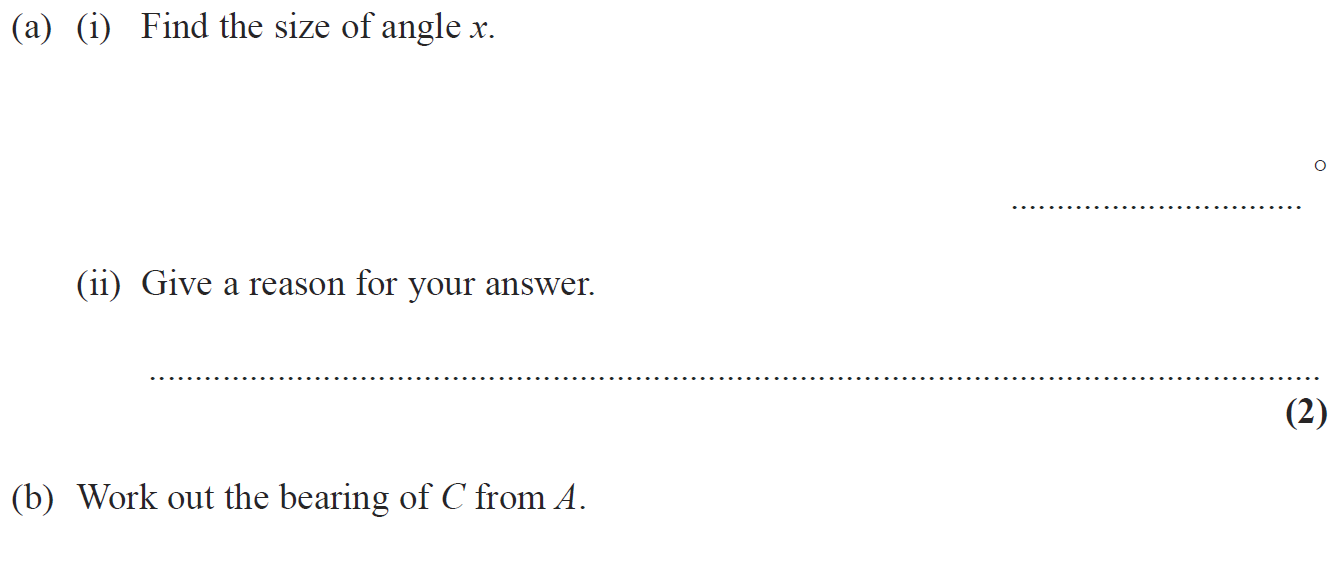 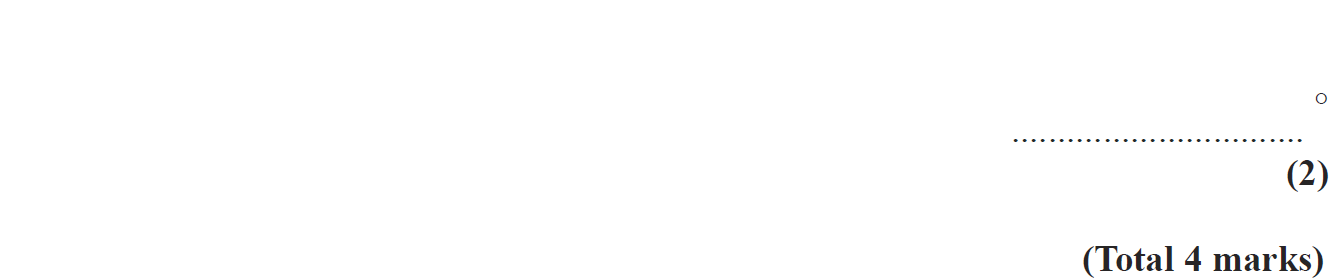 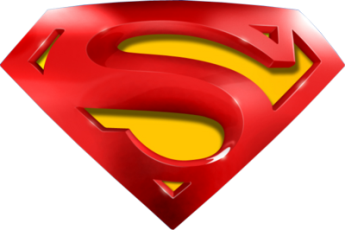 Nov 2009 4H Q3
Angles (Including Parallel Lines)
A (i)
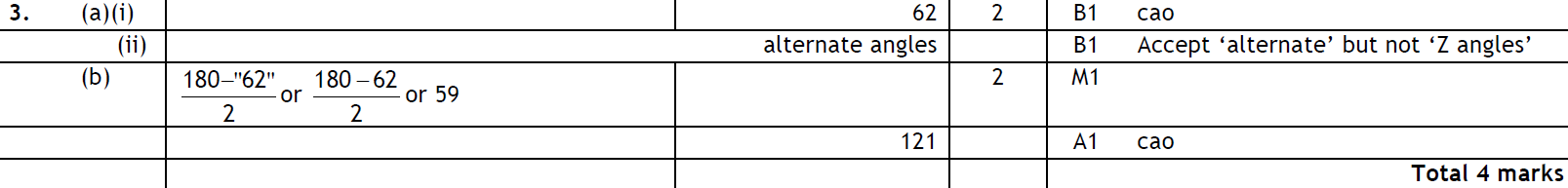 A (ii)
B
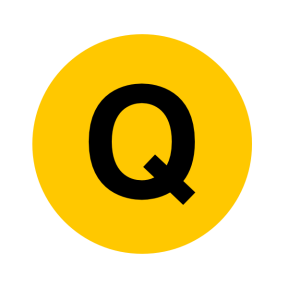 June 2010 3H Q2
Angles (Including Parallel Lines)
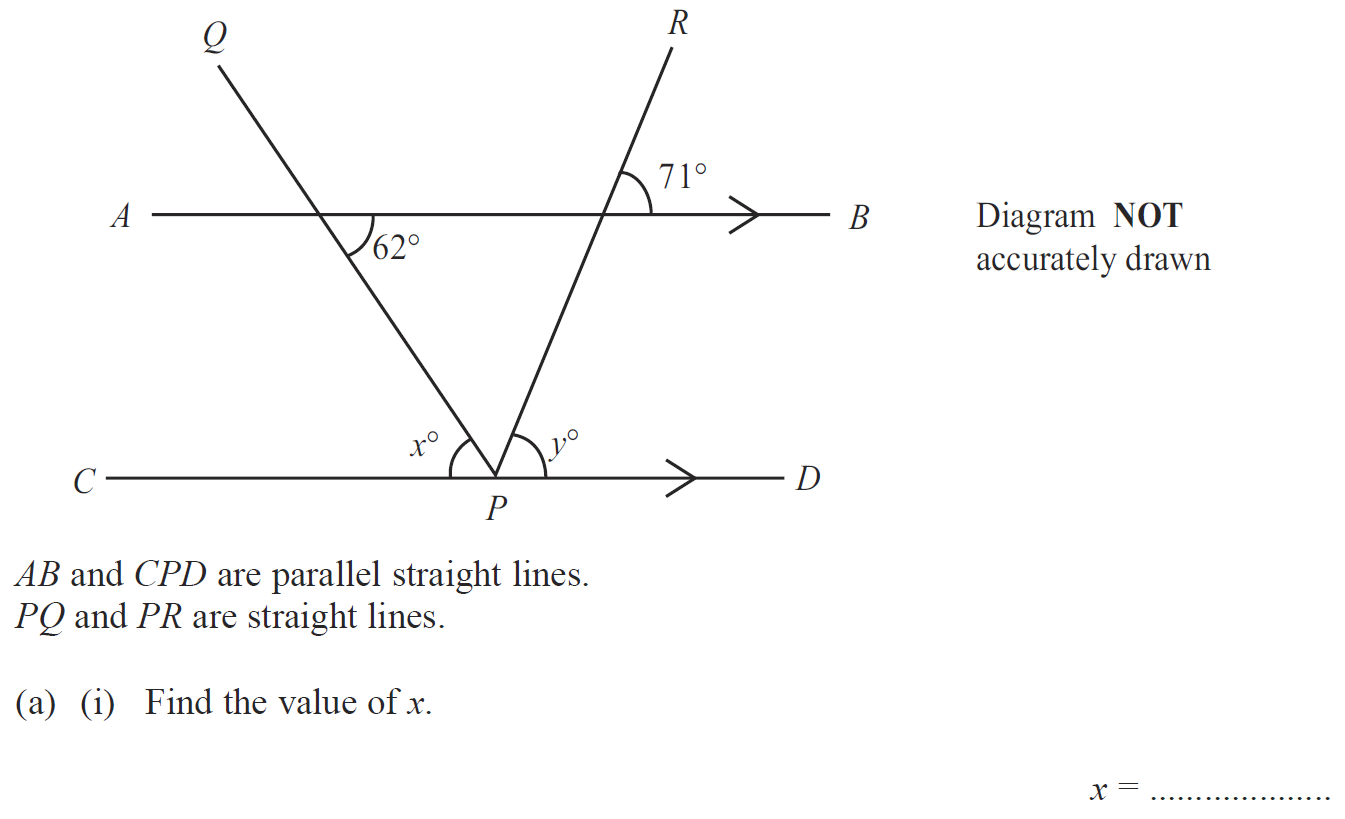 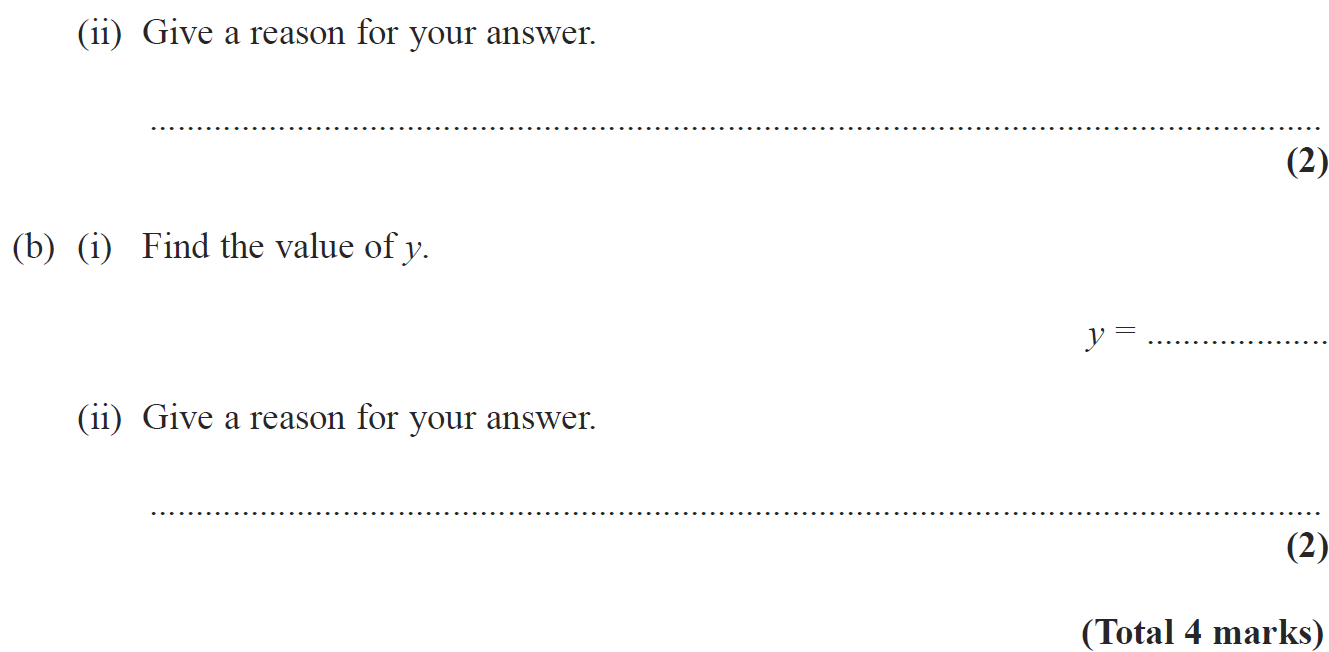 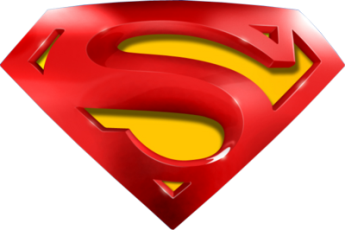 June 2010 3H Q2
Angles (Including Parallel Lines)
A (i)
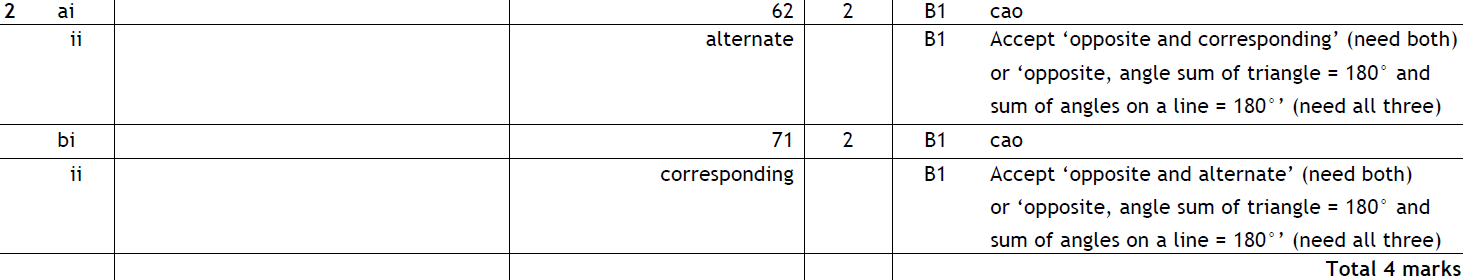 A (ii)
B (i)
B (ii)
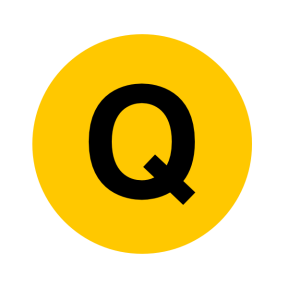 June 2010 4H Q2
Angles (Including Parallel Lines)
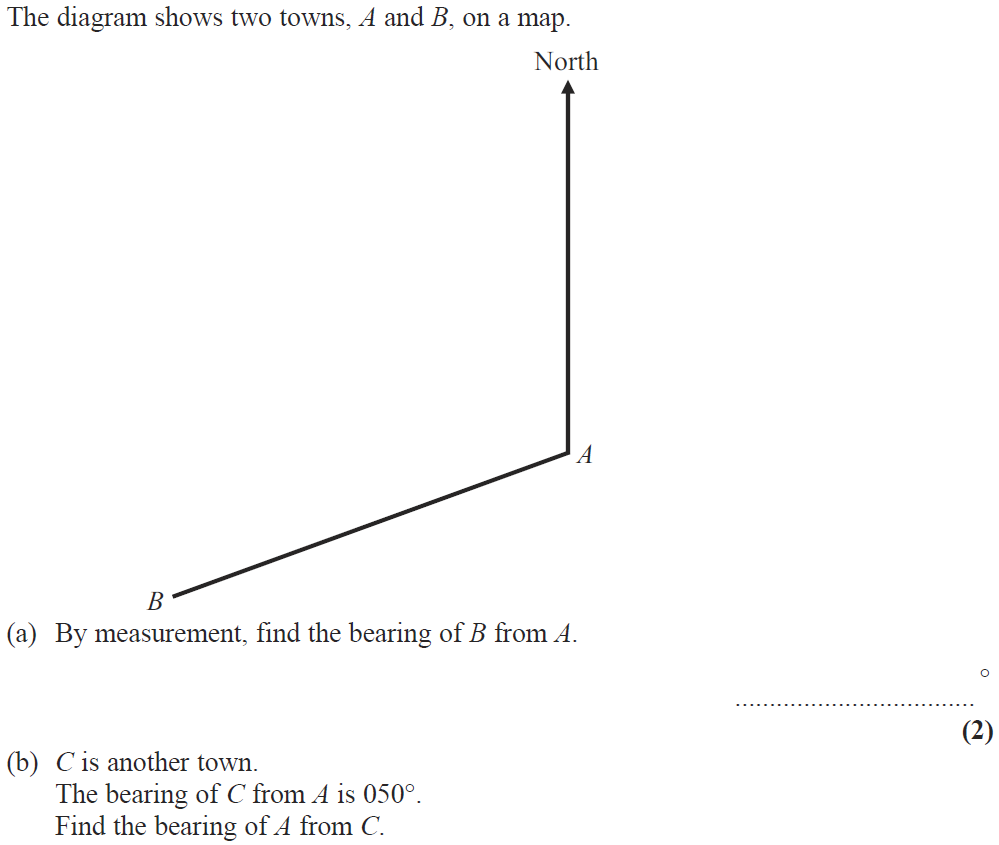 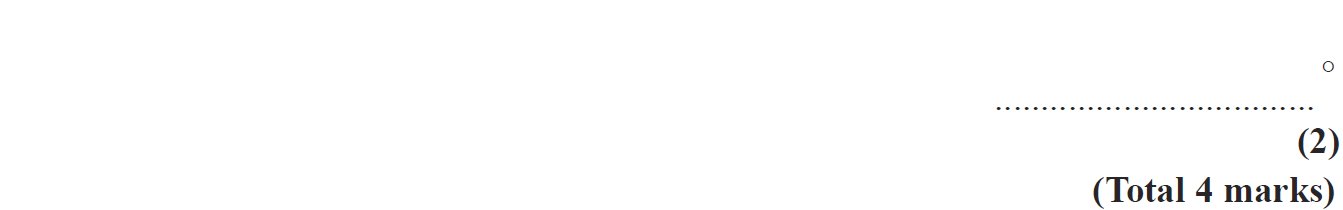 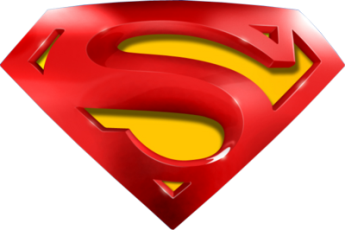 June 2010 4H Q2
Angles (Including Parallel Lines)
A
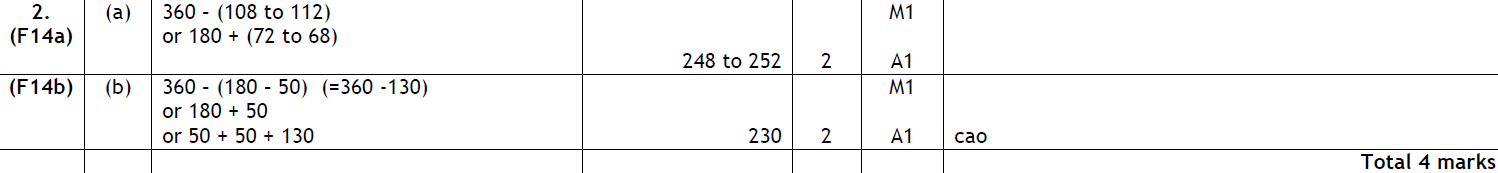 B
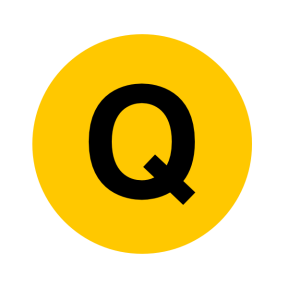 Nov 2010 3H Q3
Angles (Including Parallel Lines)
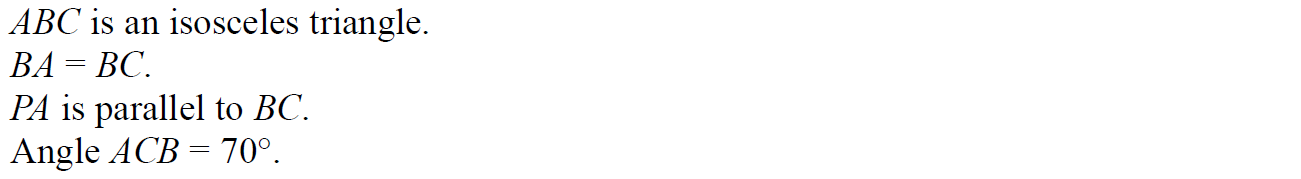 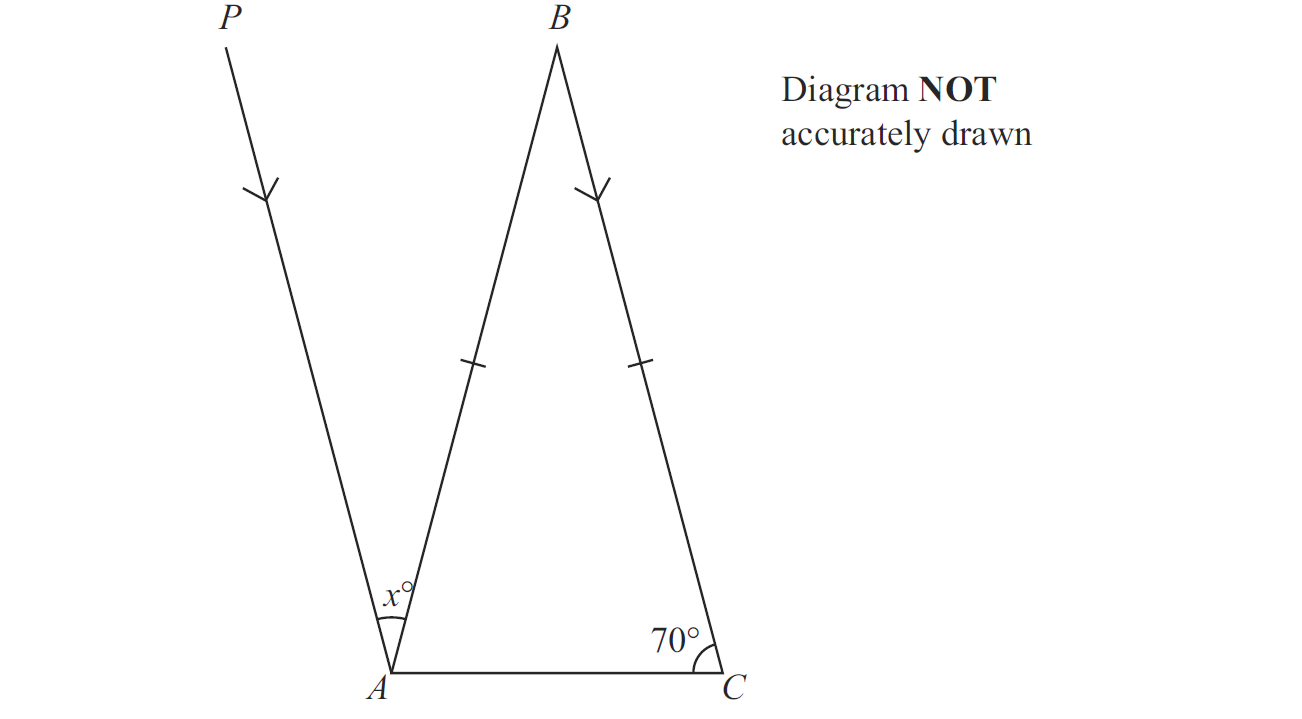 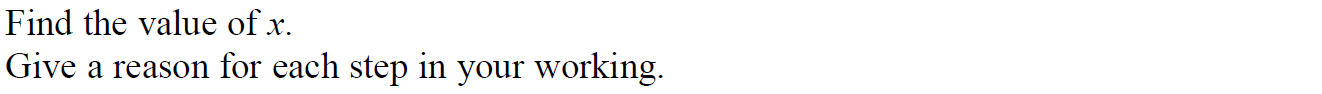 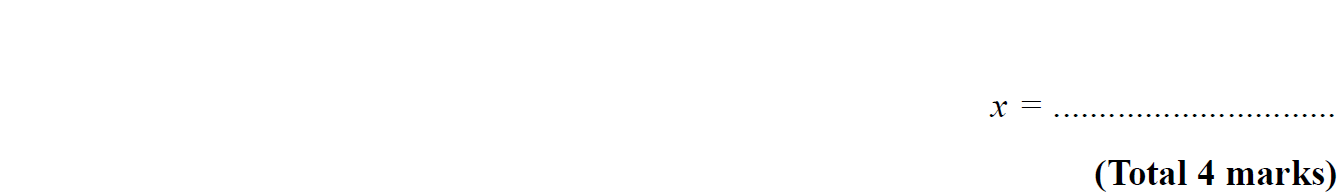 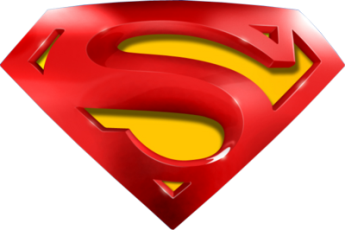 Nov 2010 3H Q3
Angles (Including Parallel Lines)
A
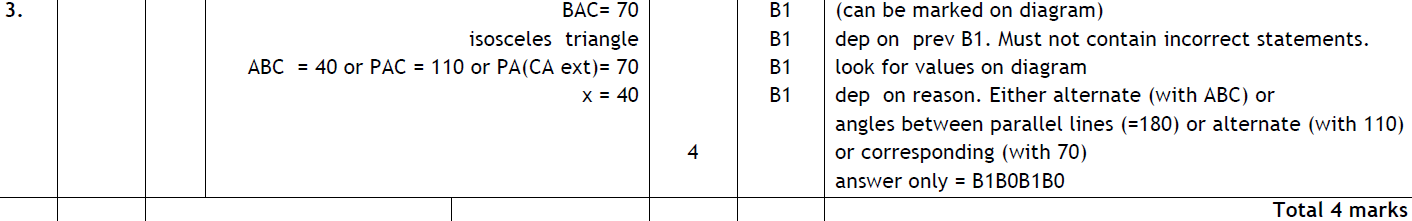 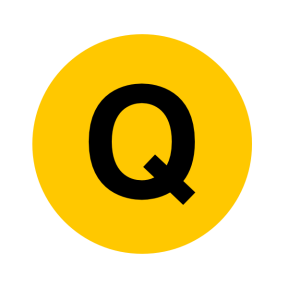 May 2013 3H Q4
Angles (Including Parallel Lines)
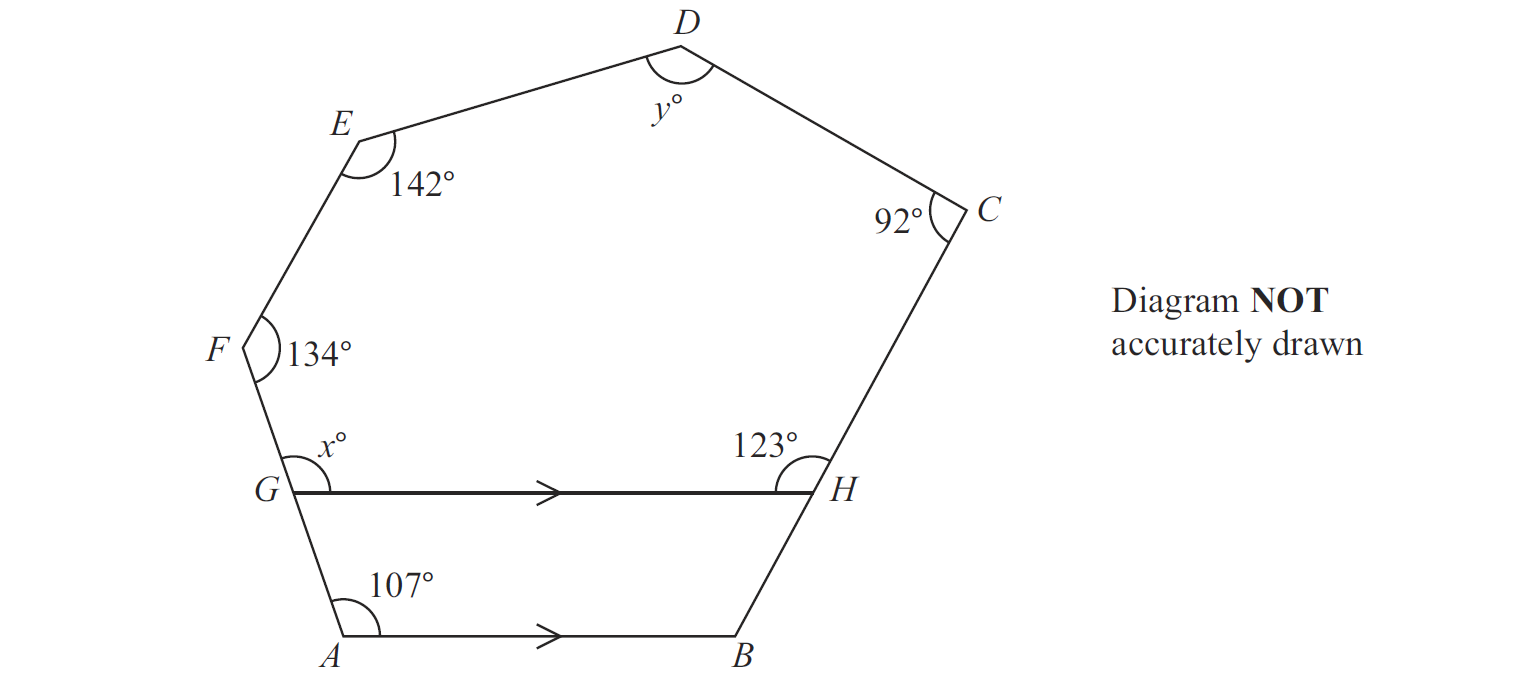 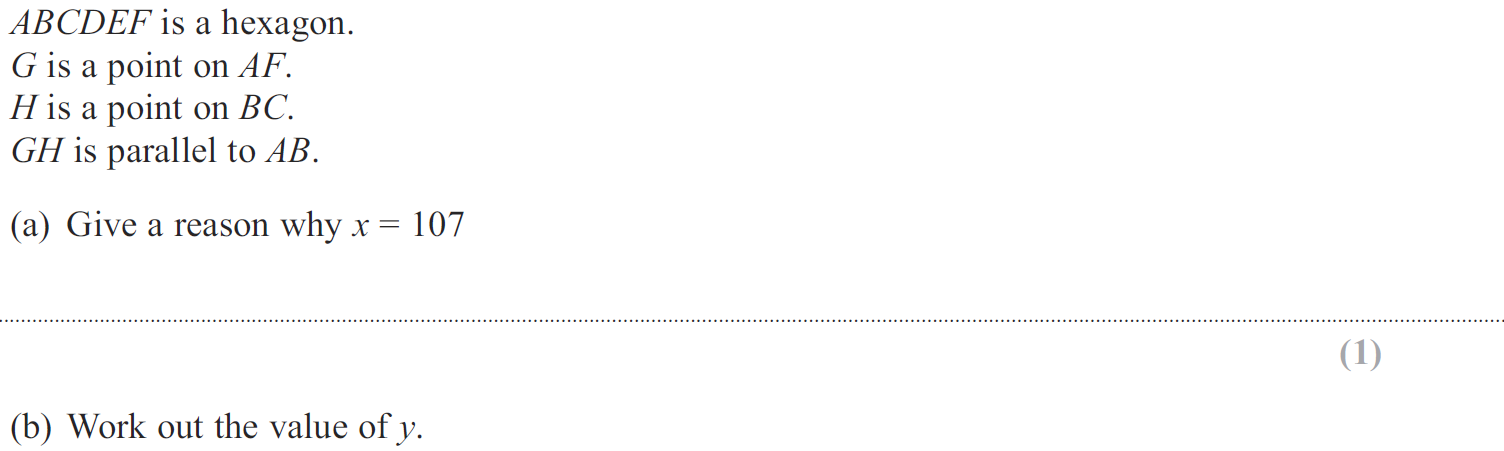 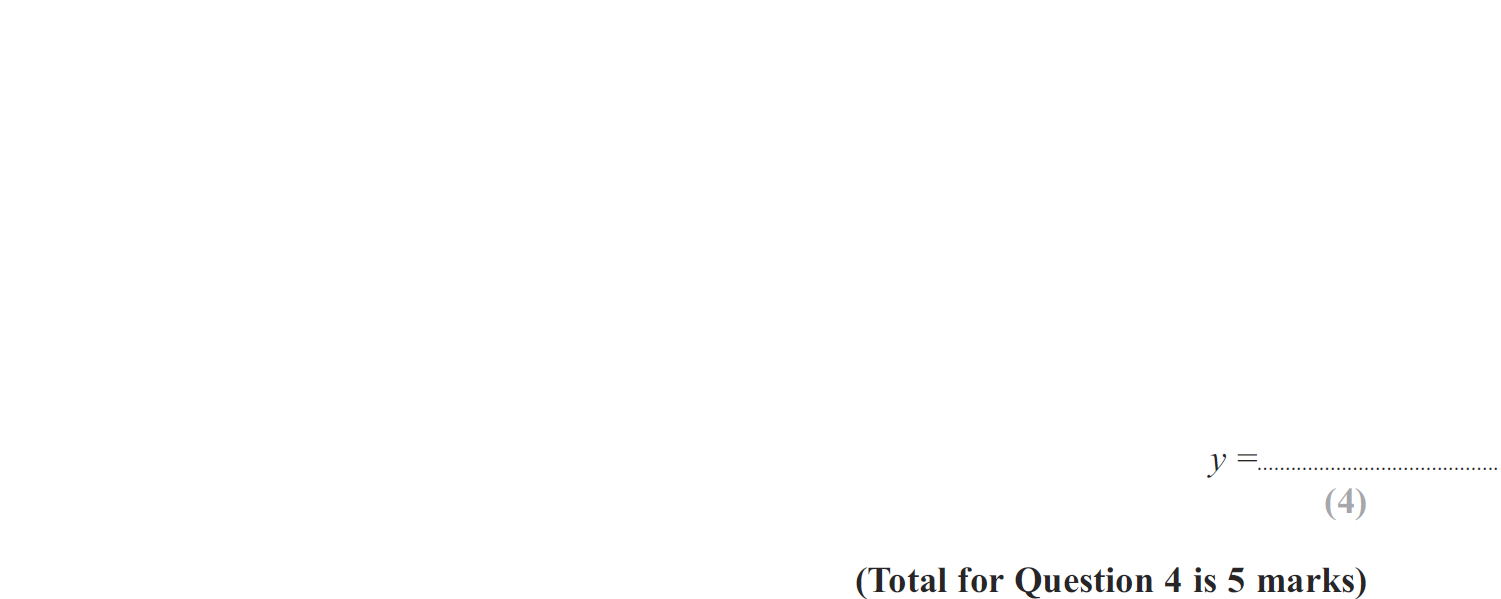 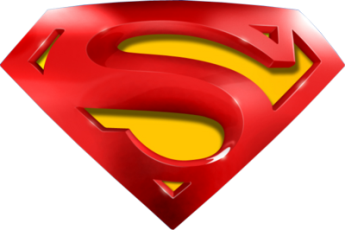 May 2013 3H Q4
Angles (Including Parallel Lines)
A
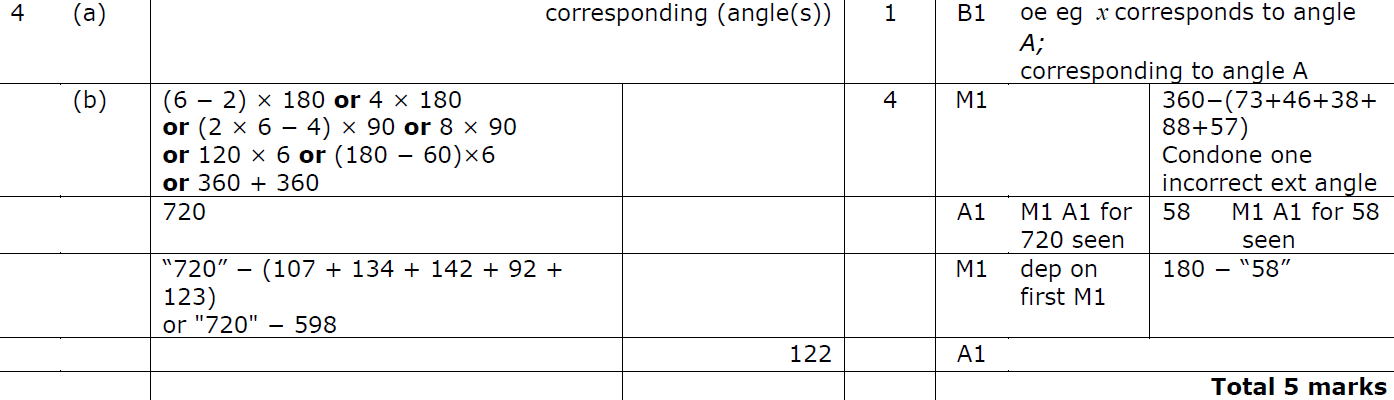 B
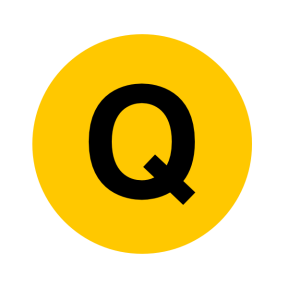 Jan 2014 3H Q6
Angles (Including Parallel Lines)
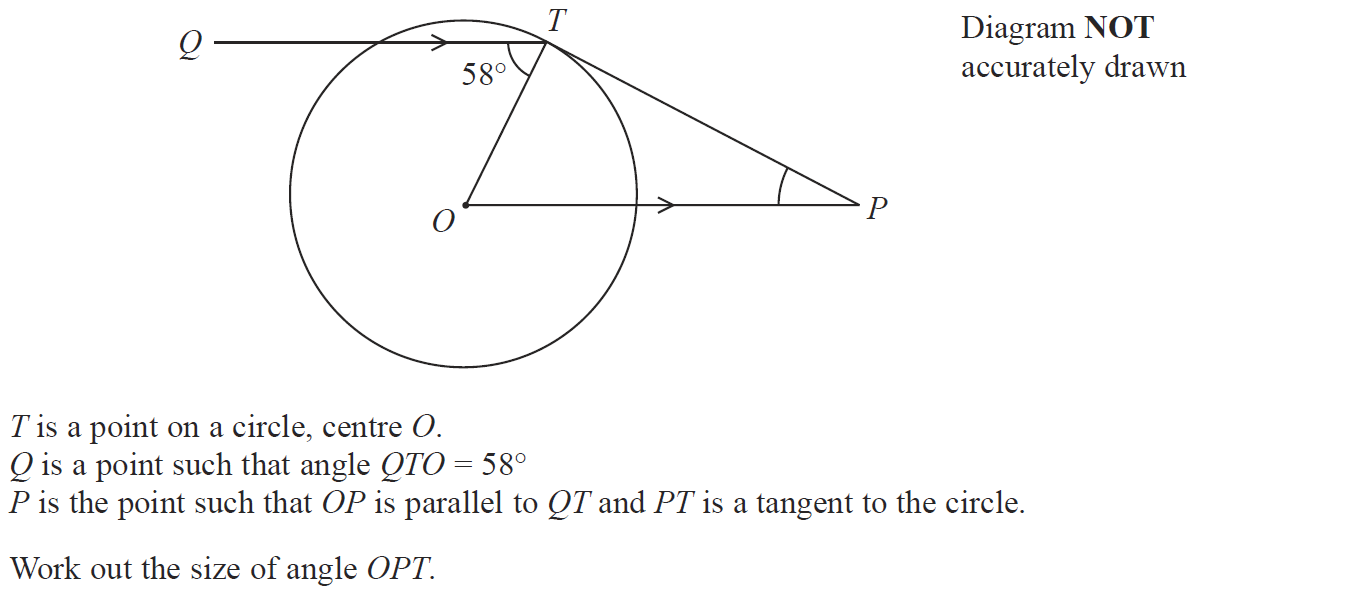 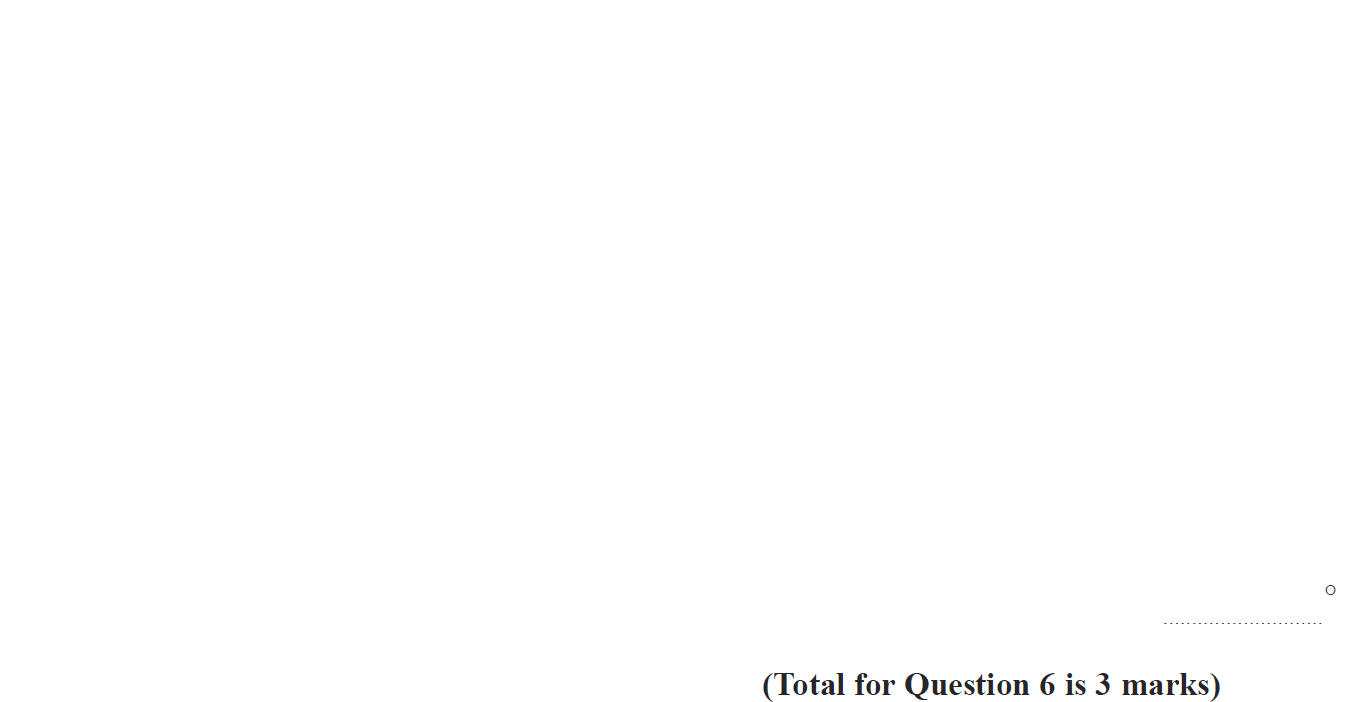 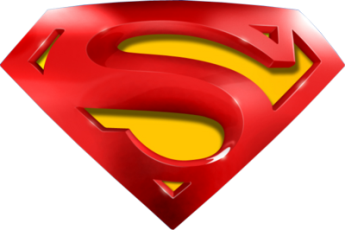 Jan 2014 3H Q6
Angles (Including Parallel Lines)
A
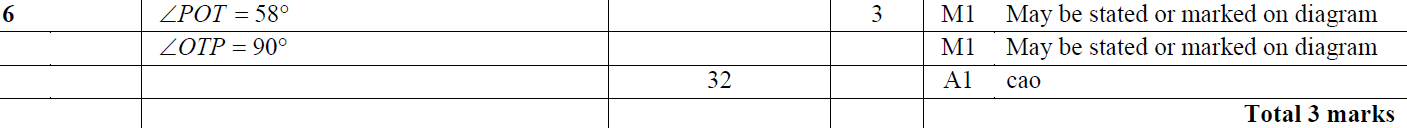 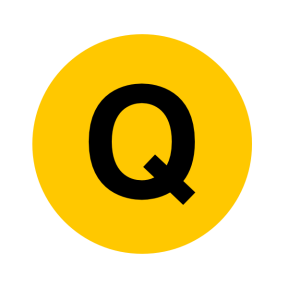 Jan 2014 4HR Q3
Angles (Including Parallel Lines)
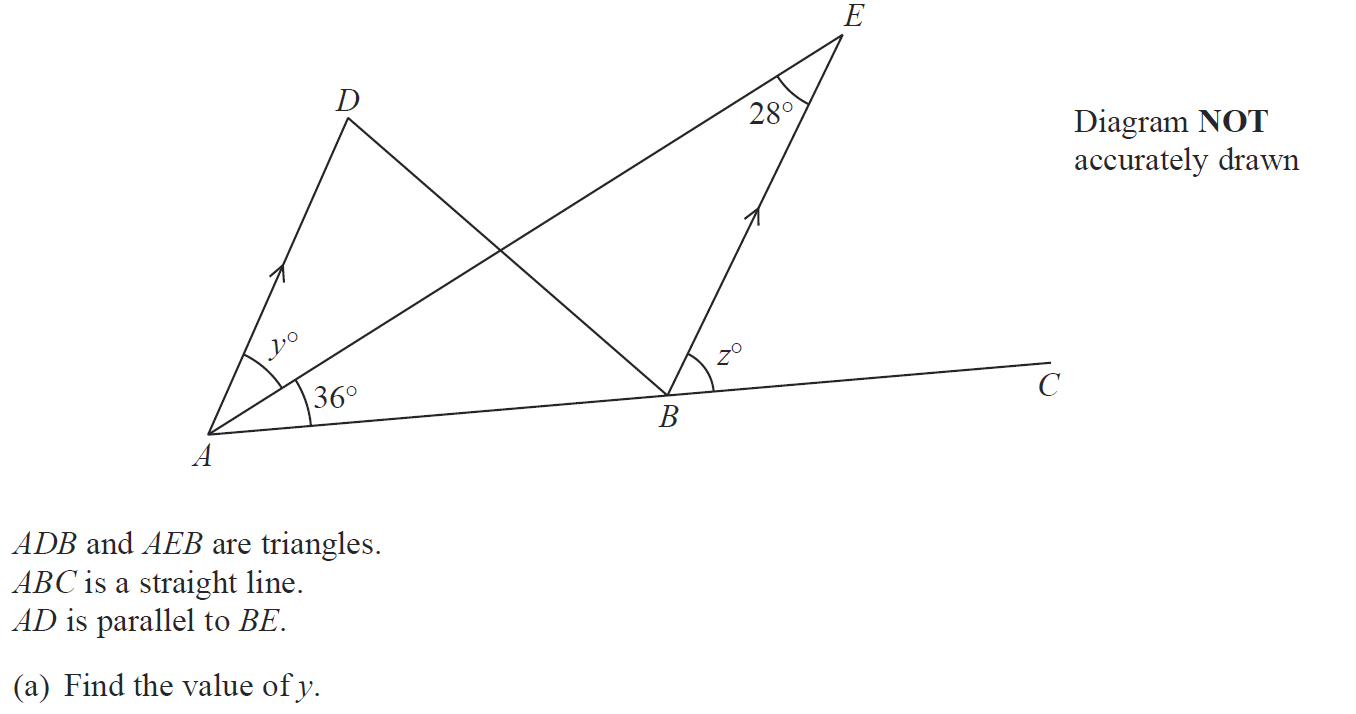 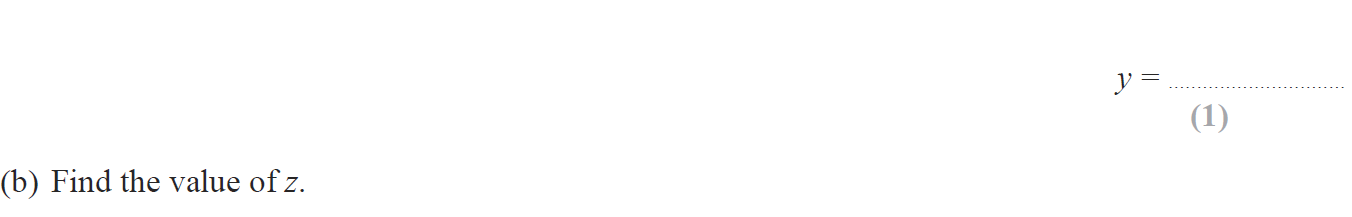 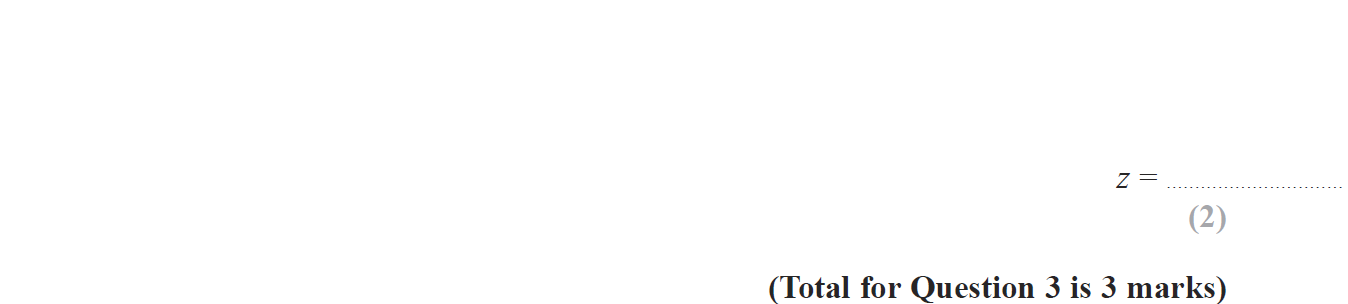 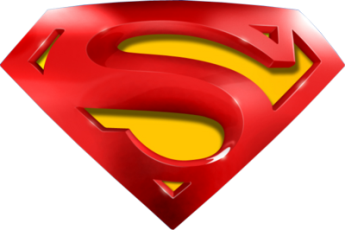 Jan 2014 4HR Q3
Angles (Including Parallel Lines)
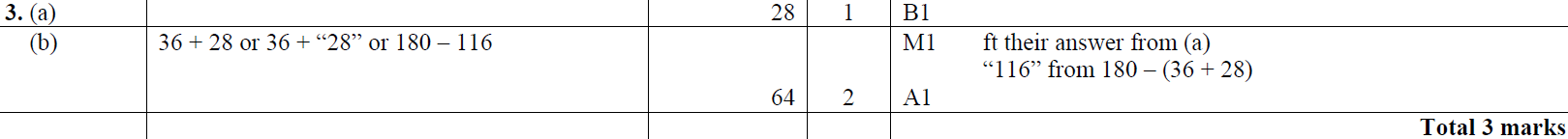 A
B
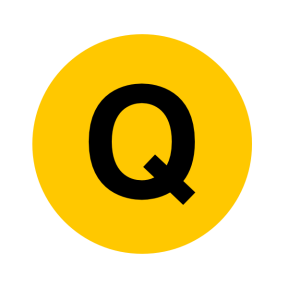 Jan 2014 4HR Q10
Angles (Including Parallel Lines)
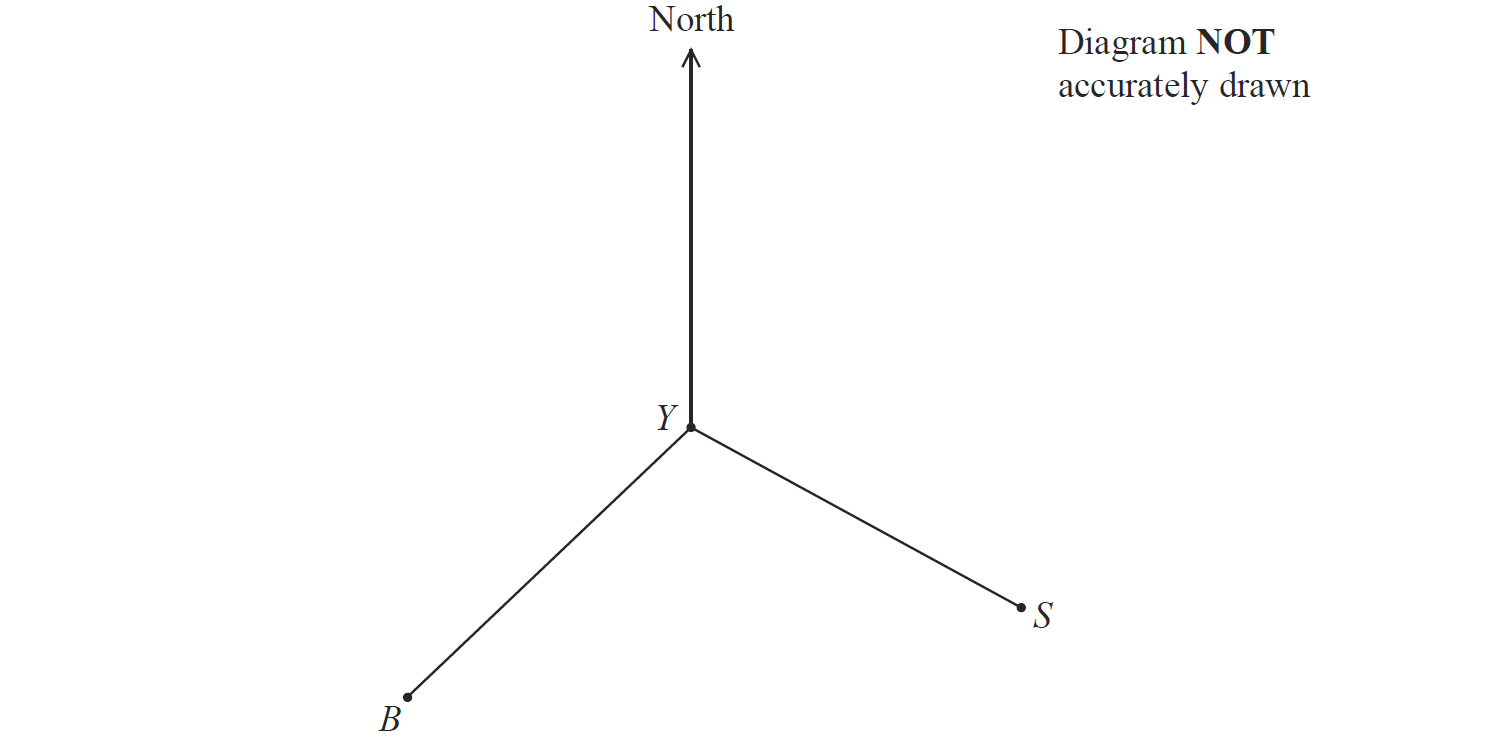 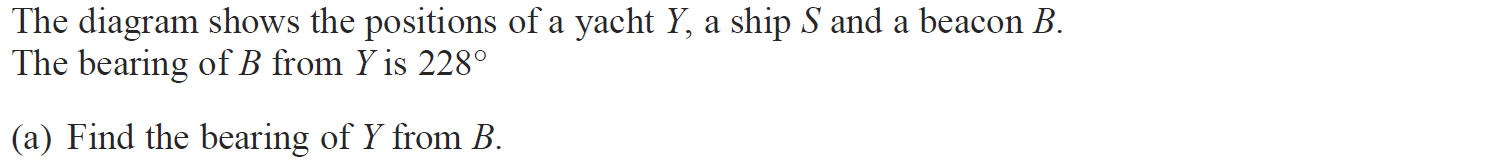 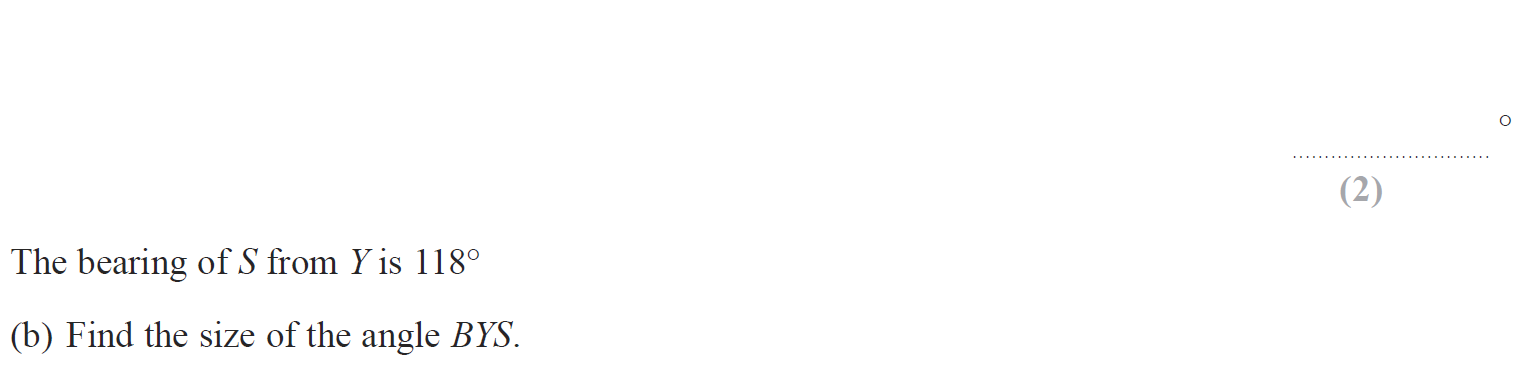 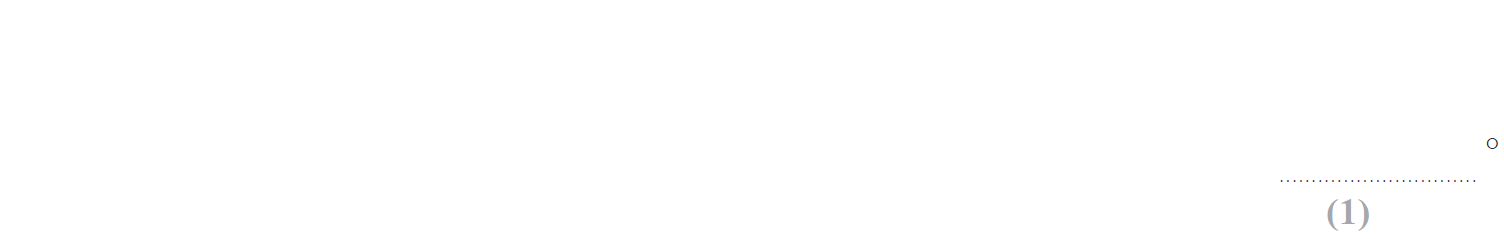 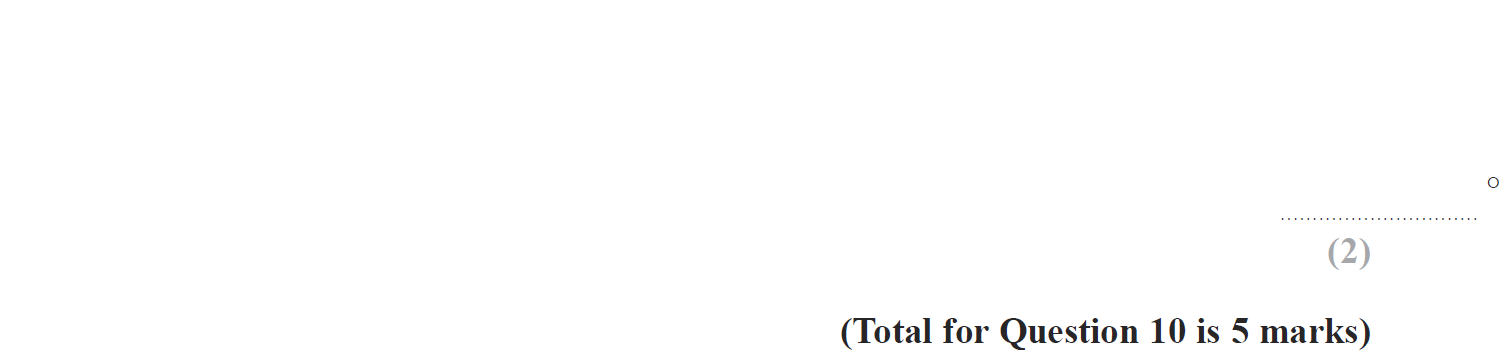 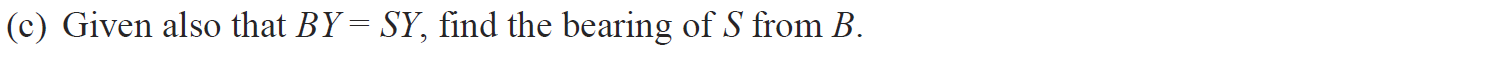 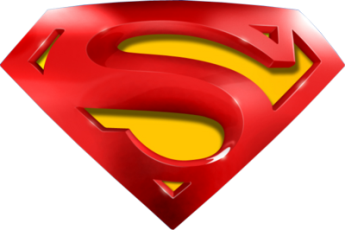 Jan 2014 4HR Q10
Angles (Including Parallel Lines)
A
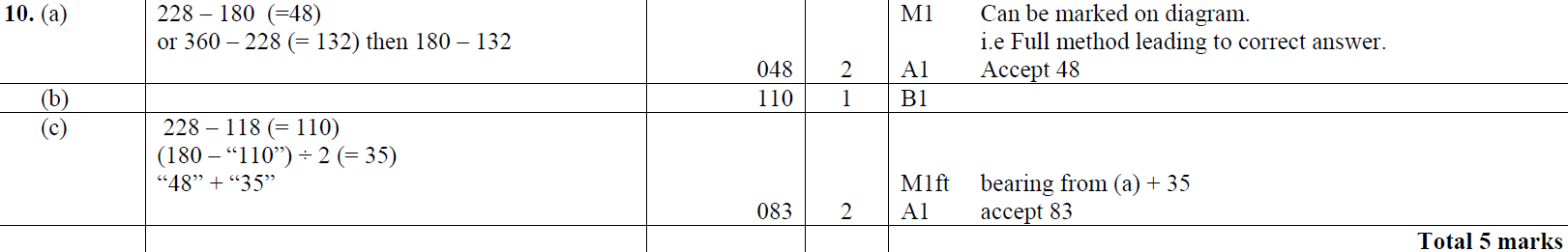 B
C
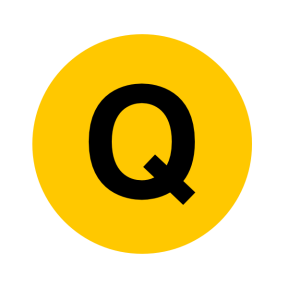 May 2014 4HR Q9
Angles (Including Parallel Lines)
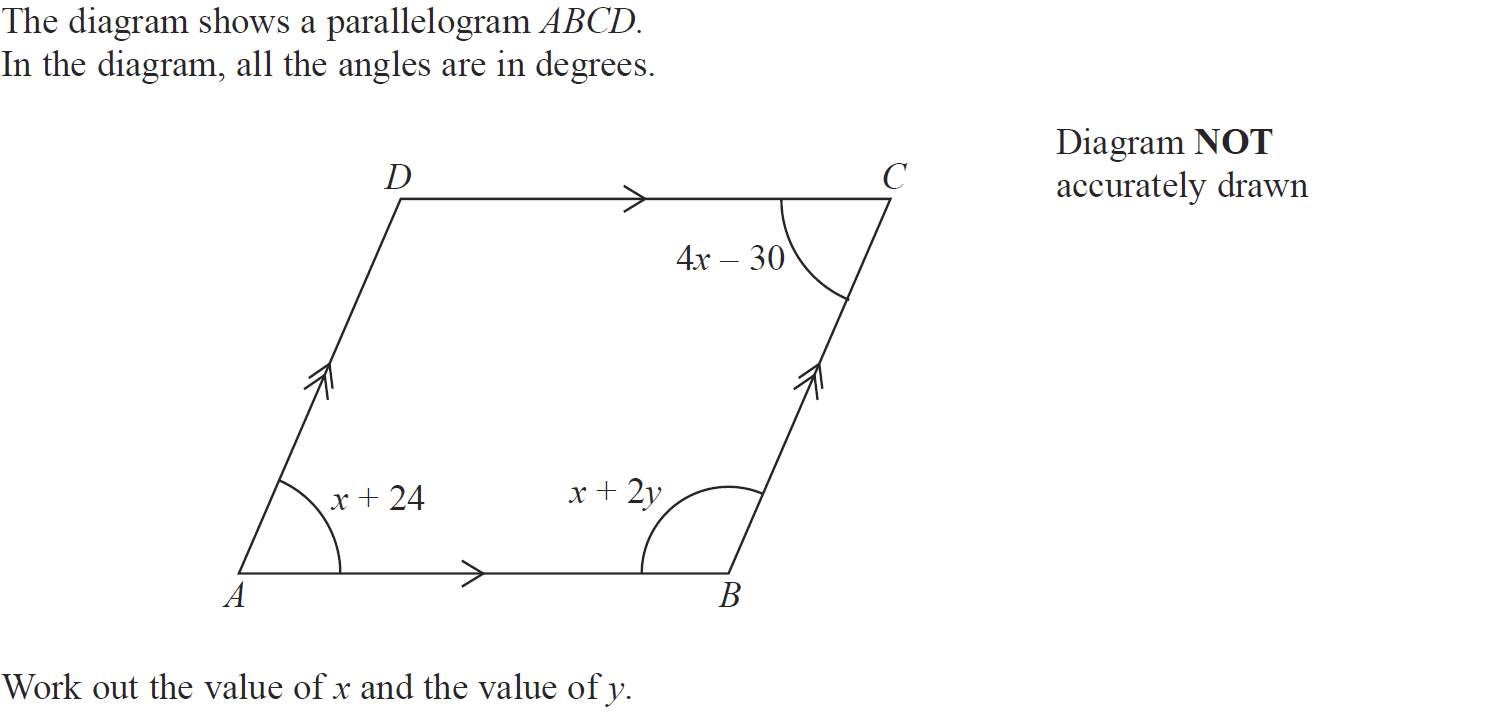 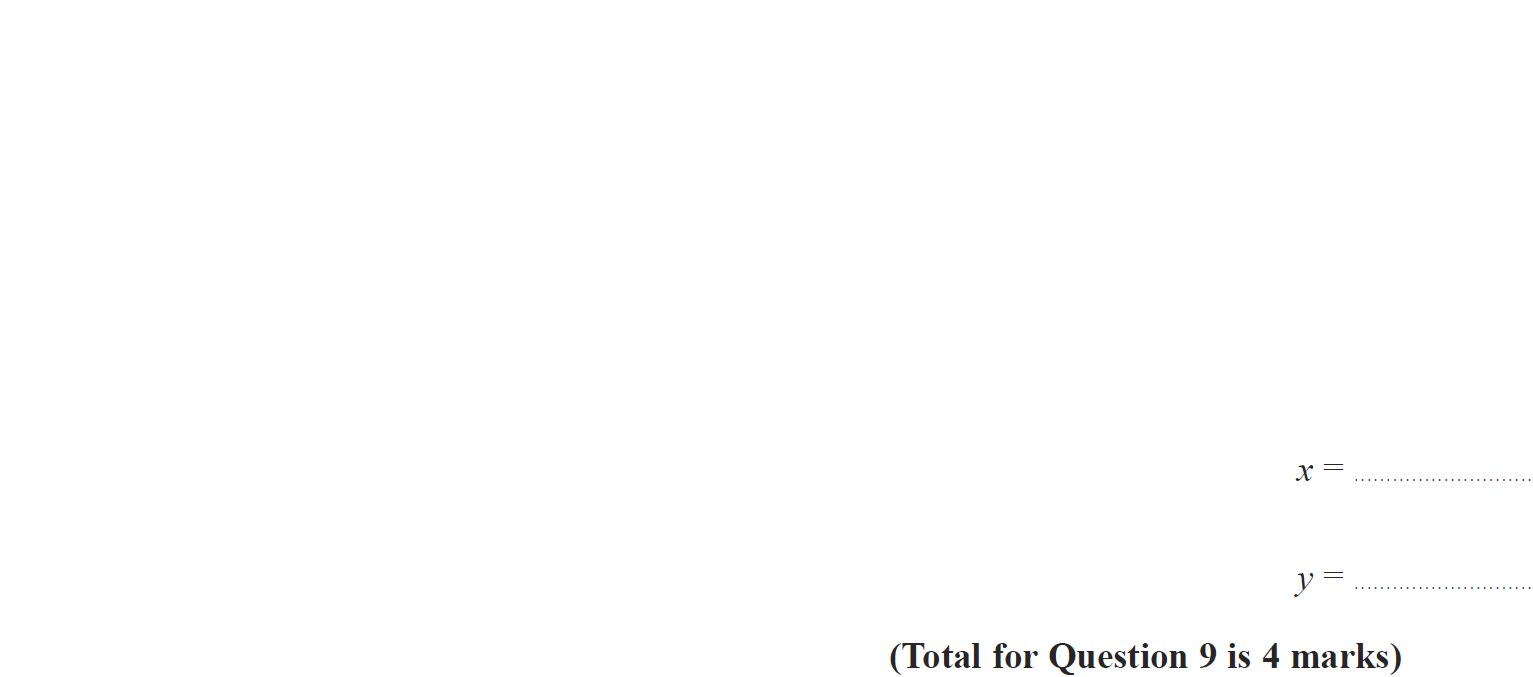 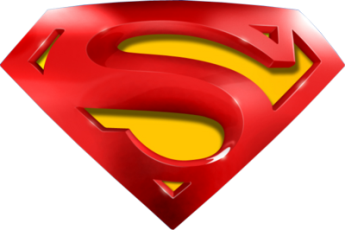 May 2014 4HR Q9
Angles (Including Parallel Lines)
A
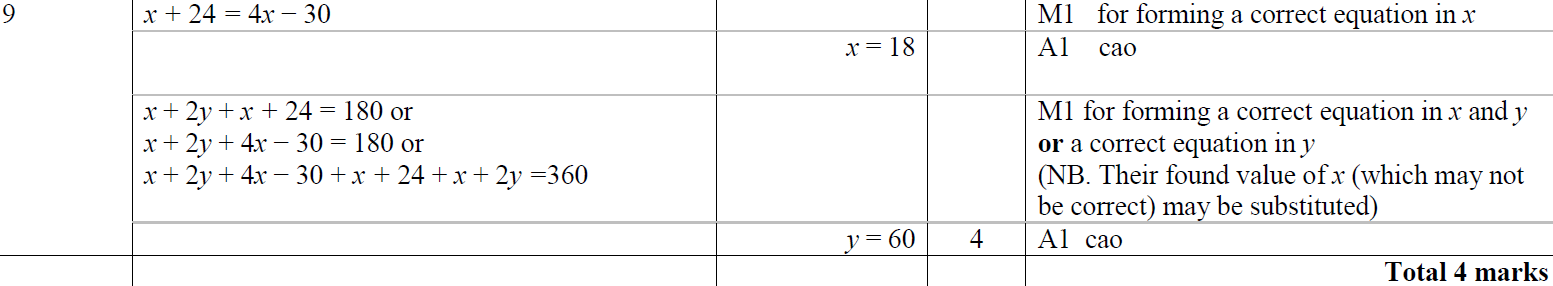 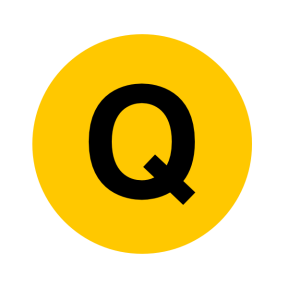 Jan 2015 4HR Q3
Angles (Including Parallel Lines)
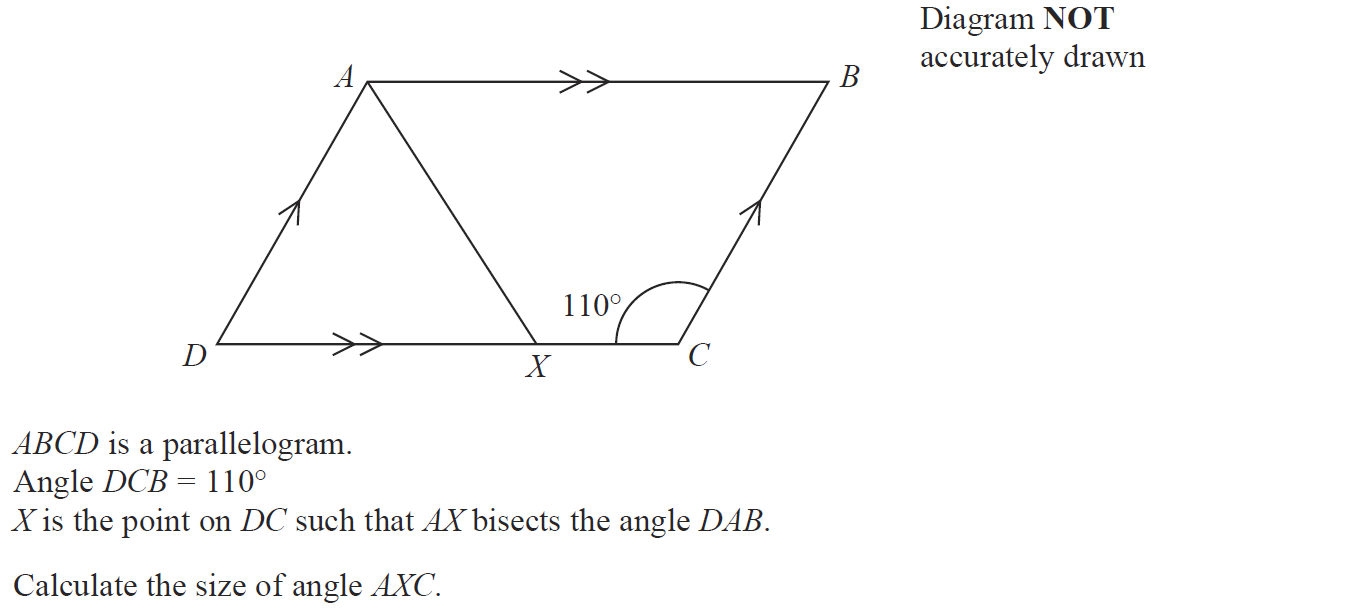 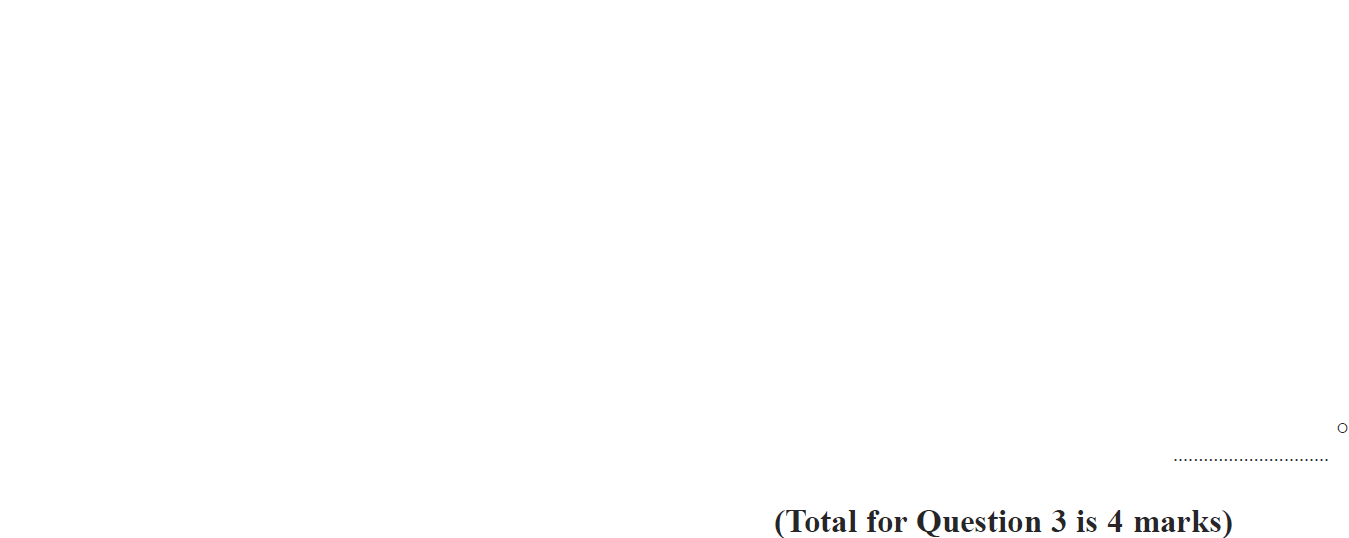 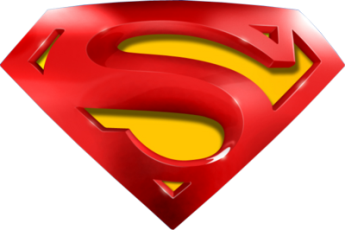 Jan 2015 4HR Q3
Angles (Including Parallel Lines)
A
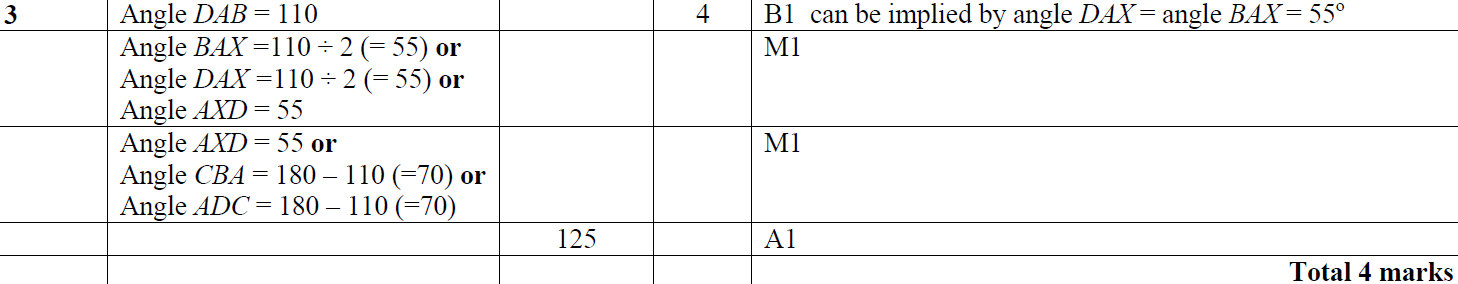 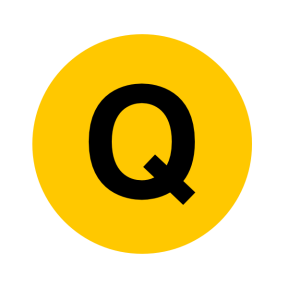 June 2015 4H Q6
Angles (Including Parallel Lines)
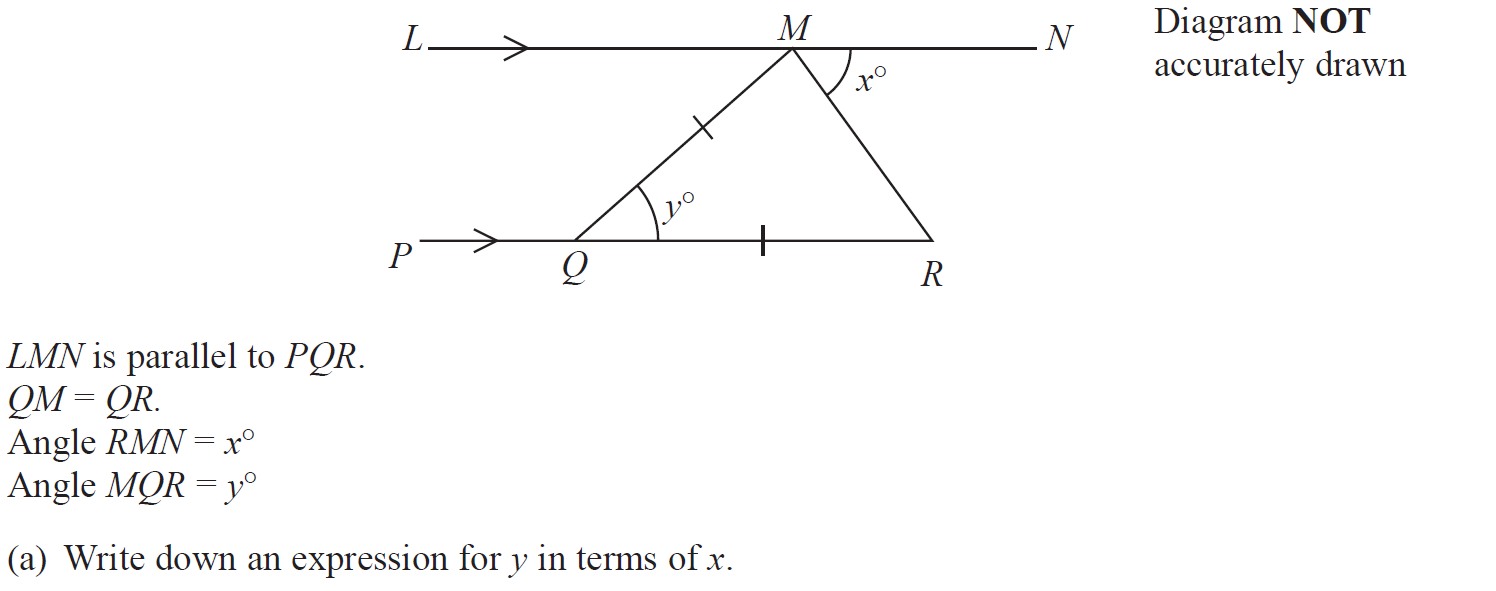 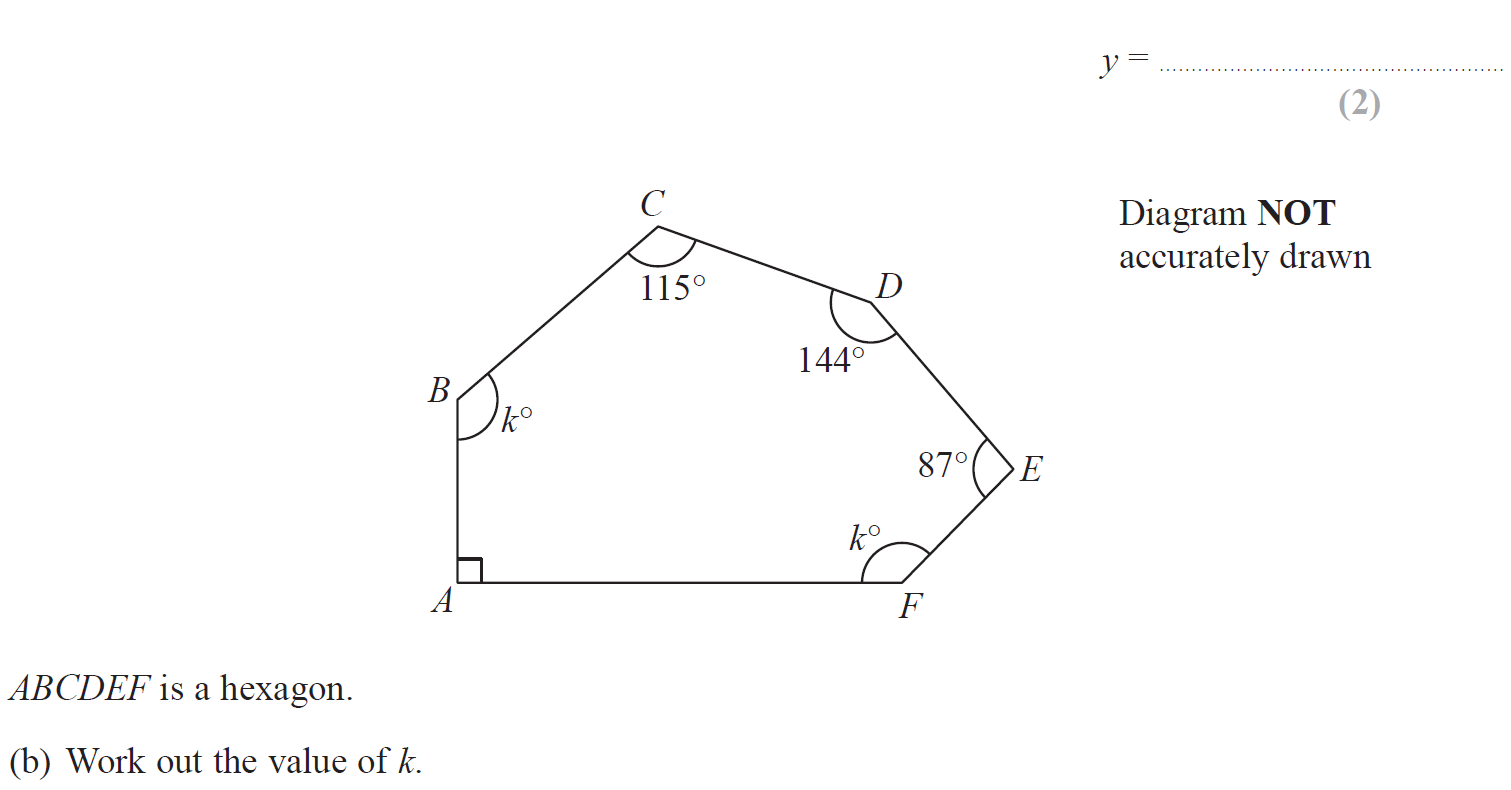 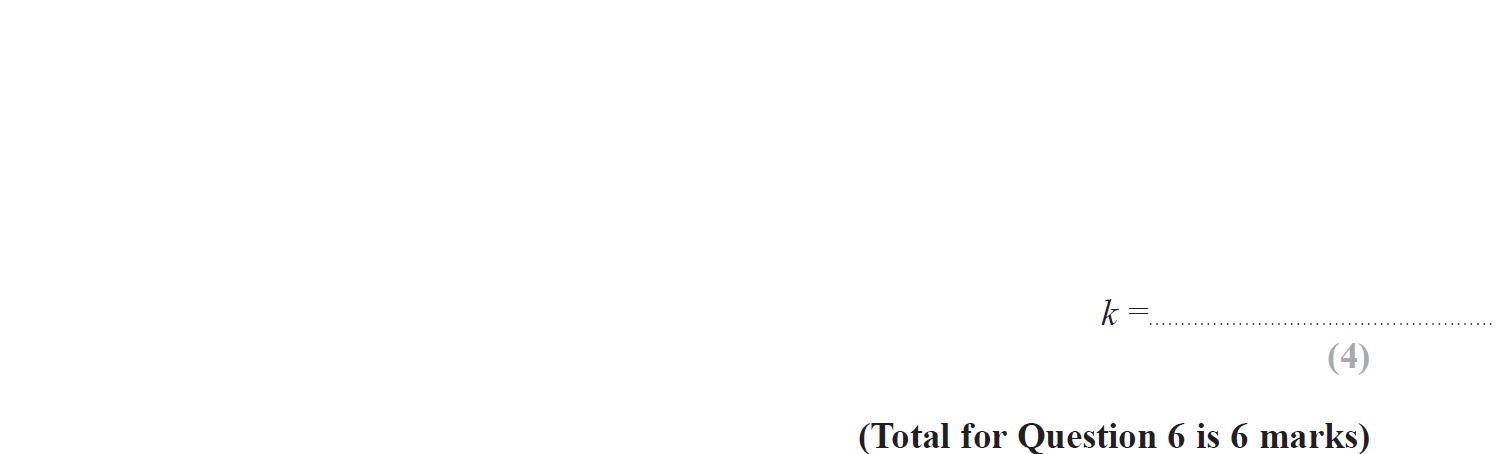 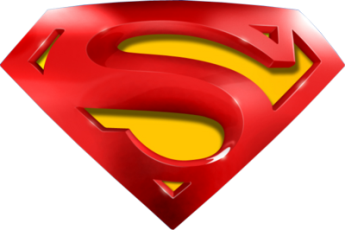 June 2015 4H Q6
Angles (Including Parallel Lines)
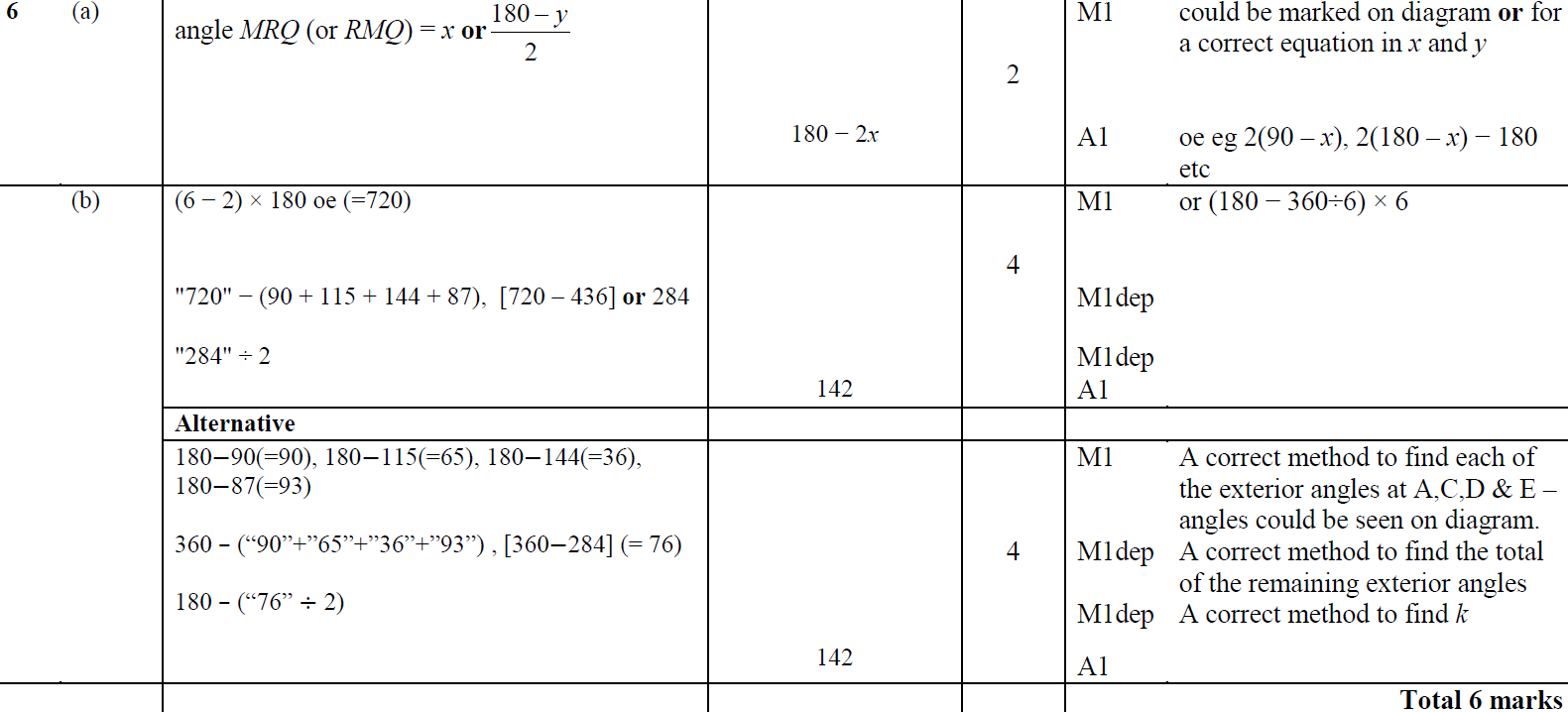 A
B
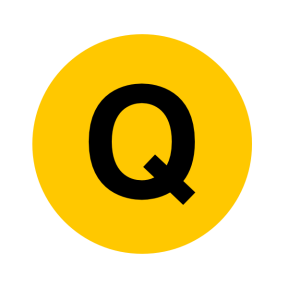 June 2015 4HR Q7
Angles (Including Parallel Lines)
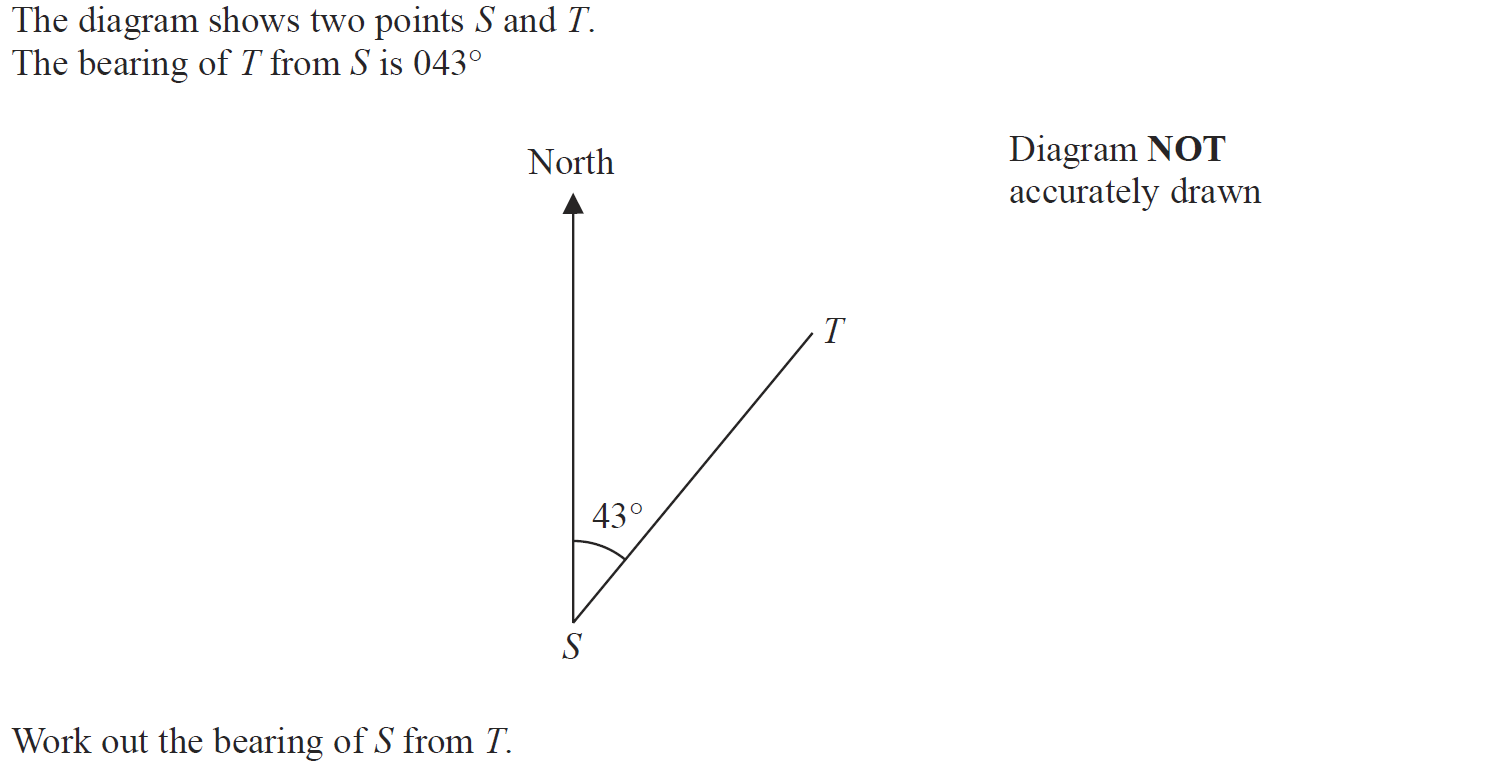 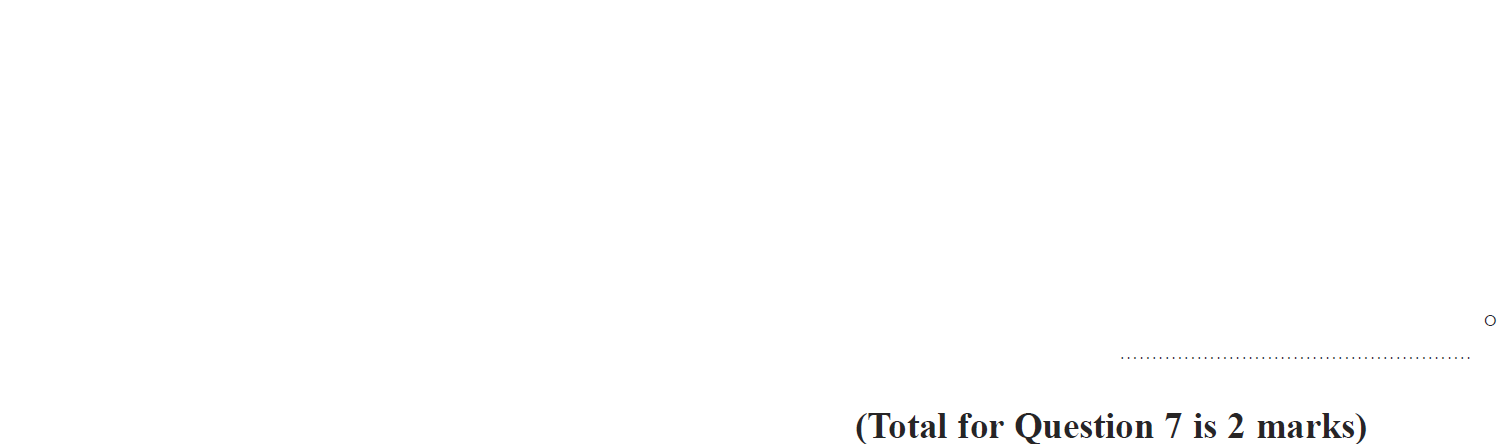 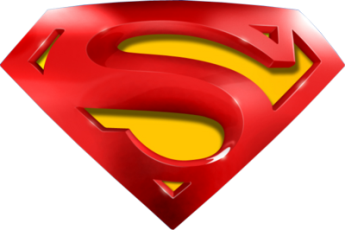 June 2015 4HR Q7
Angles (Including Parallel Lines)
A
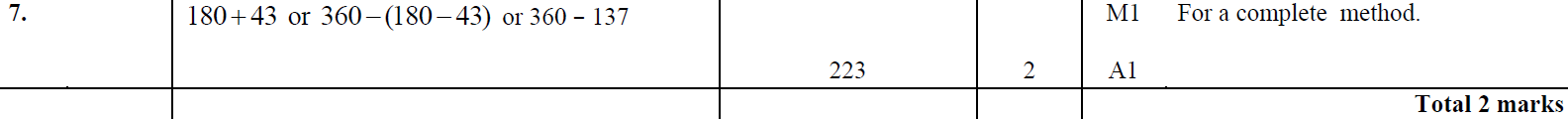 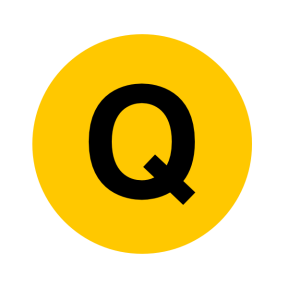 Jan 2016 4H Q5
Angles (Including Parallel Lines)
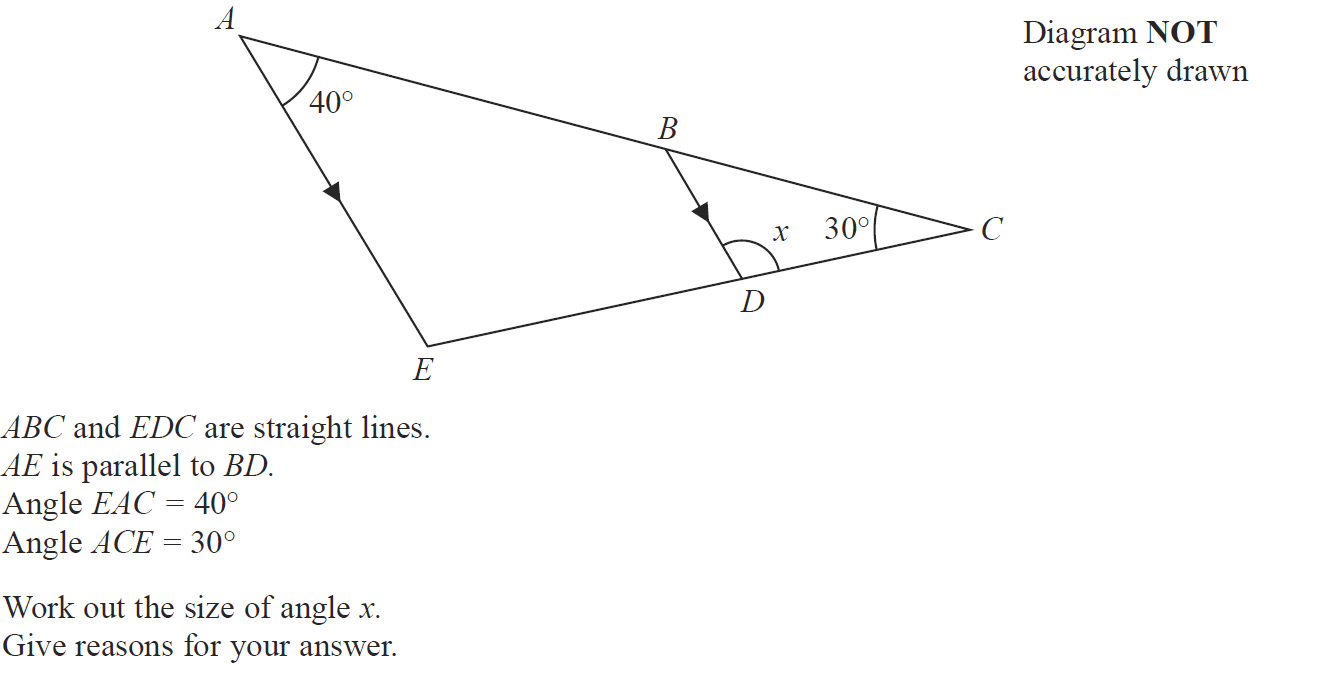 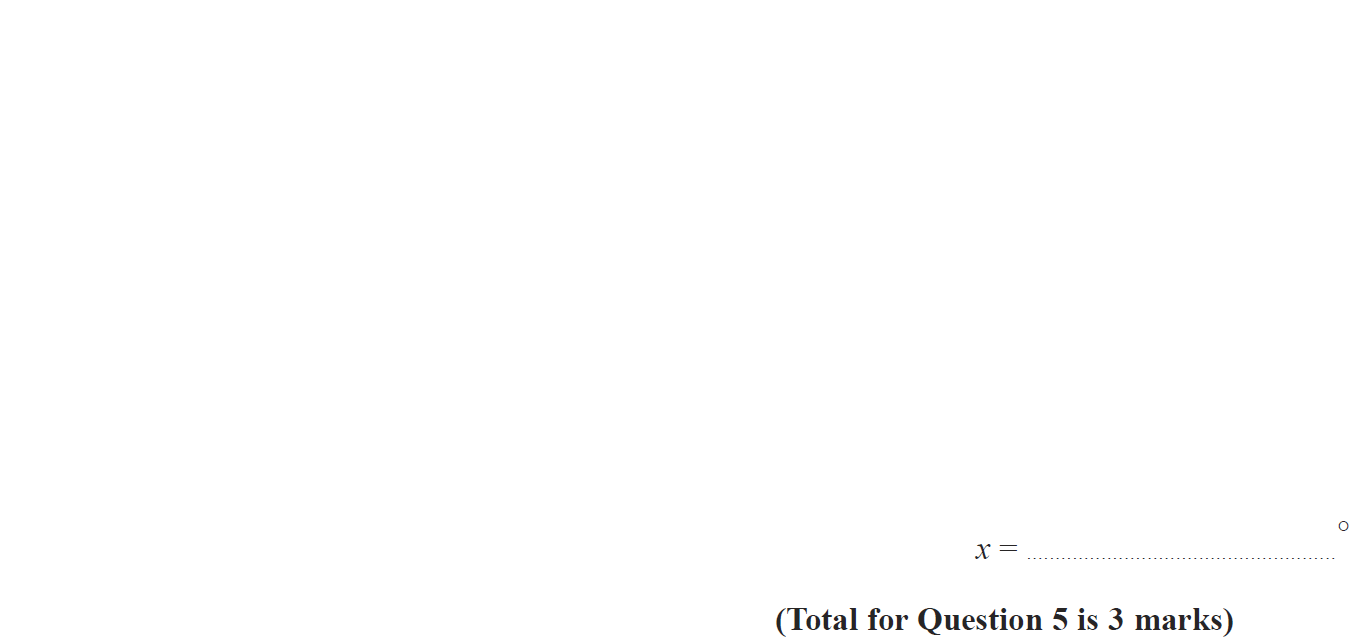 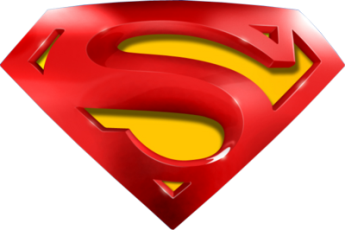 Jan 2016 4H Q5
Angles (Including Parallel Lines)
A
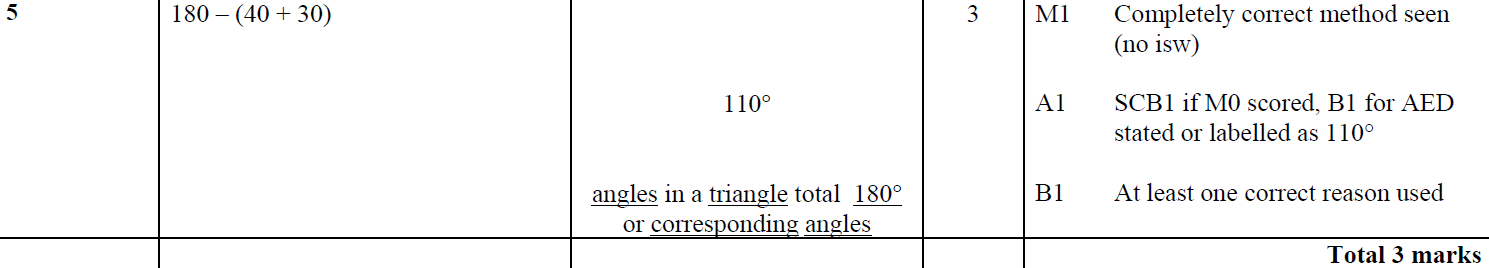 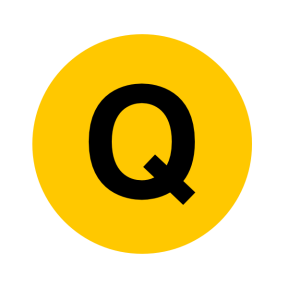 Jan 2016 4HR Q2
Angles (Including Parallel Lines)
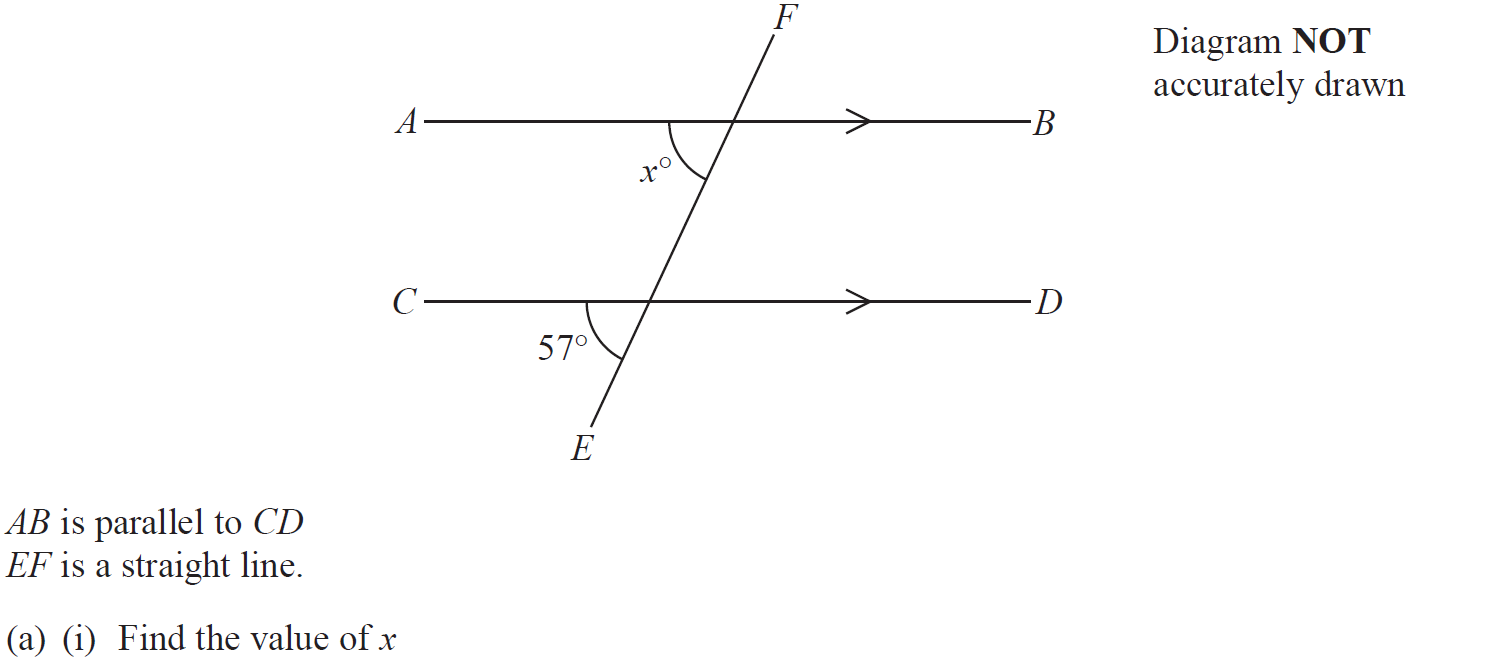 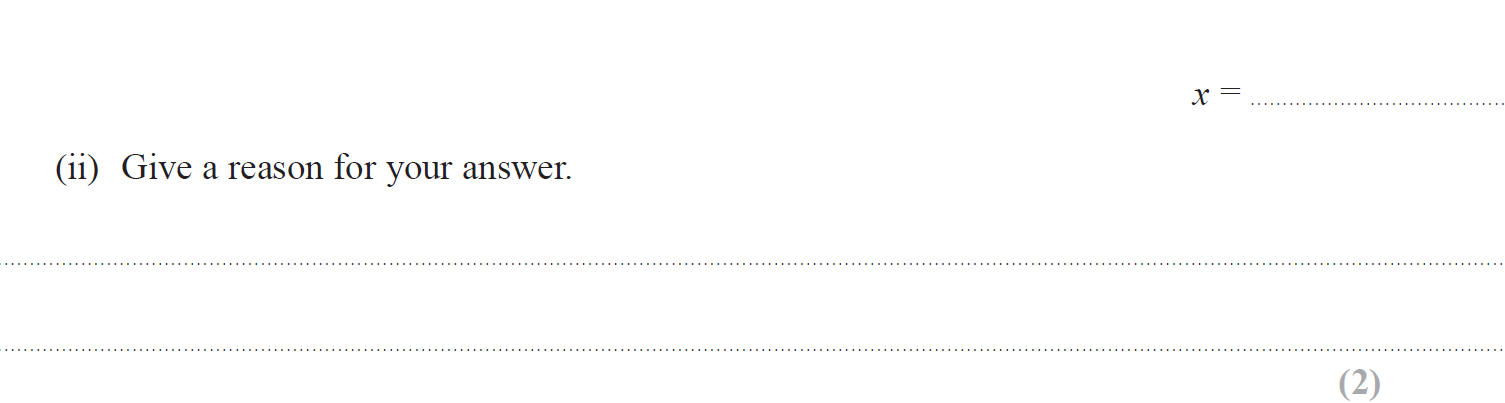 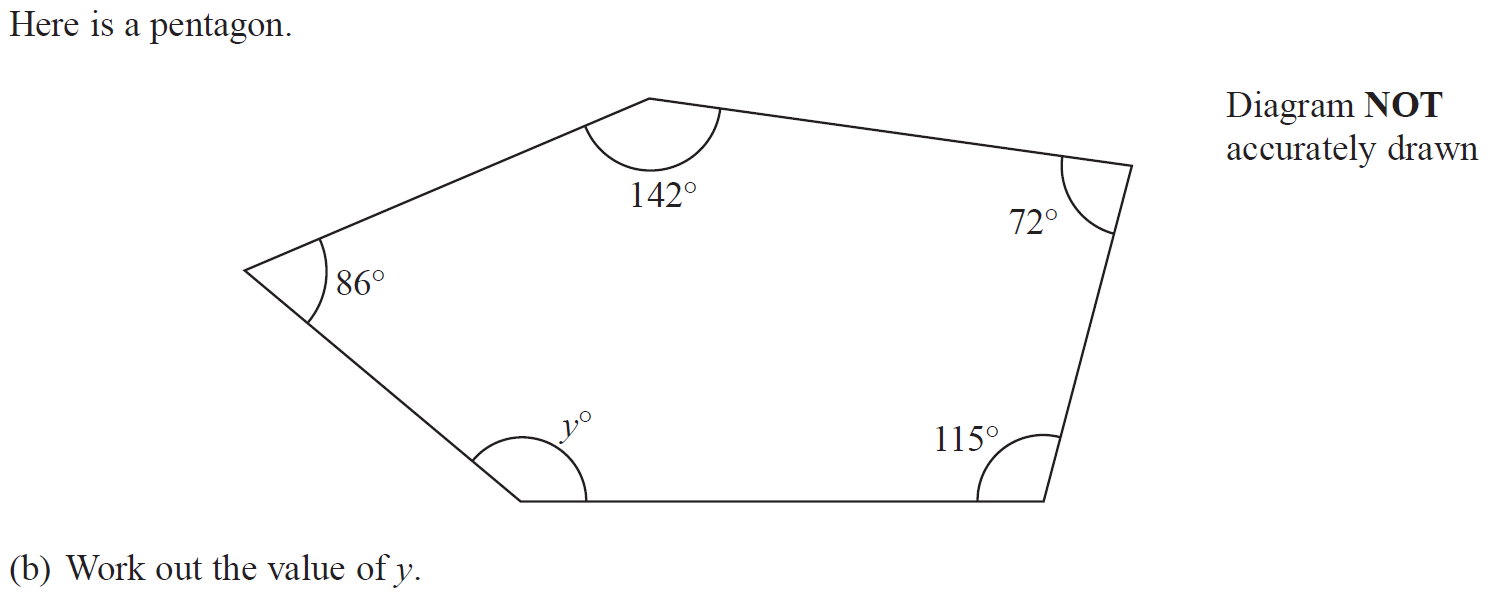 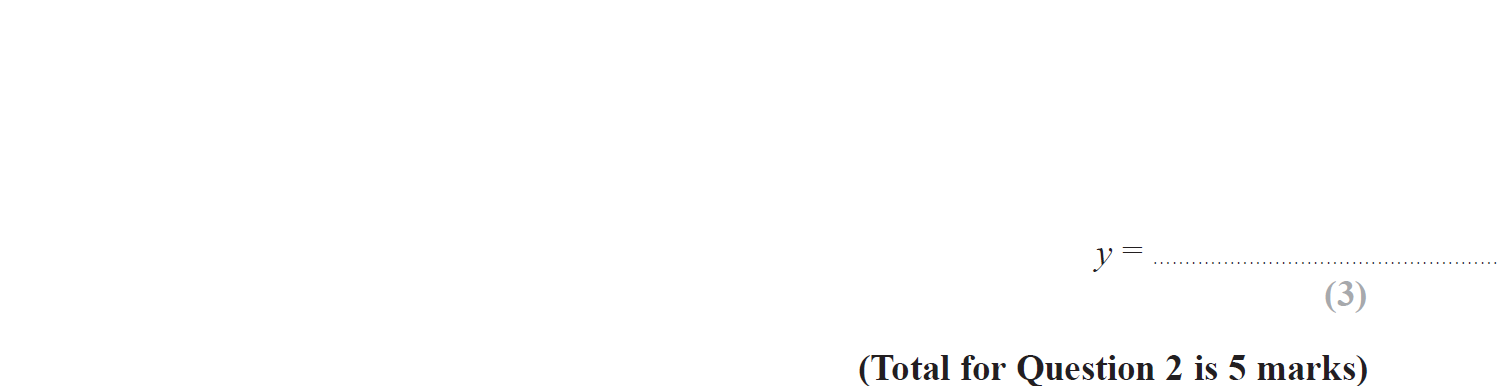 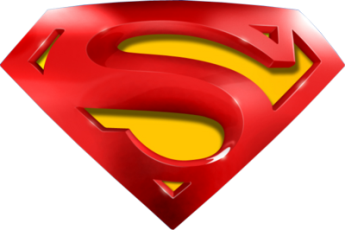 Jan 2016 4HR Q2
Angles (Including Parallel Lines)
A (i)
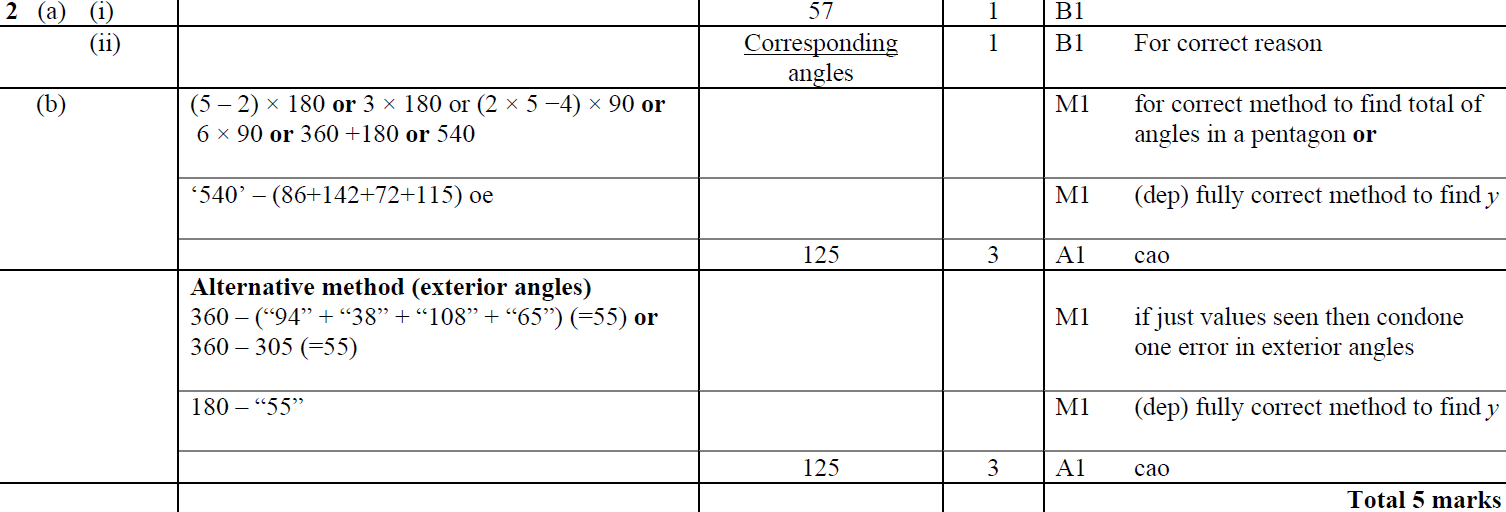 A (ii)
B
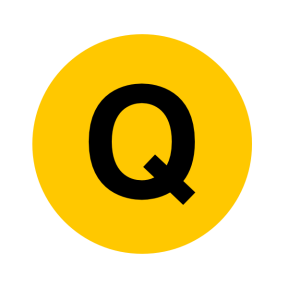 June 2016 4H Q4
Angles (Including Parallel Lines)
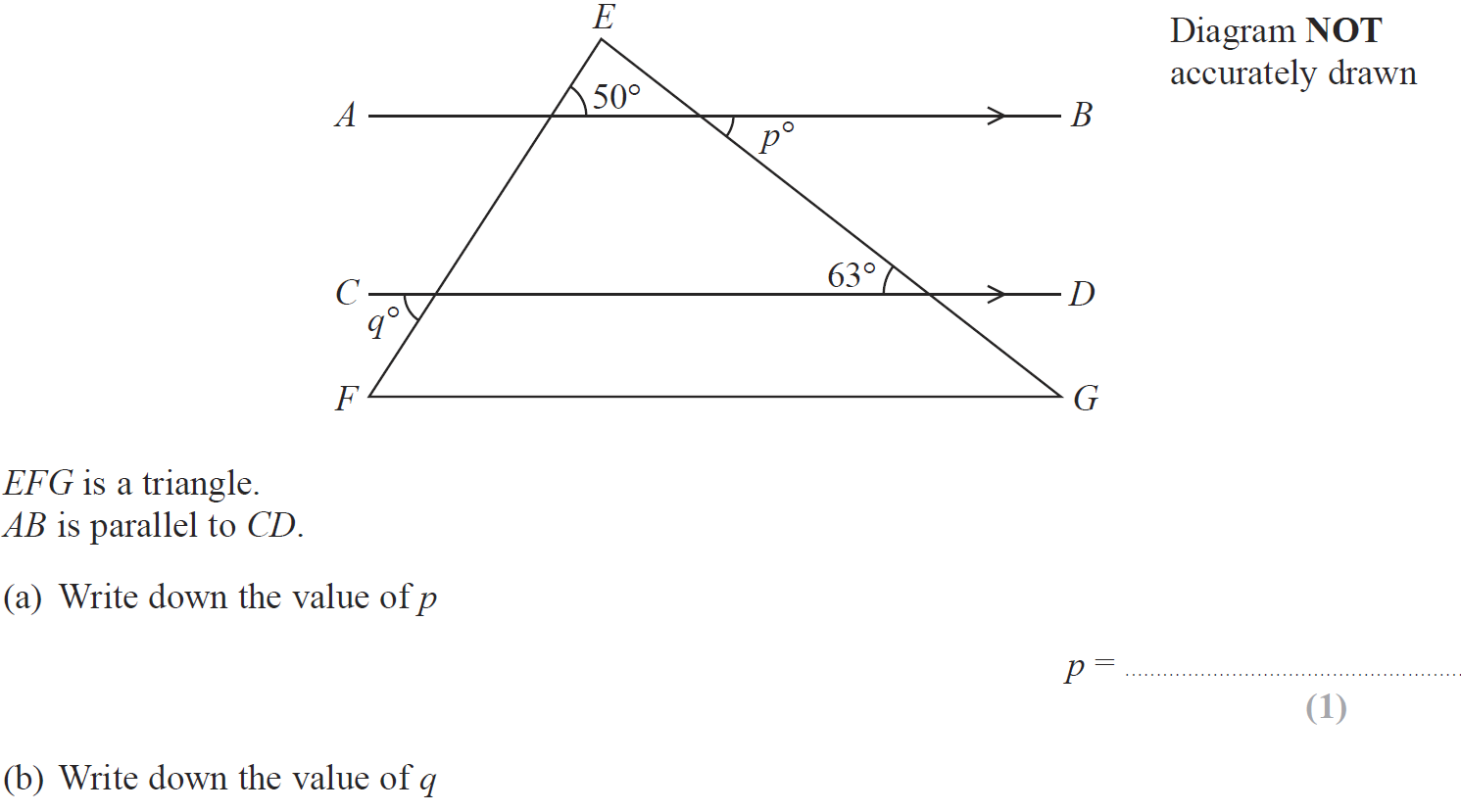 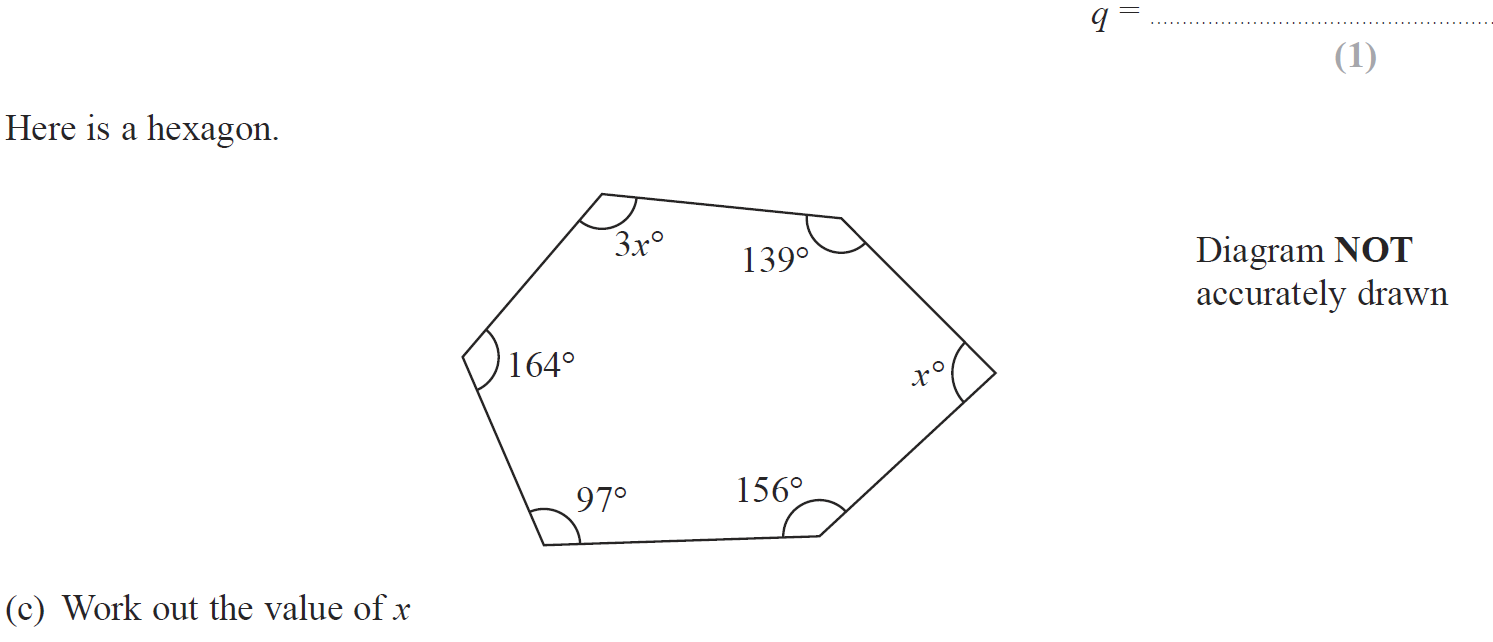 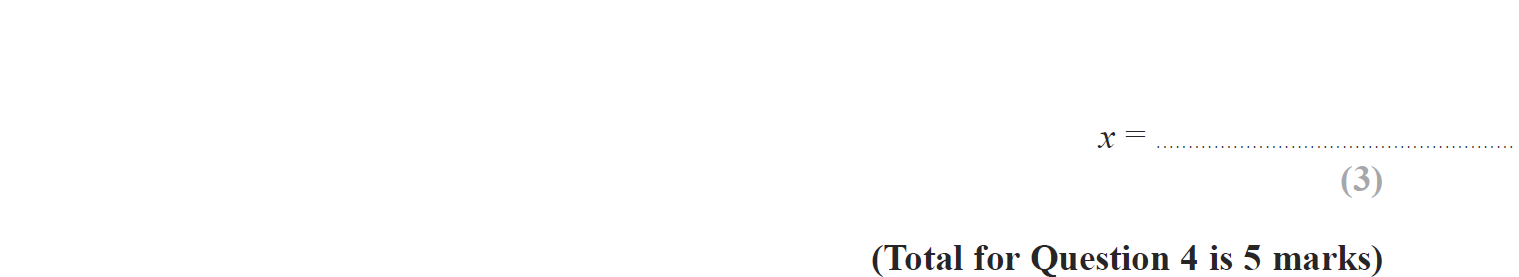 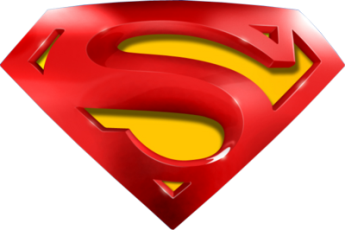 June 2016 4H Q4
Angles (Including Parallel Lines)
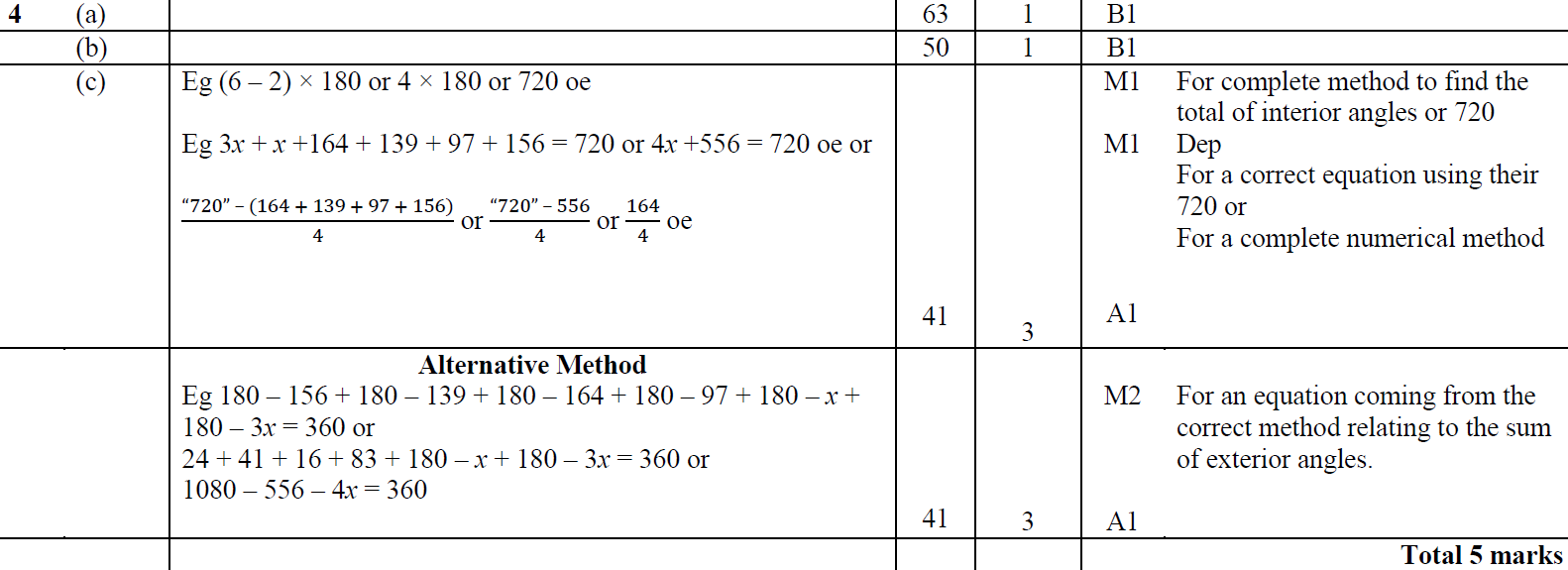 A
B
C
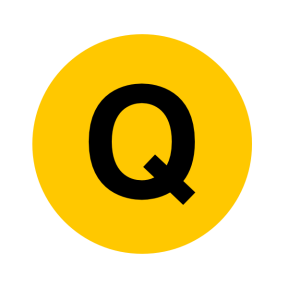 Jan 2017 4H Q8
Angles (Including Parallel Lines)
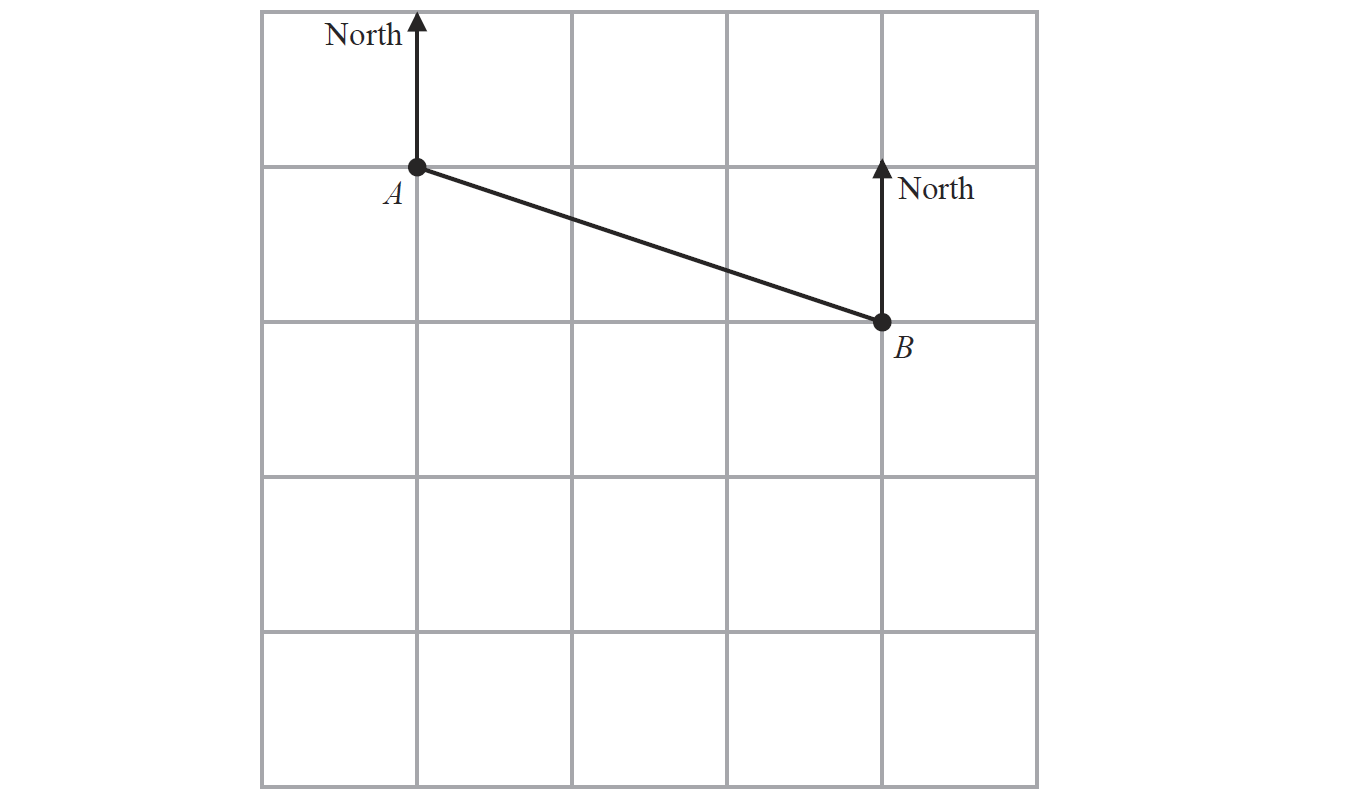 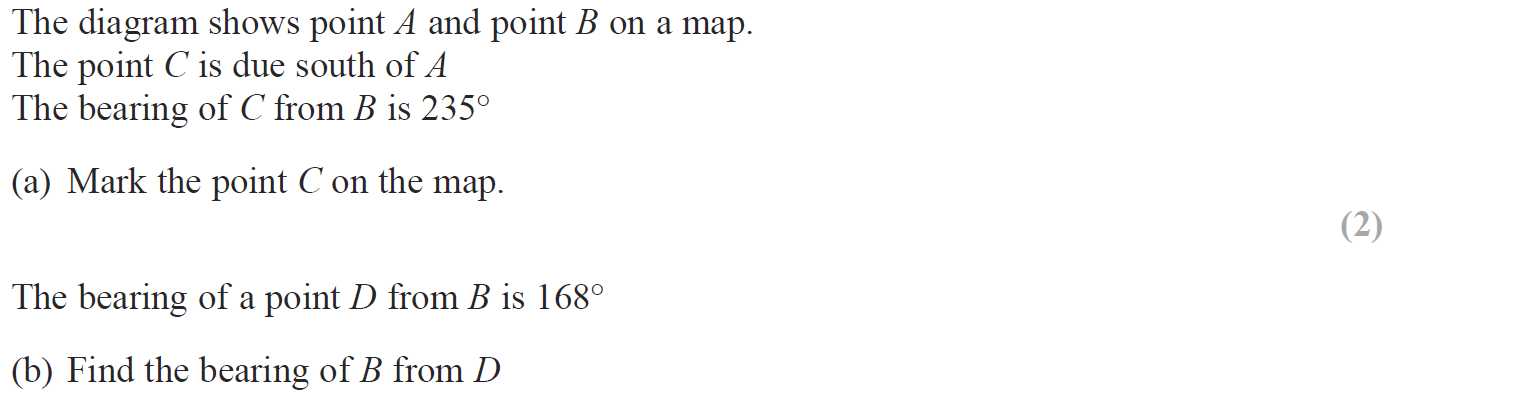 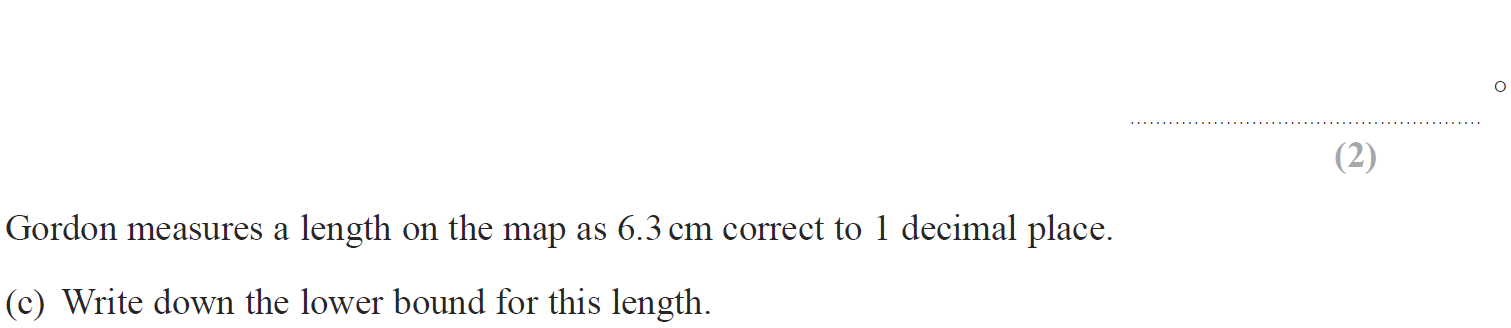 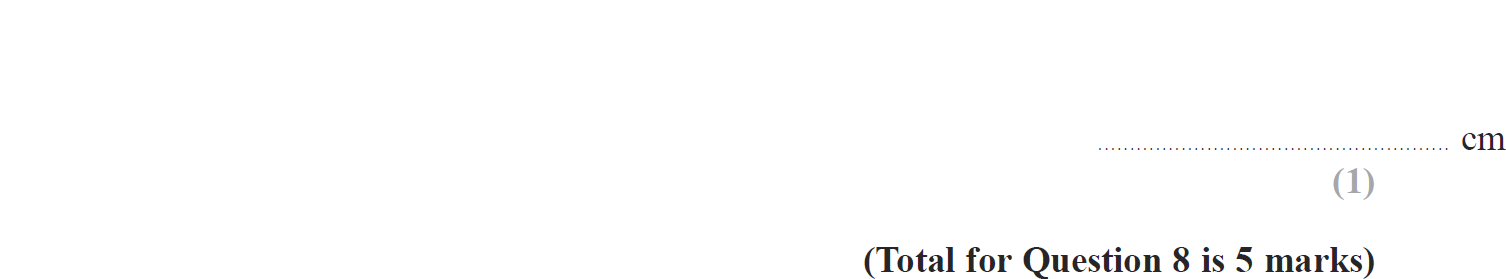 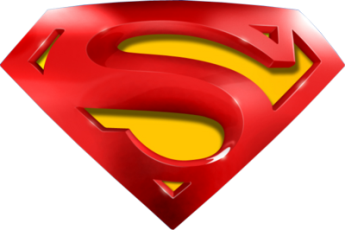 Jan 2017 4H Q8
Angles (Including Parallel Lines)
A
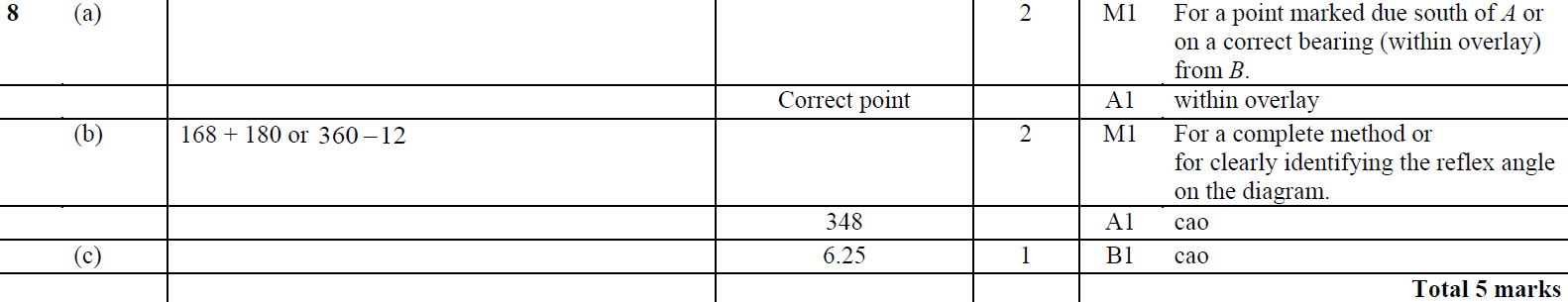 B
C
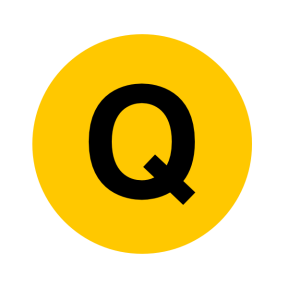 Jan 2017 4HR Q8
Angles (Including Parallel Lines)
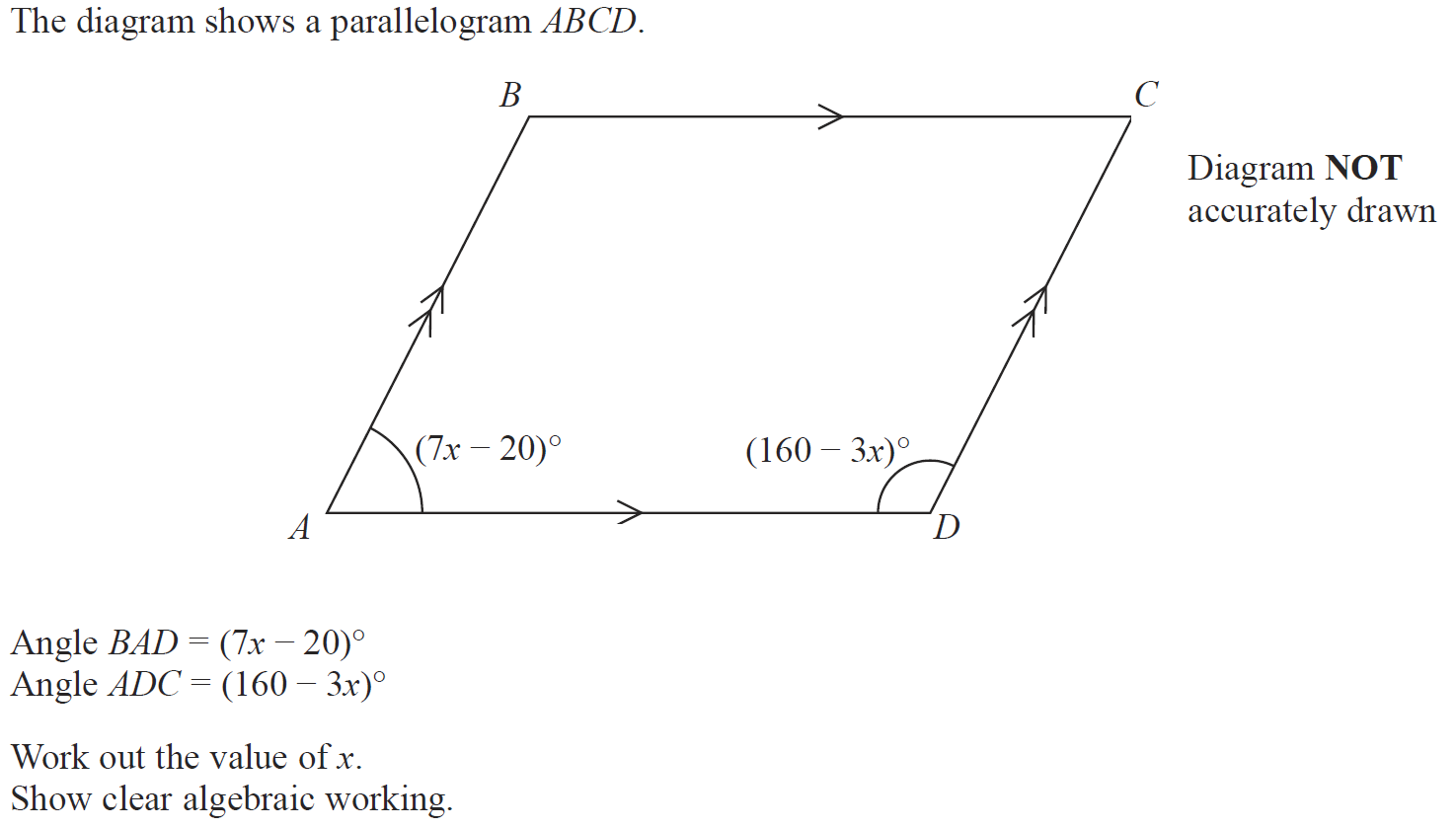 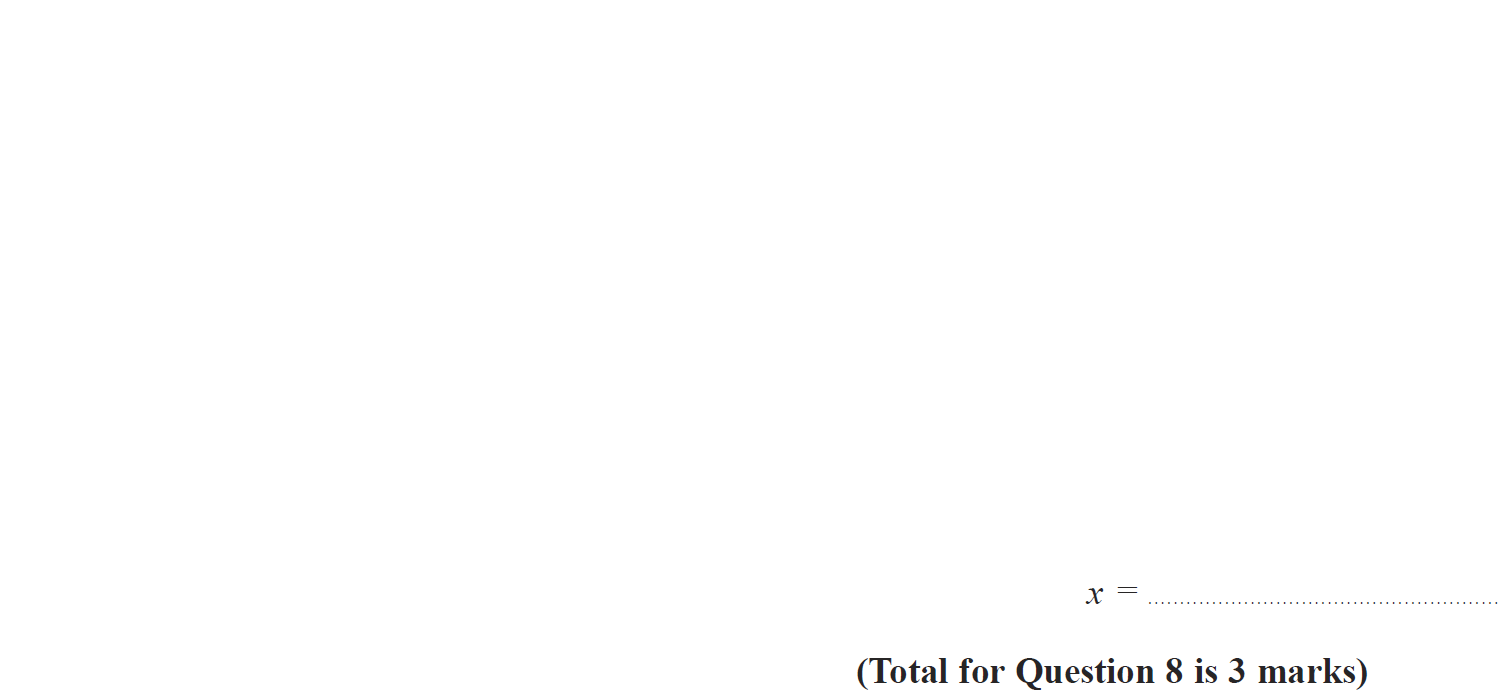 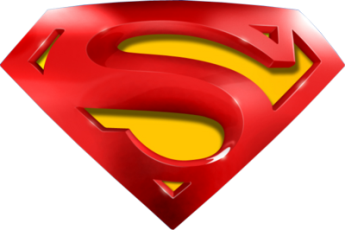 Jan 2017 4HR Q8
Angles (Including Parallel Lines)
A
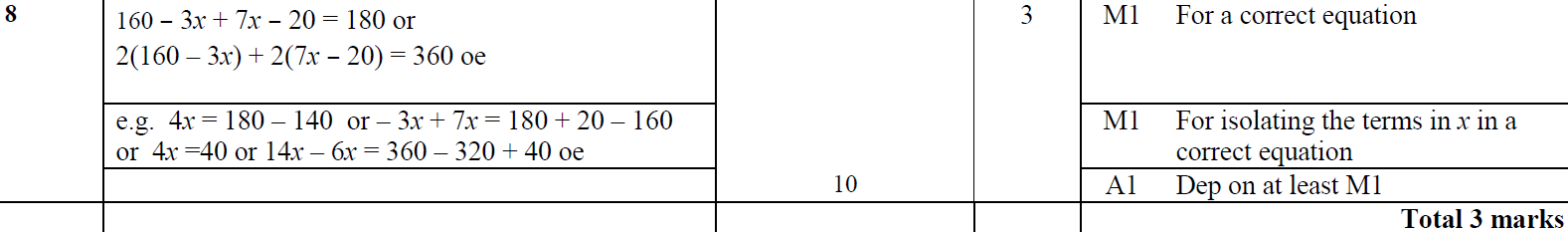 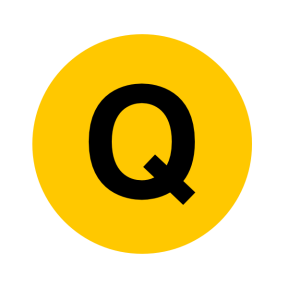 Jan 2017 4HR Q9
Angles (Including Parallel Lines)
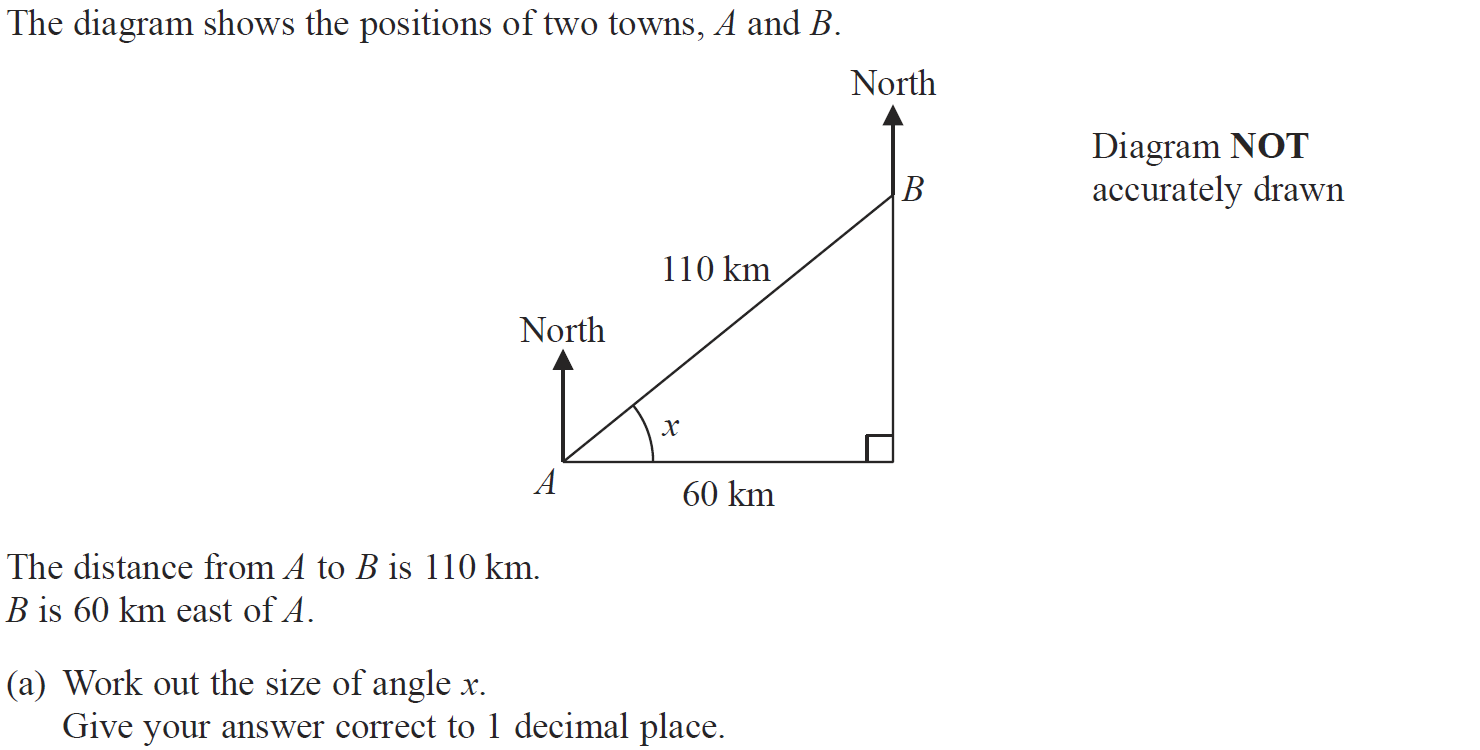 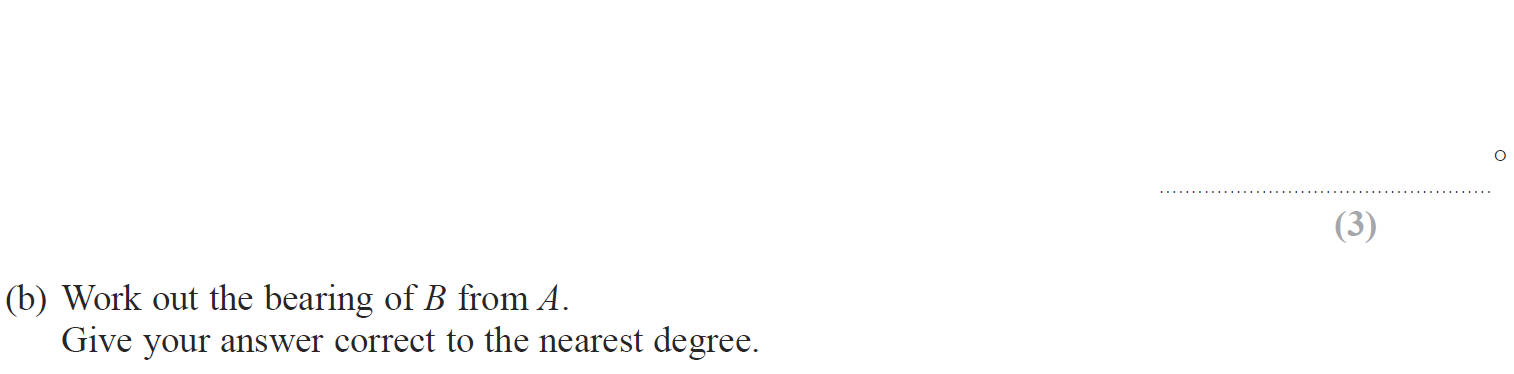 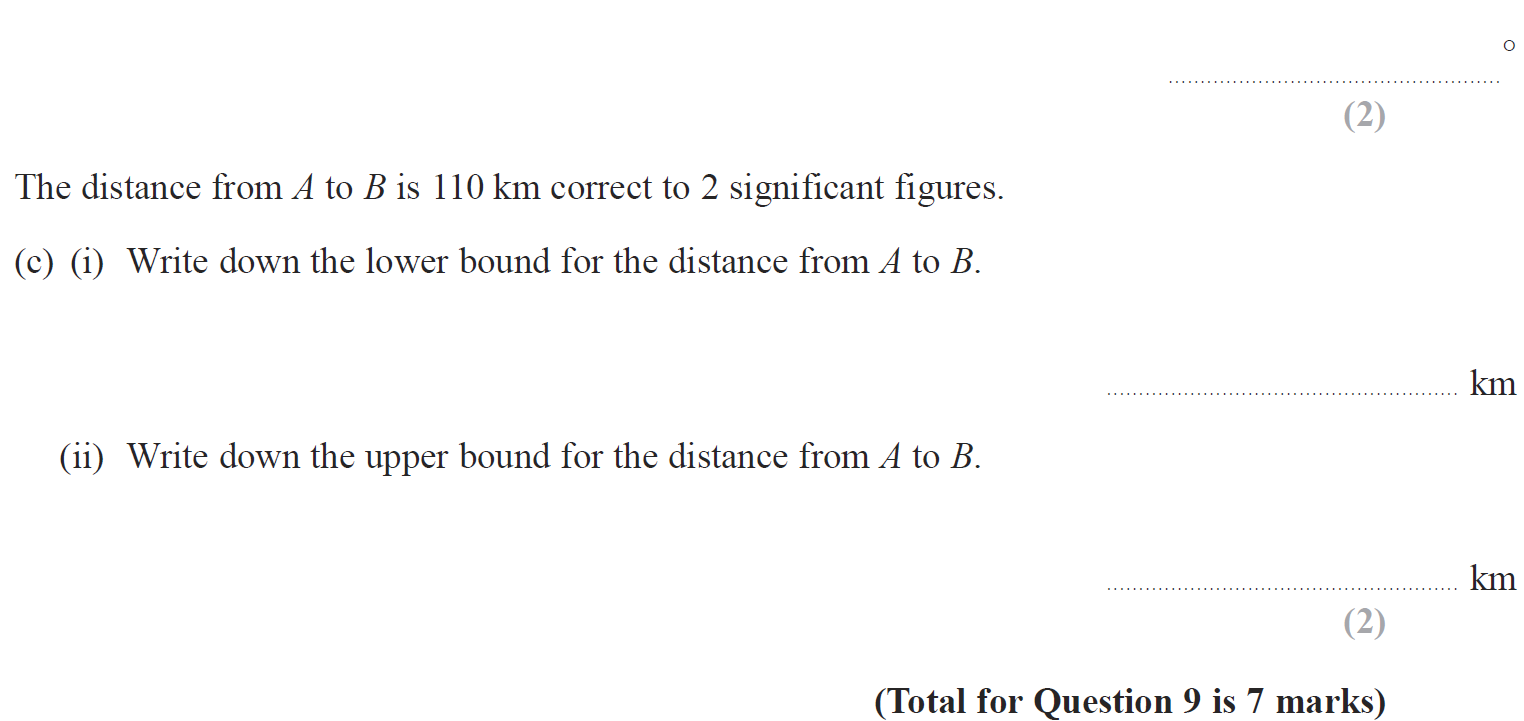 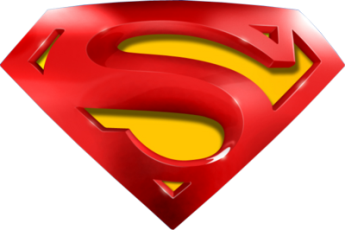 Jan 2017 4HR Q9
Angles (Including Parallel Lines)
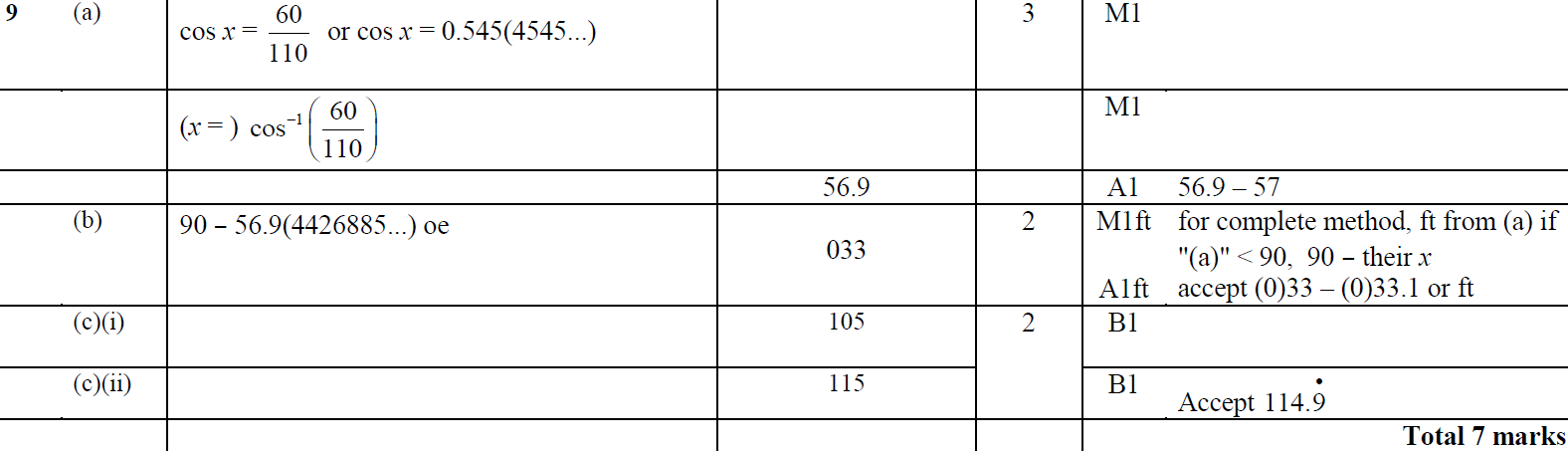 A
B
C (i)
C (ii)
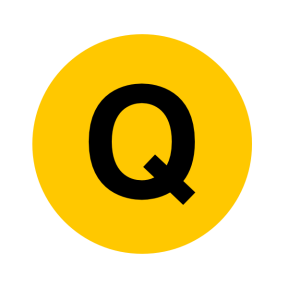 May 2017 3HR Q3
Angles (Including Parallel Lines)
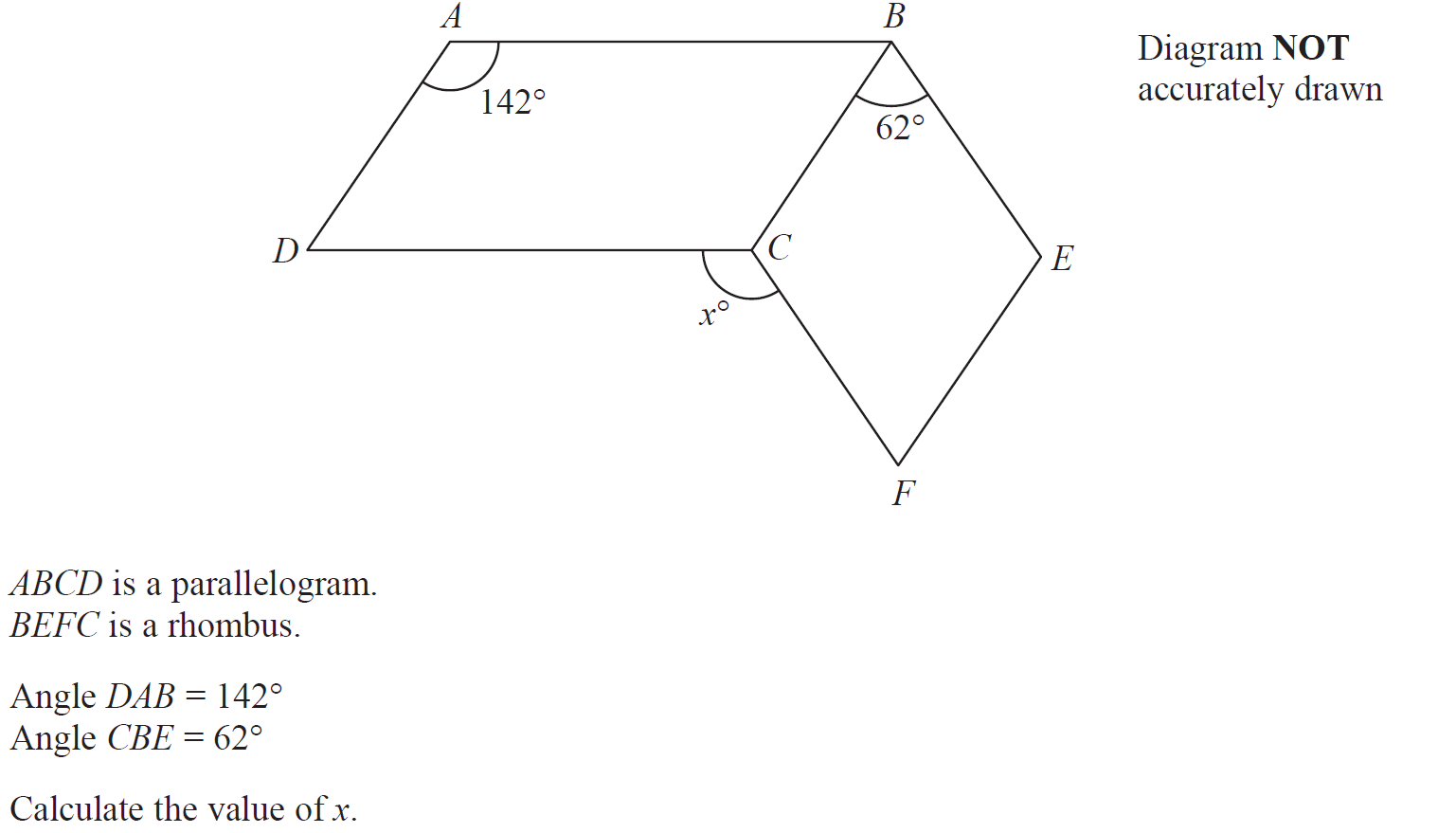 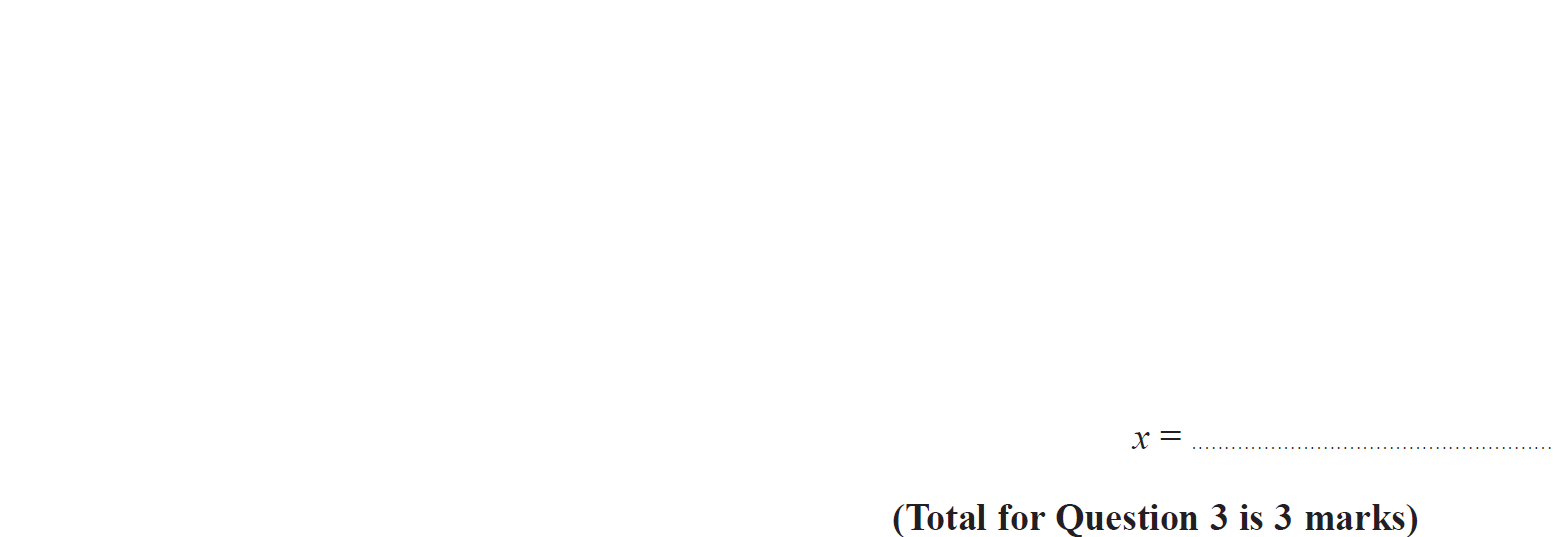 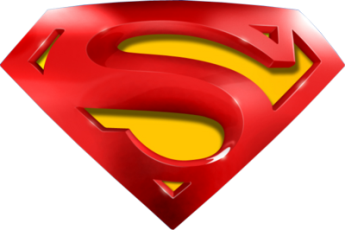 May 2017 3HR Q3
Angles (Including Parallel Lines)
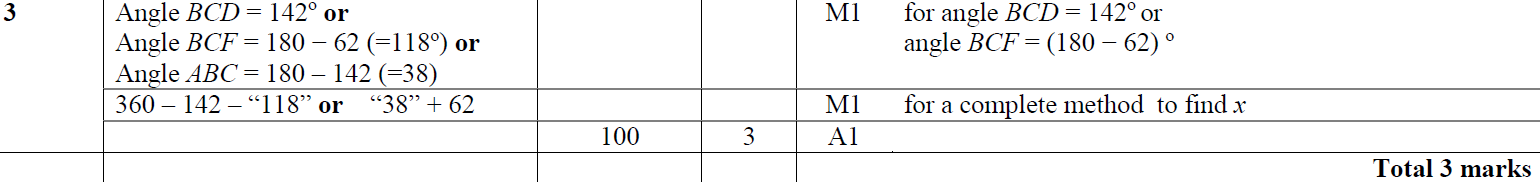 A
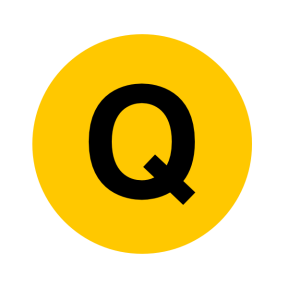 Jan 2018 3HR Q2
Angles (Including Parallel Lines)
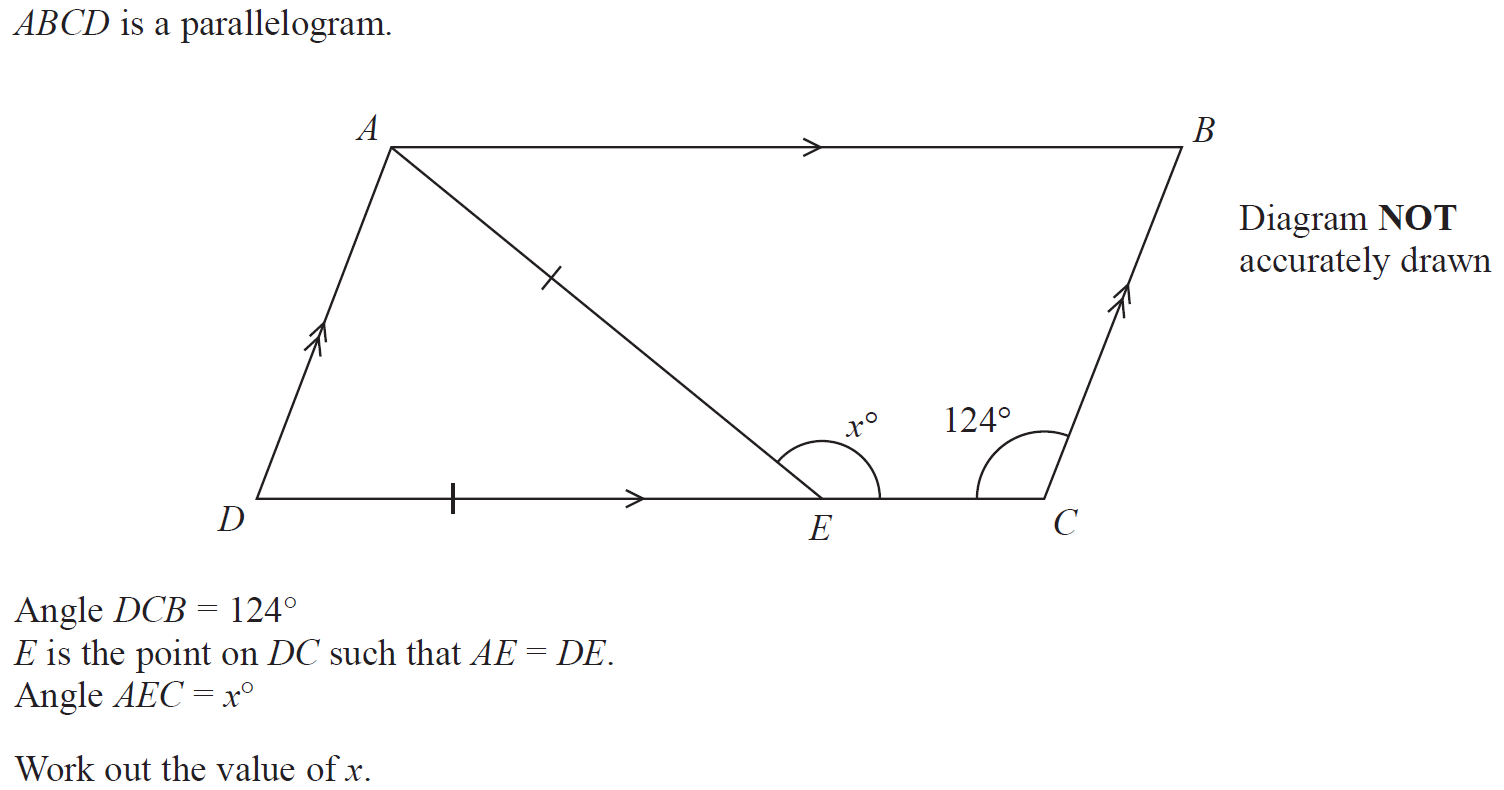 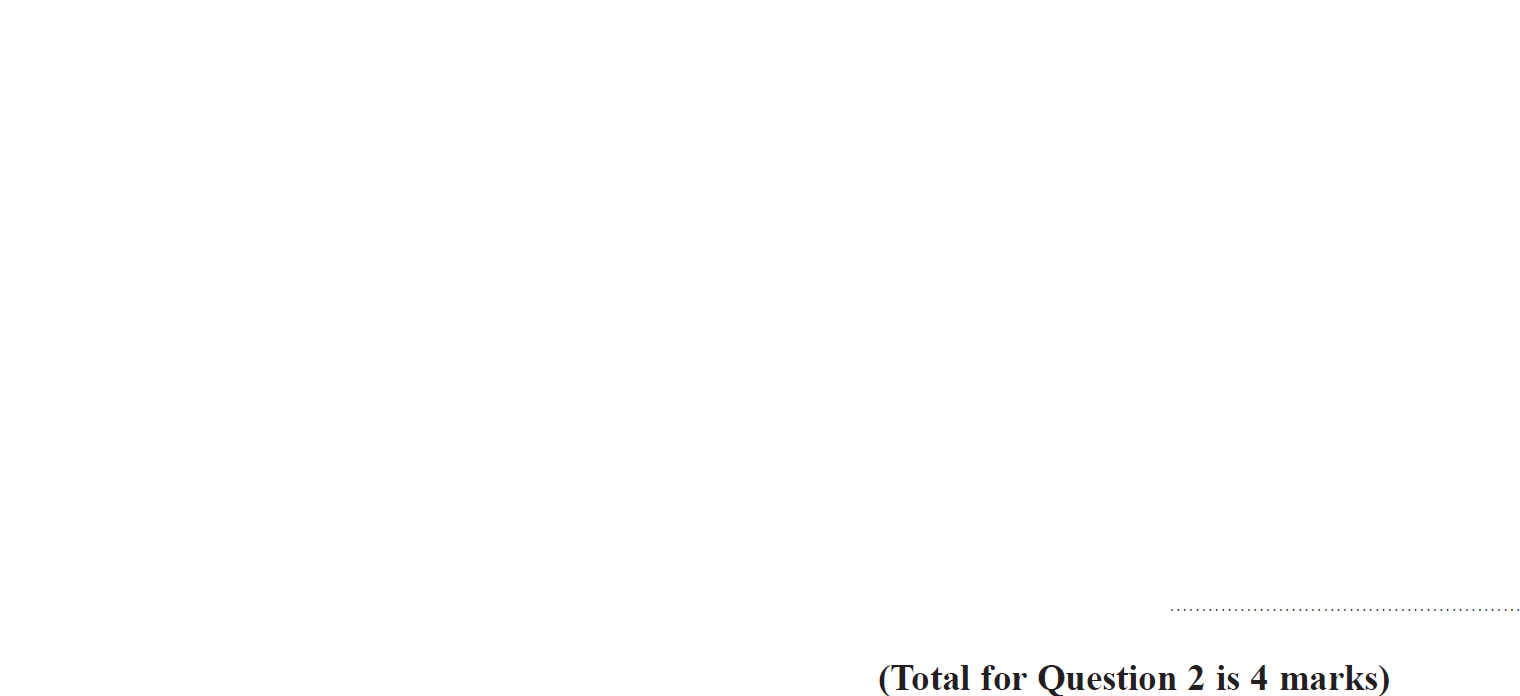 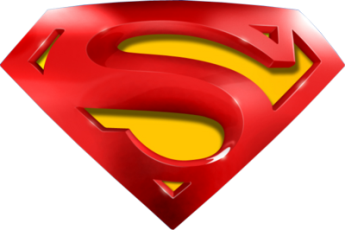 Jan 2018 3HR Q2
Angles (Including Parallel Lines)
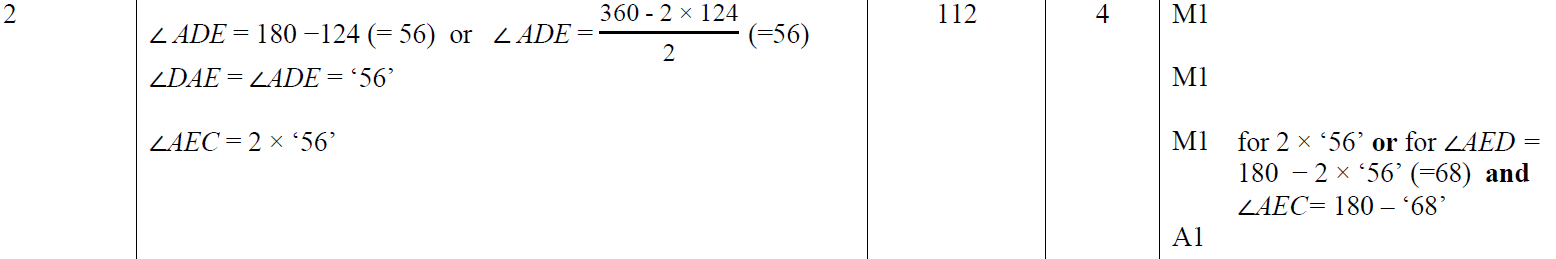 A
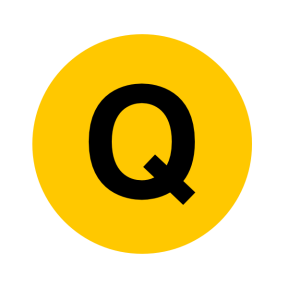 Jan 2018 4HR Q19
Angles (Including Parallel Lines)
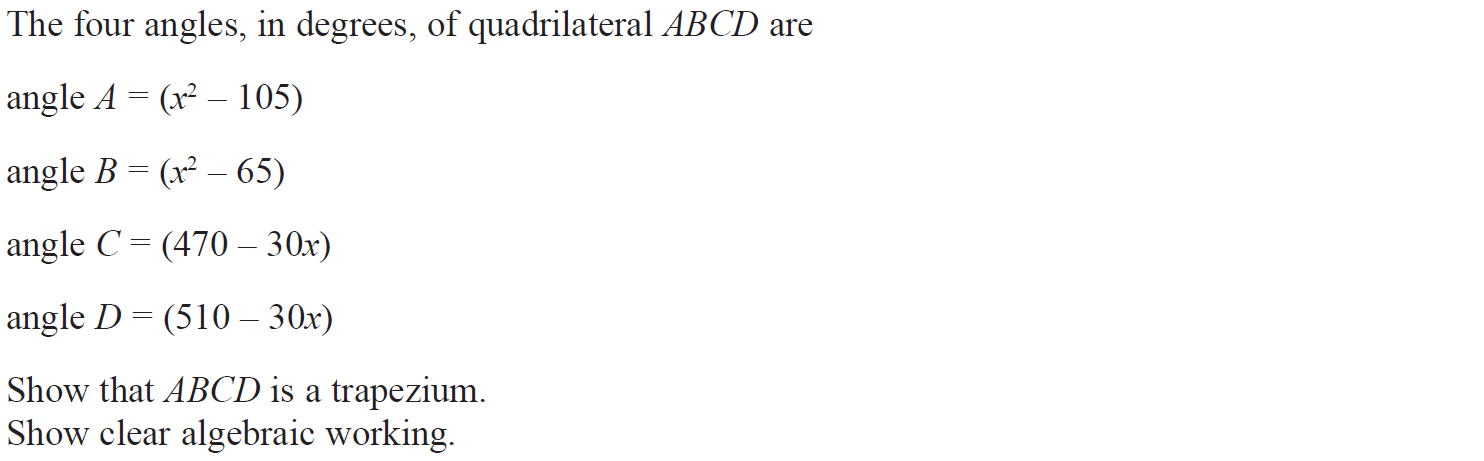 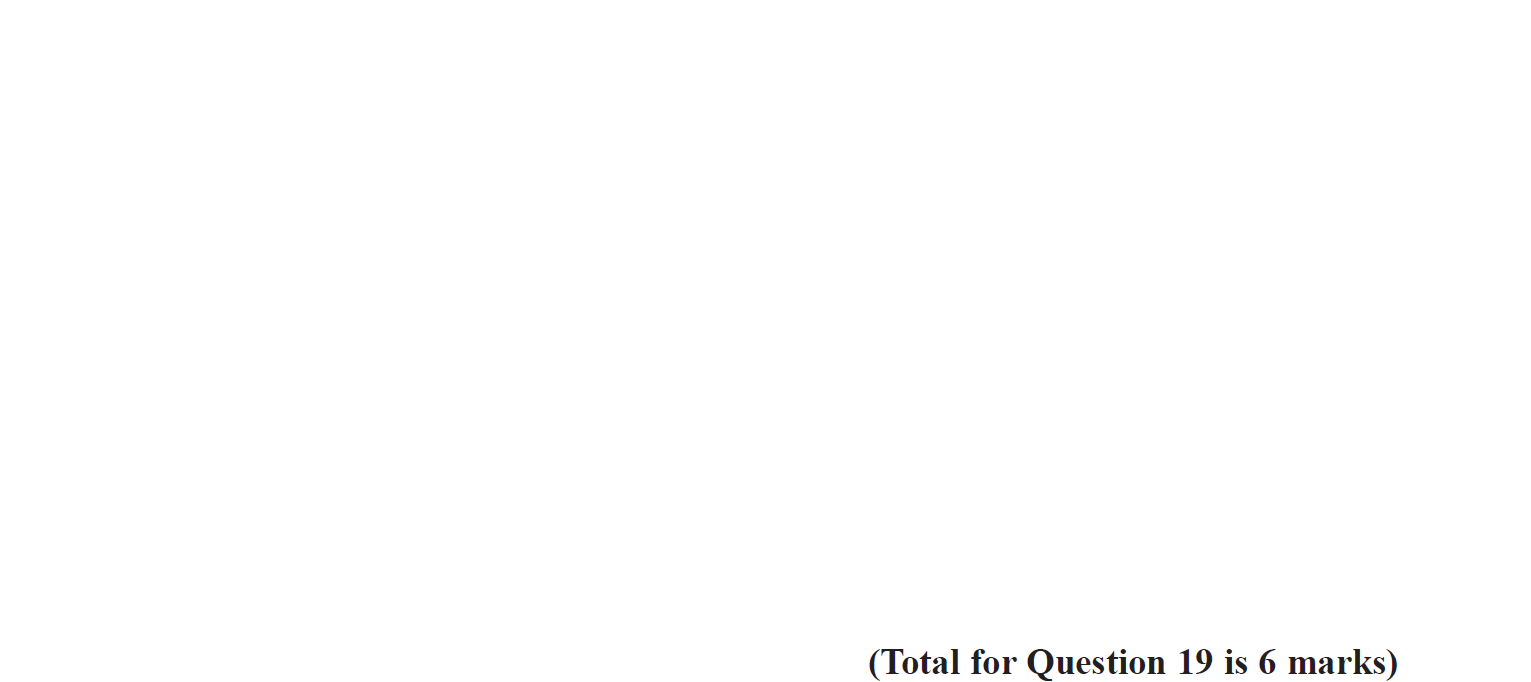 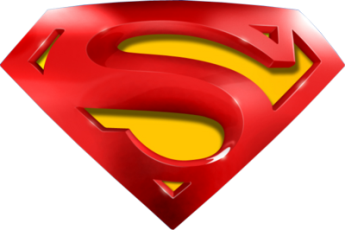 Jan 2018 4HR Q19
Angles (Including Parallel Lines)
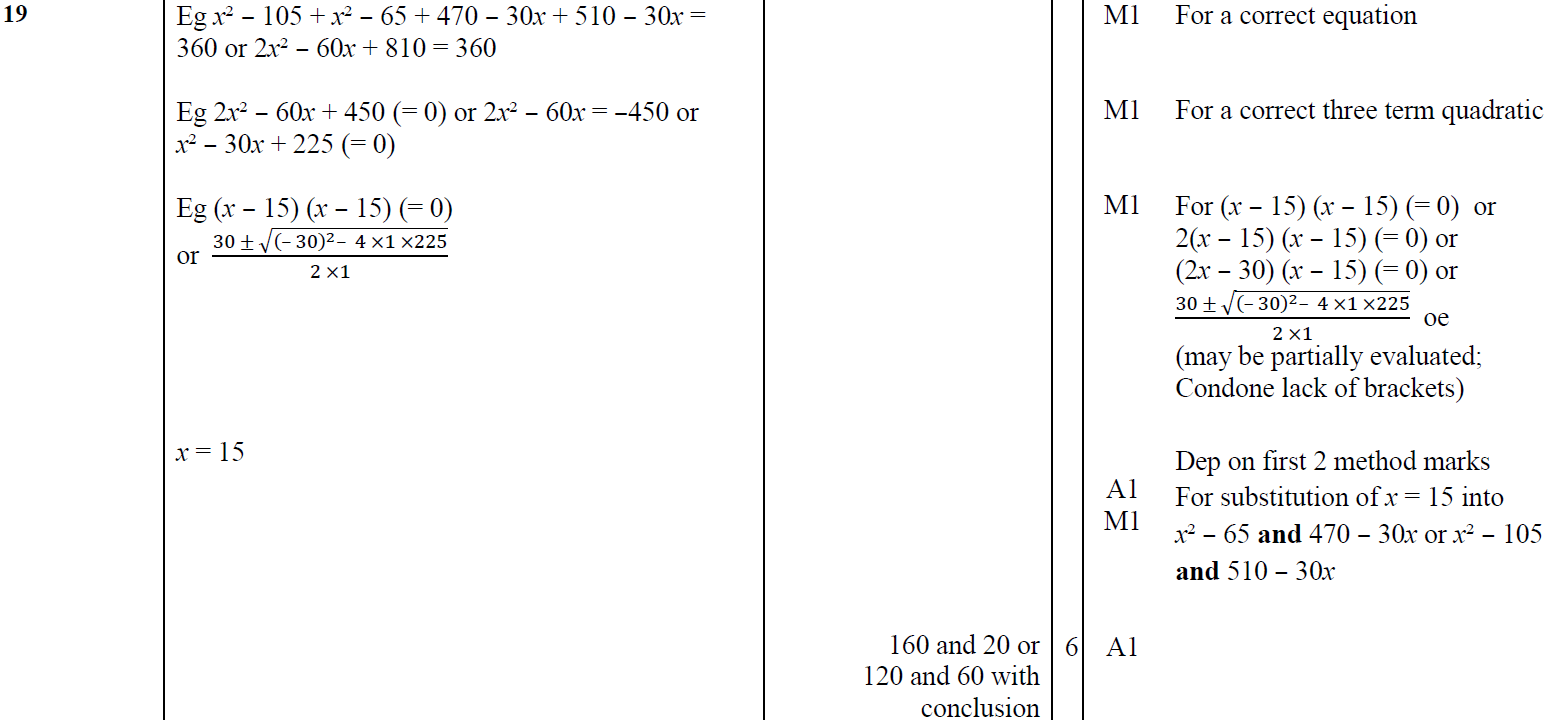 A
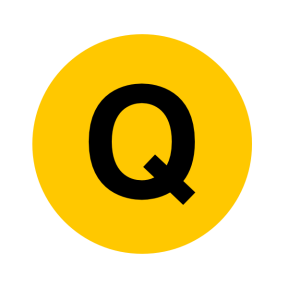 June 2018 4H Q4
Angles (Including Parallel Lines)
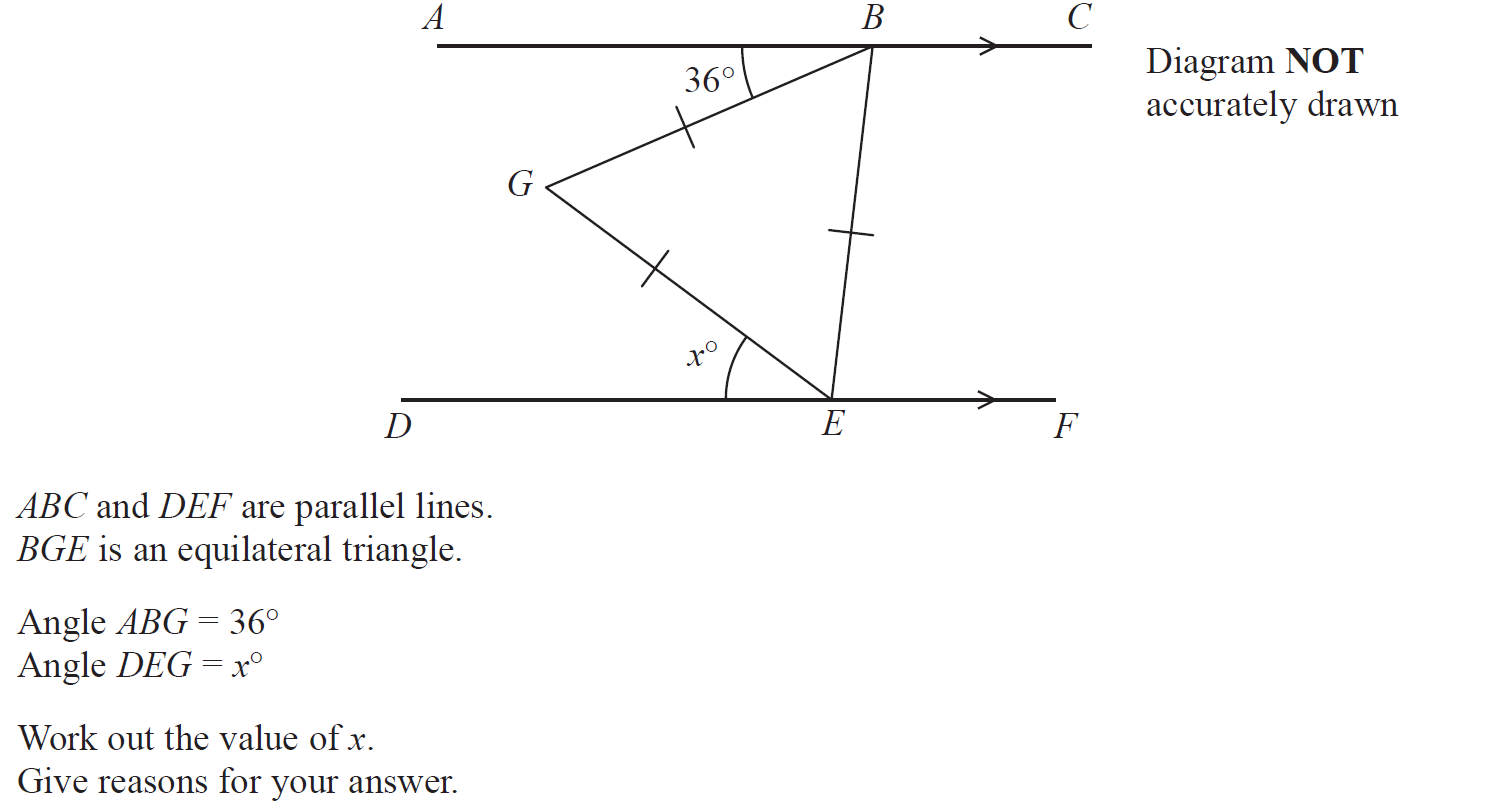 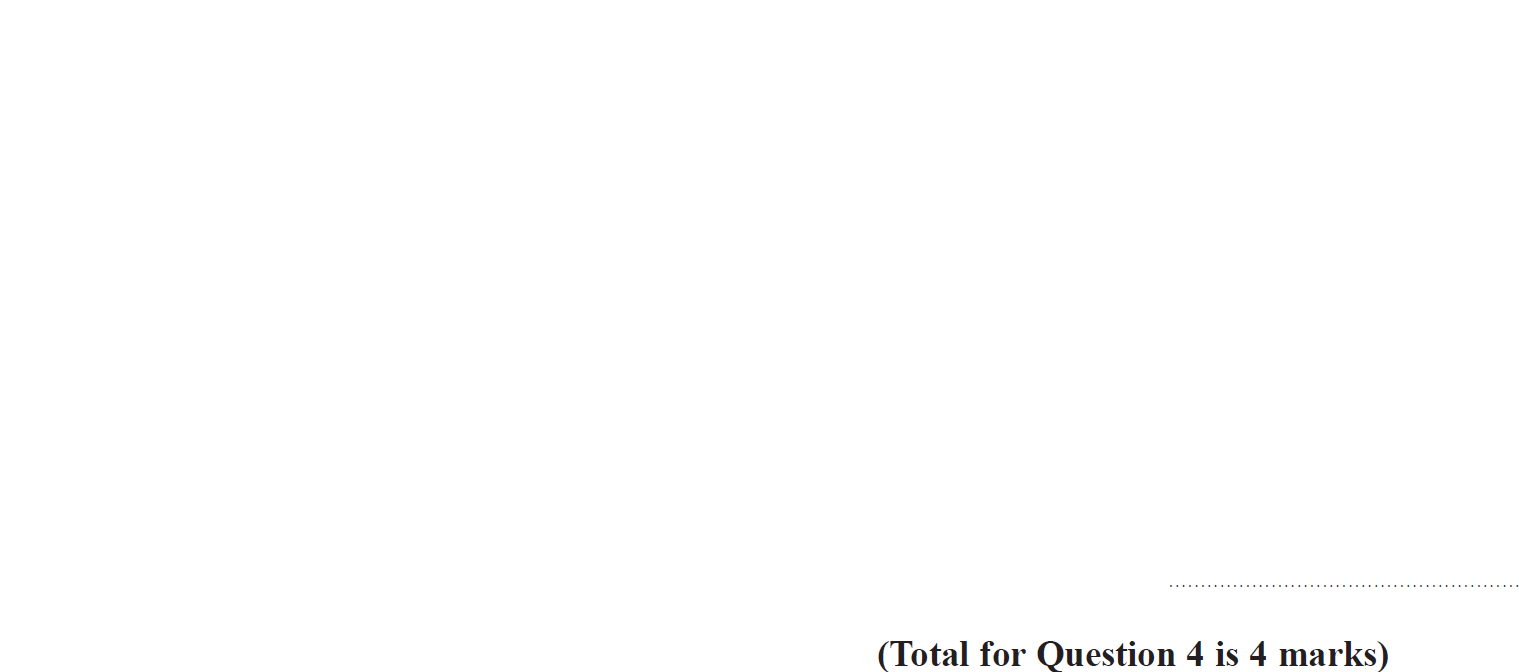 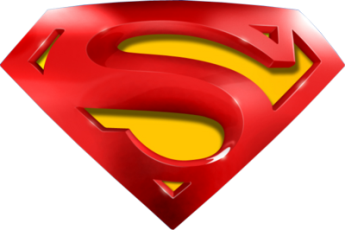 June 2018 4H Q4
Angles (Including Parallel Lines)
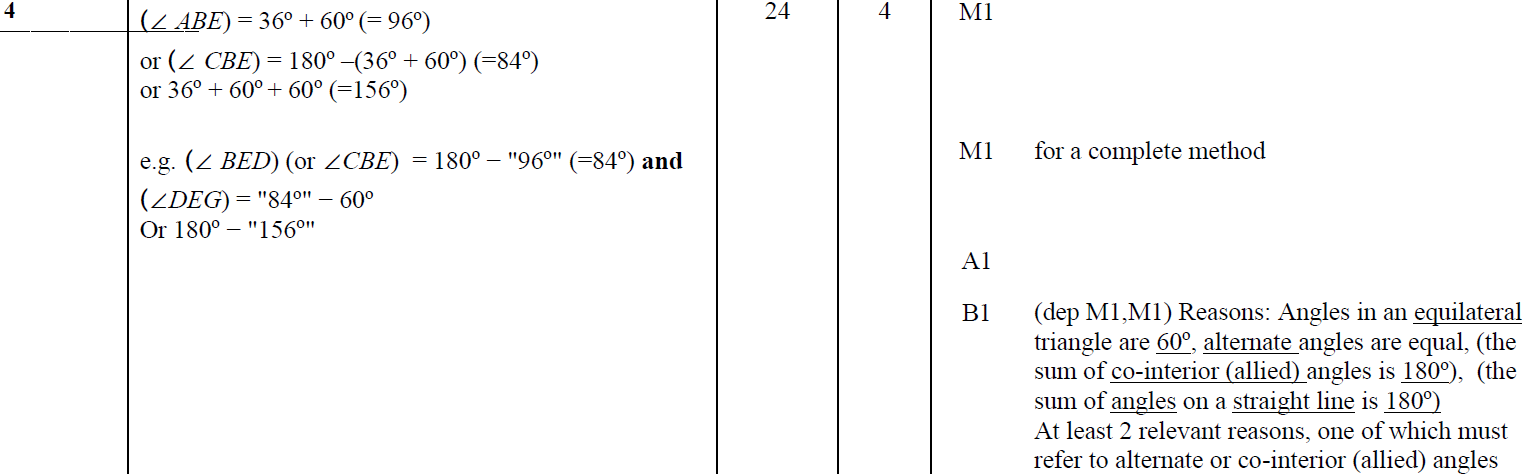 A
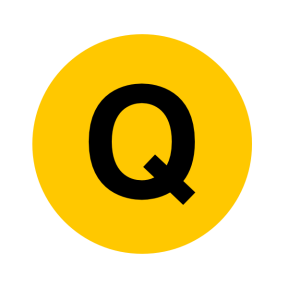 June 2018 4HR Q2
Angles (Including Parallel Lines)
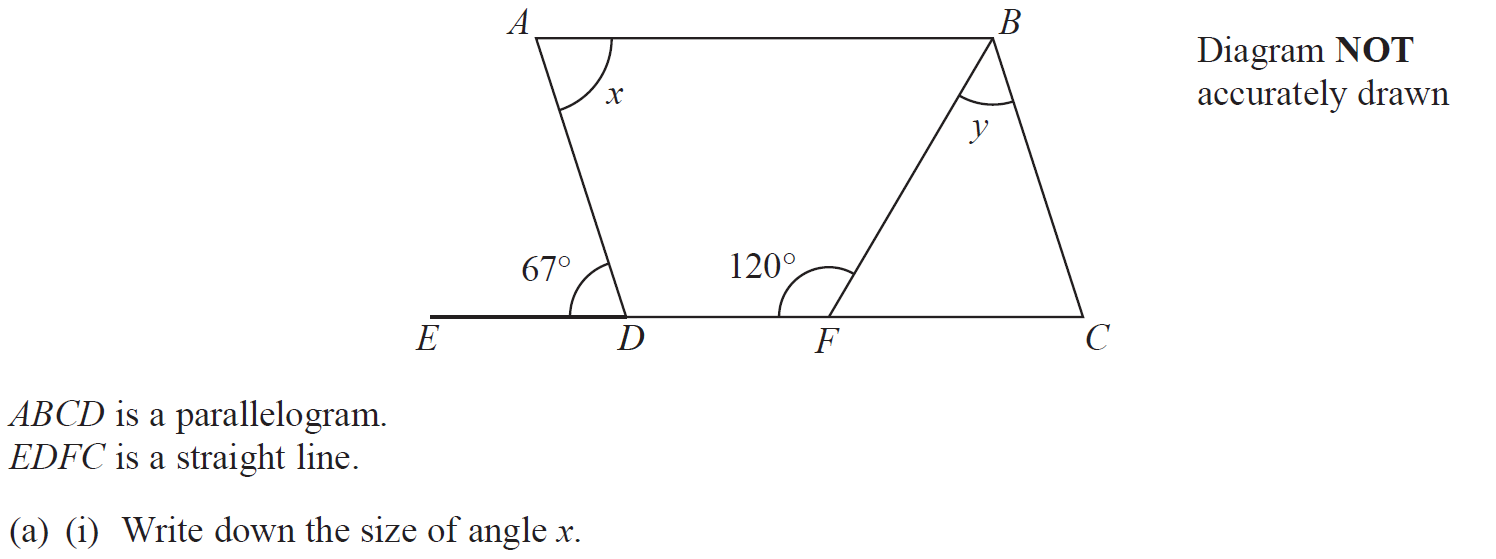 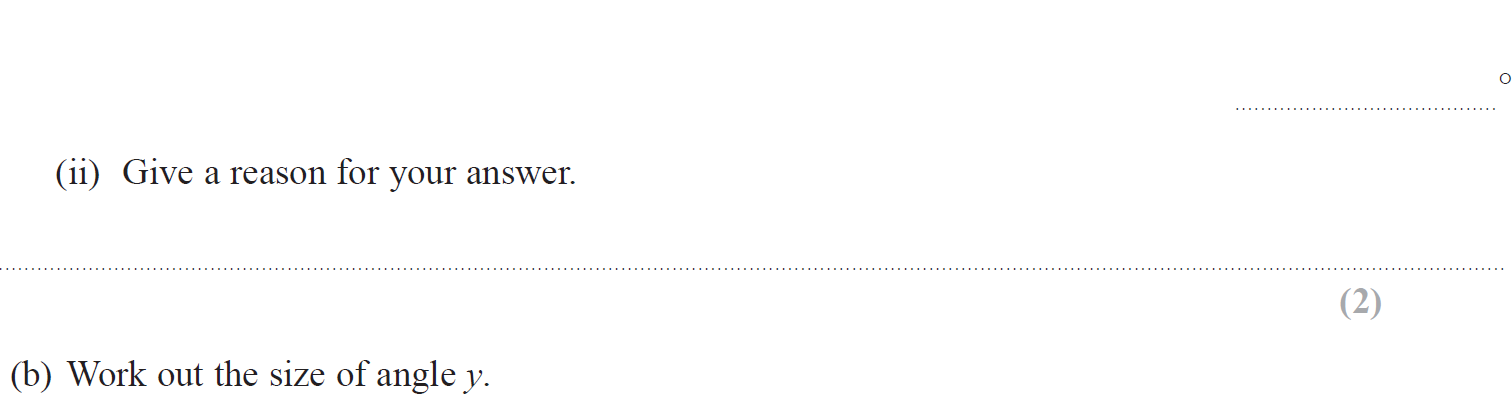 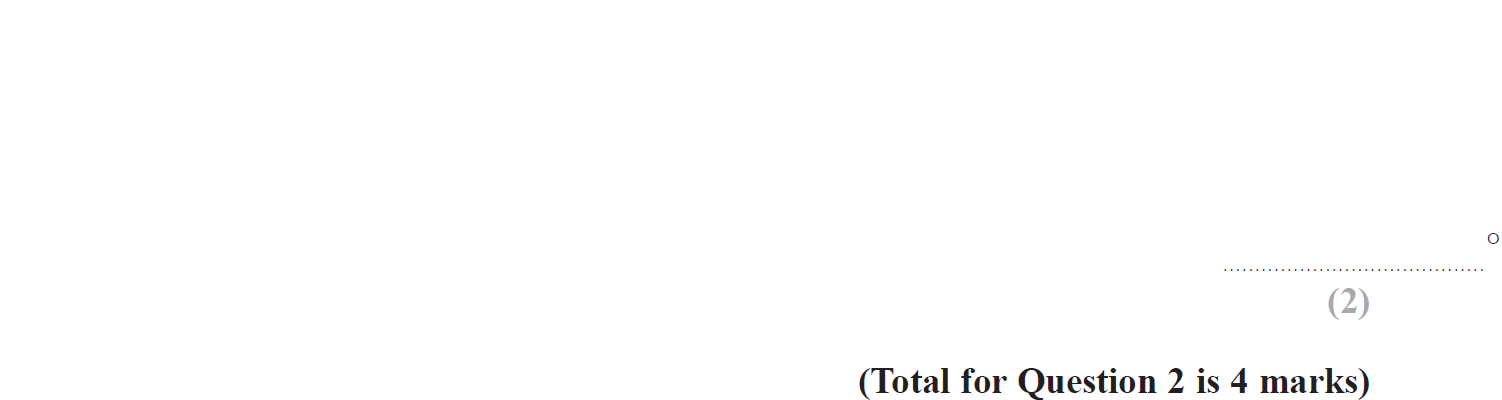 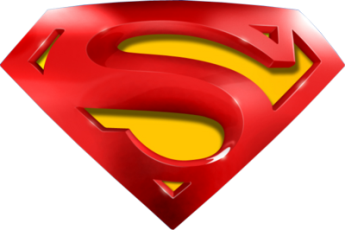 June 2018 4HR Q2
Angles (Including Parallel Lines)
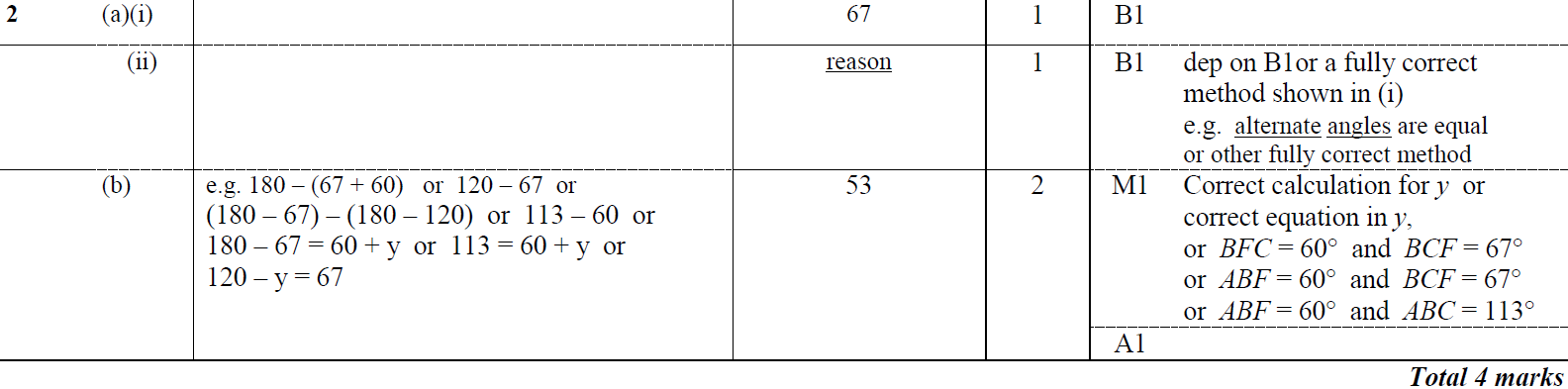 A (i)
A (ii)
B
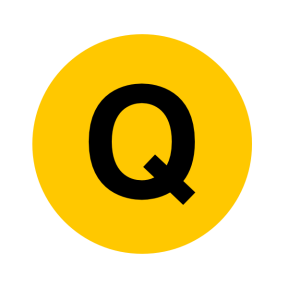